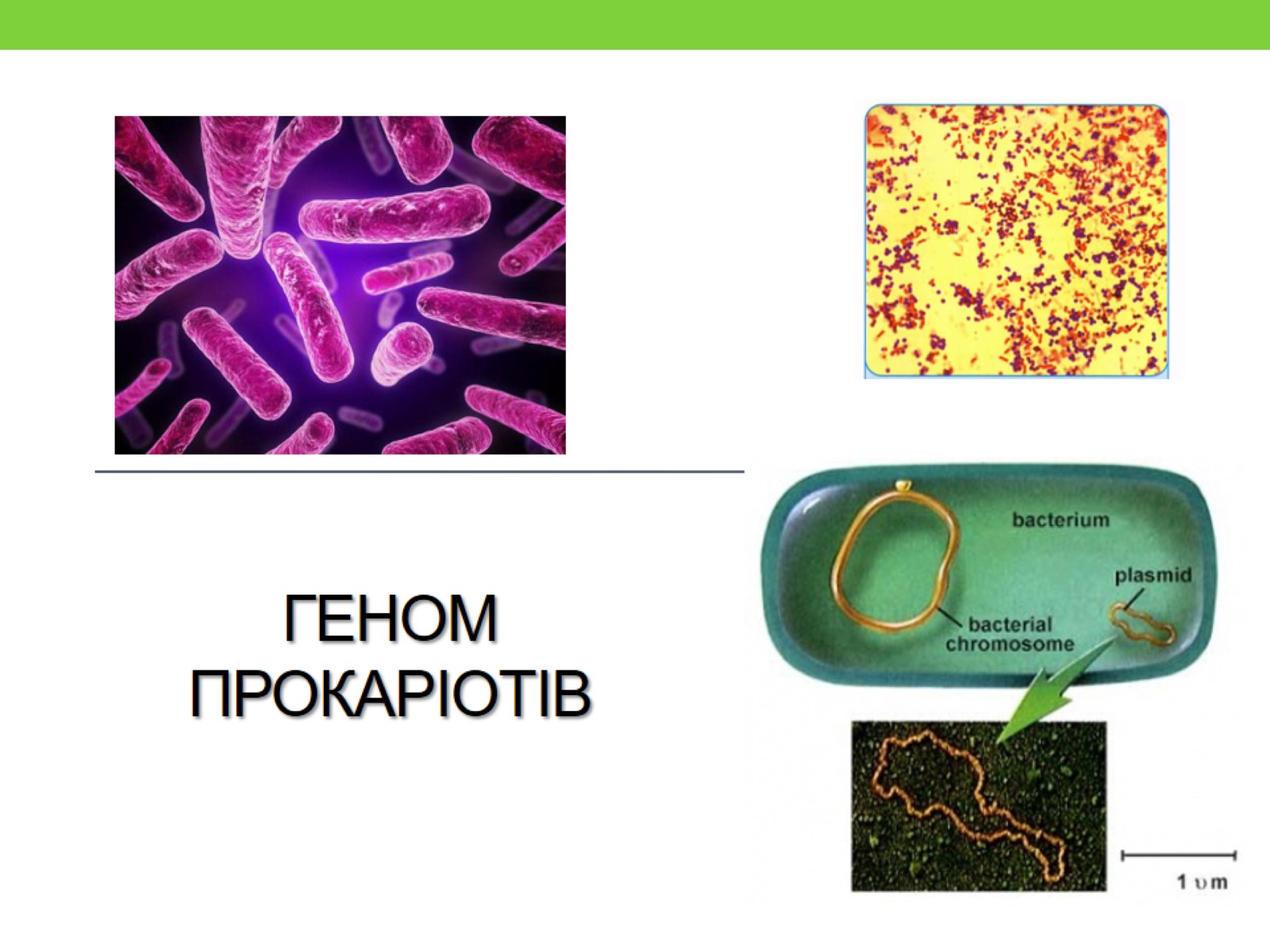 Геном прокаріотів
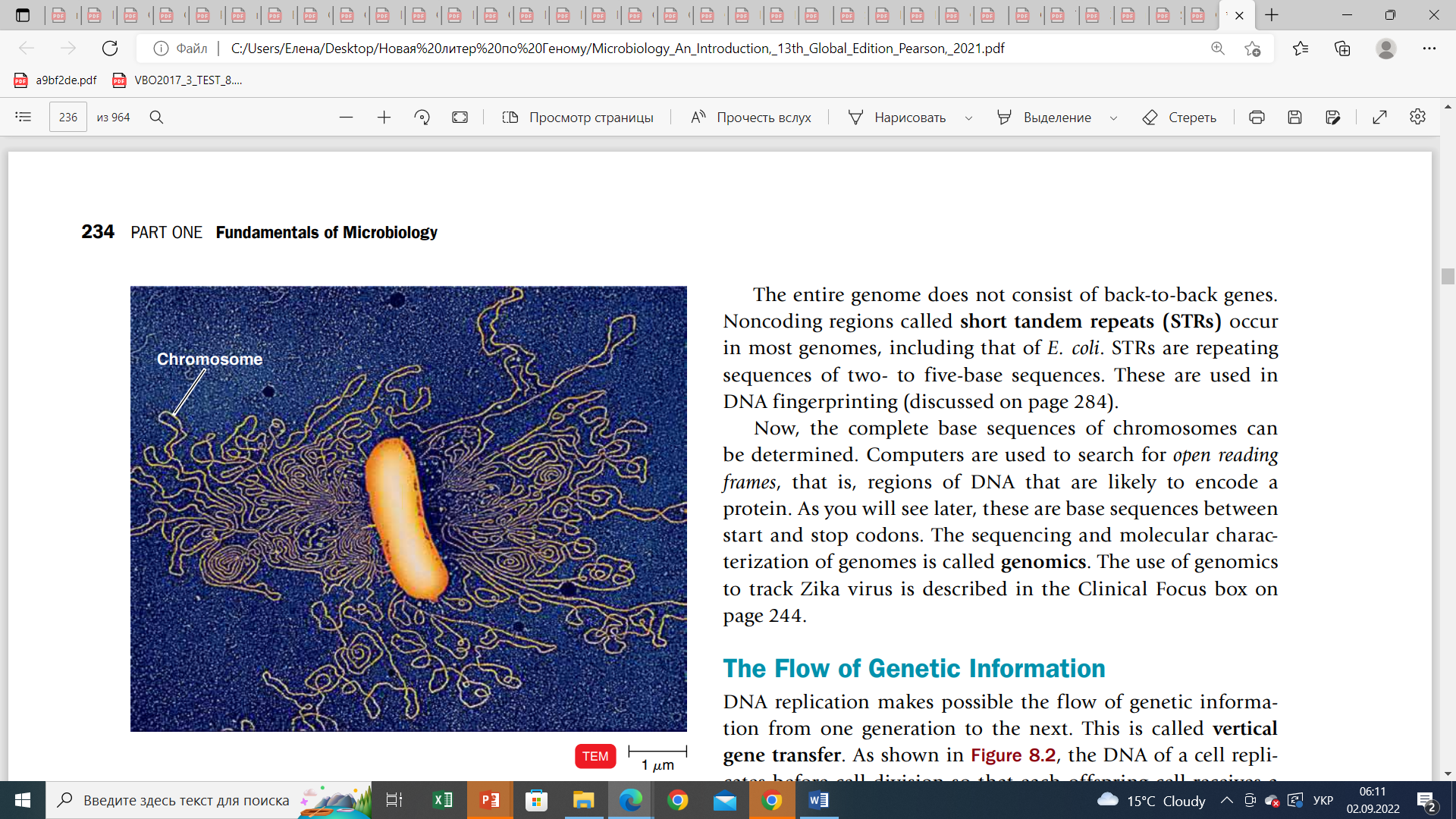 Сучасна система живого світу
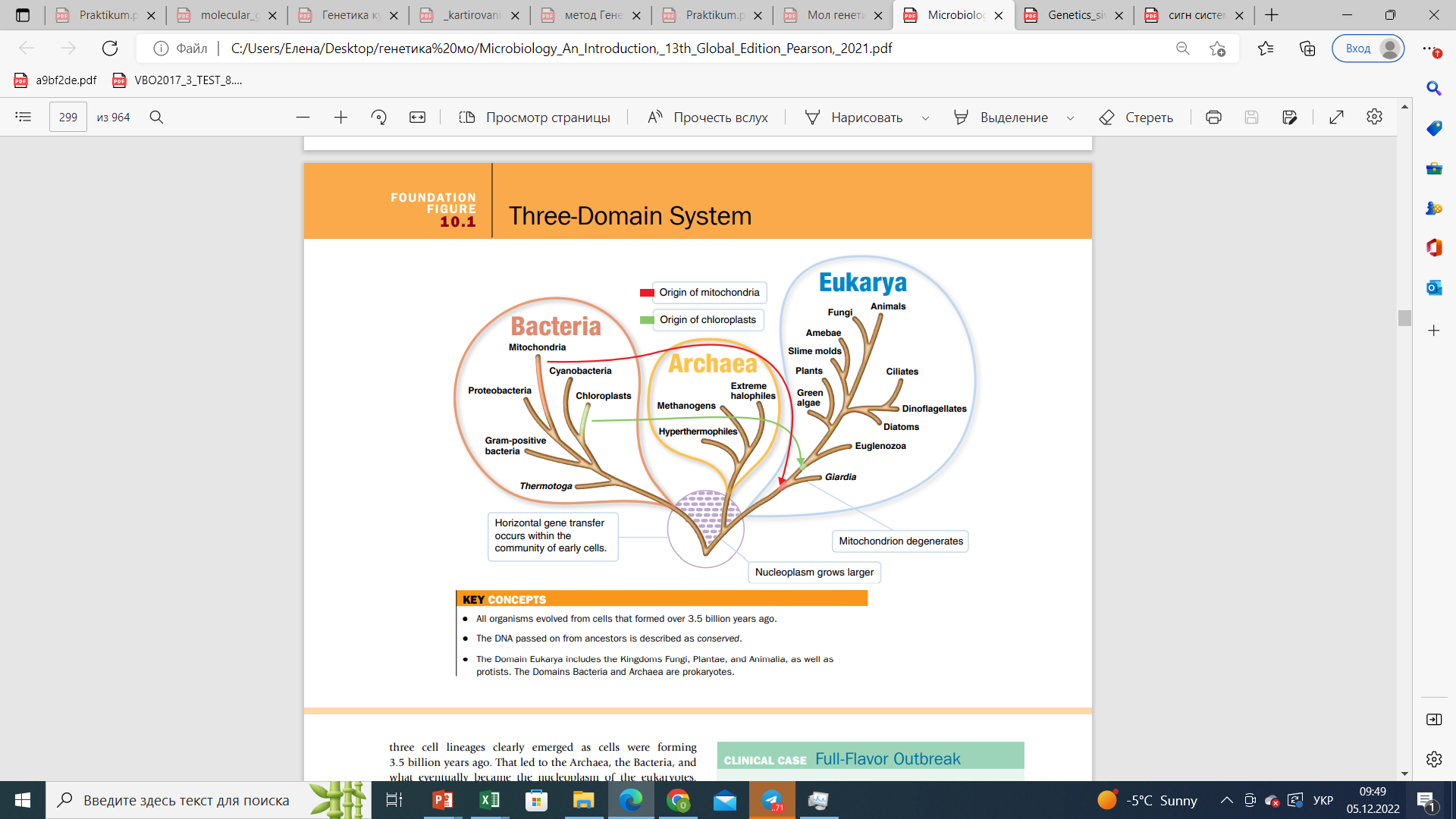 LUCA (останній спільний предок клітинних організмів)
Що є філогенетичним маркером для сучасної систематики?
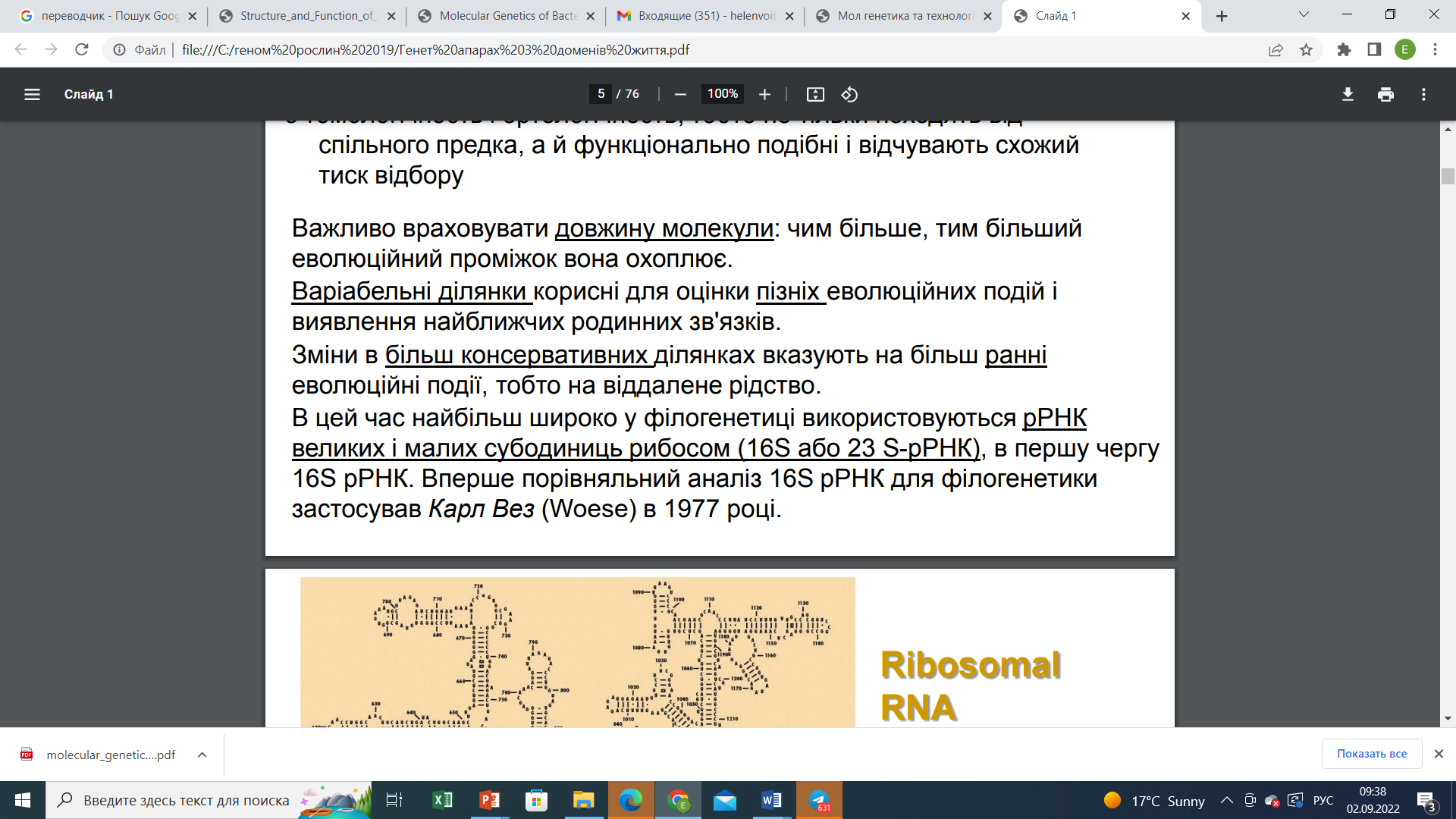 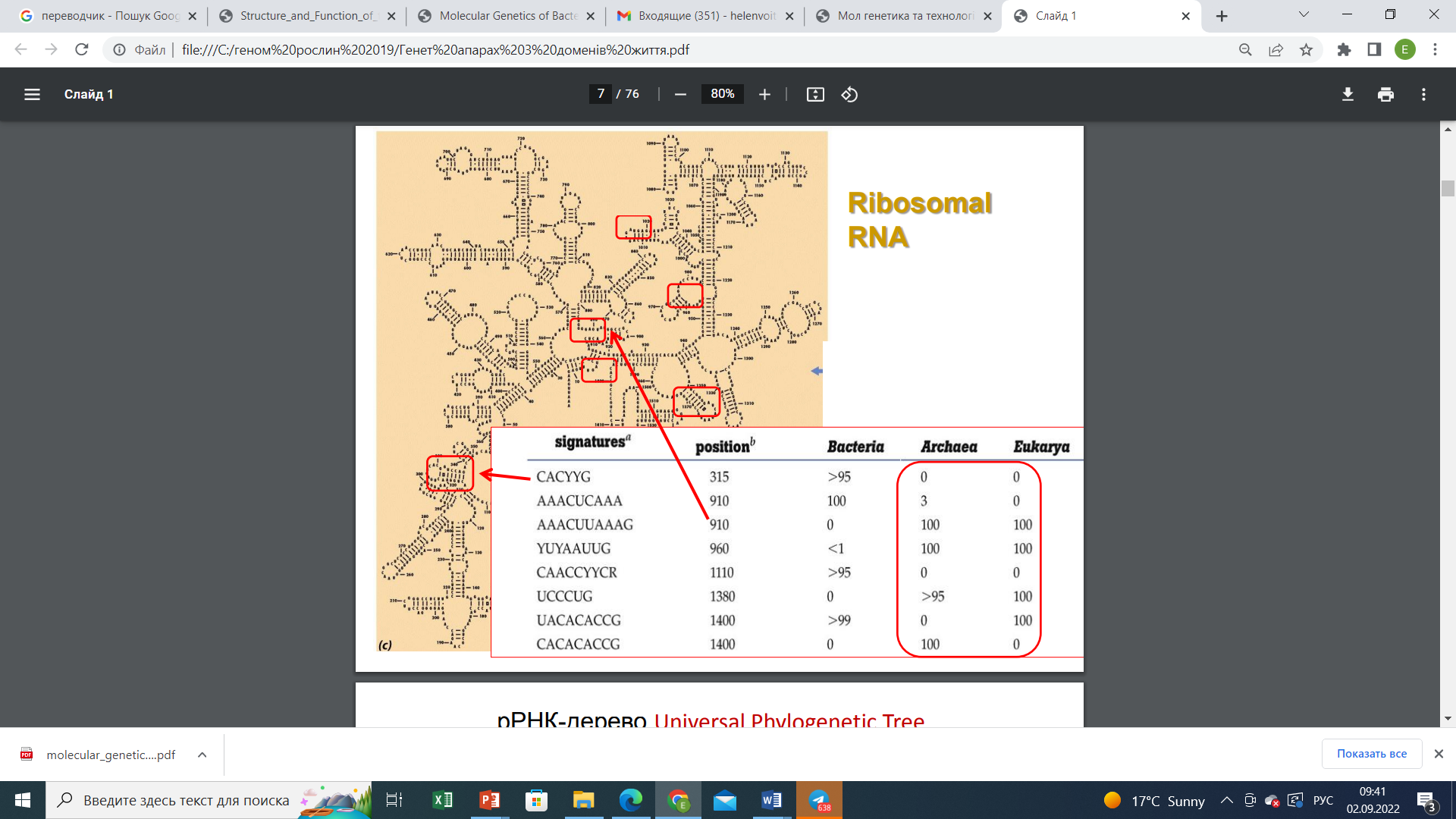 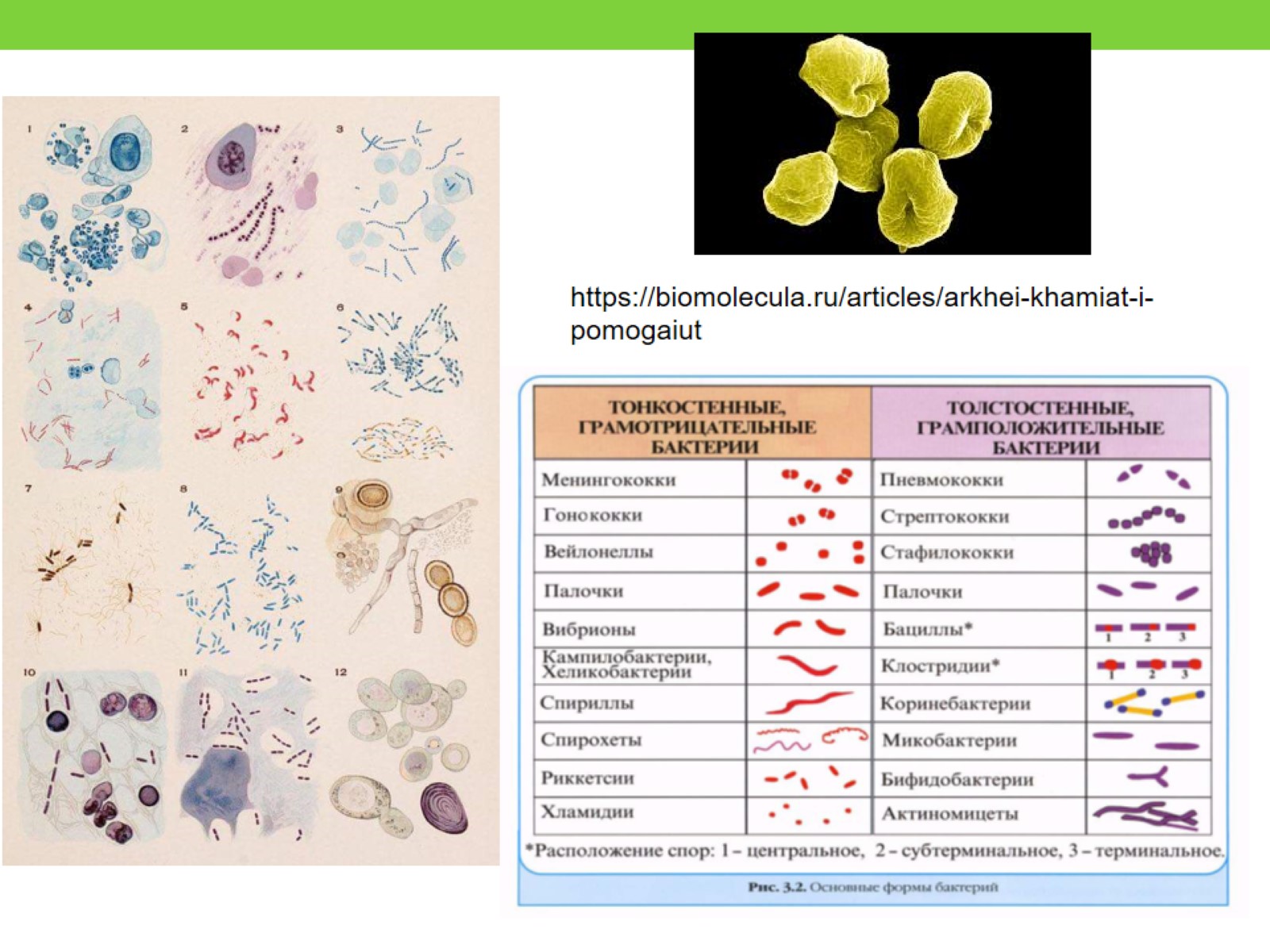 Схема будови прокаріотичної клітини
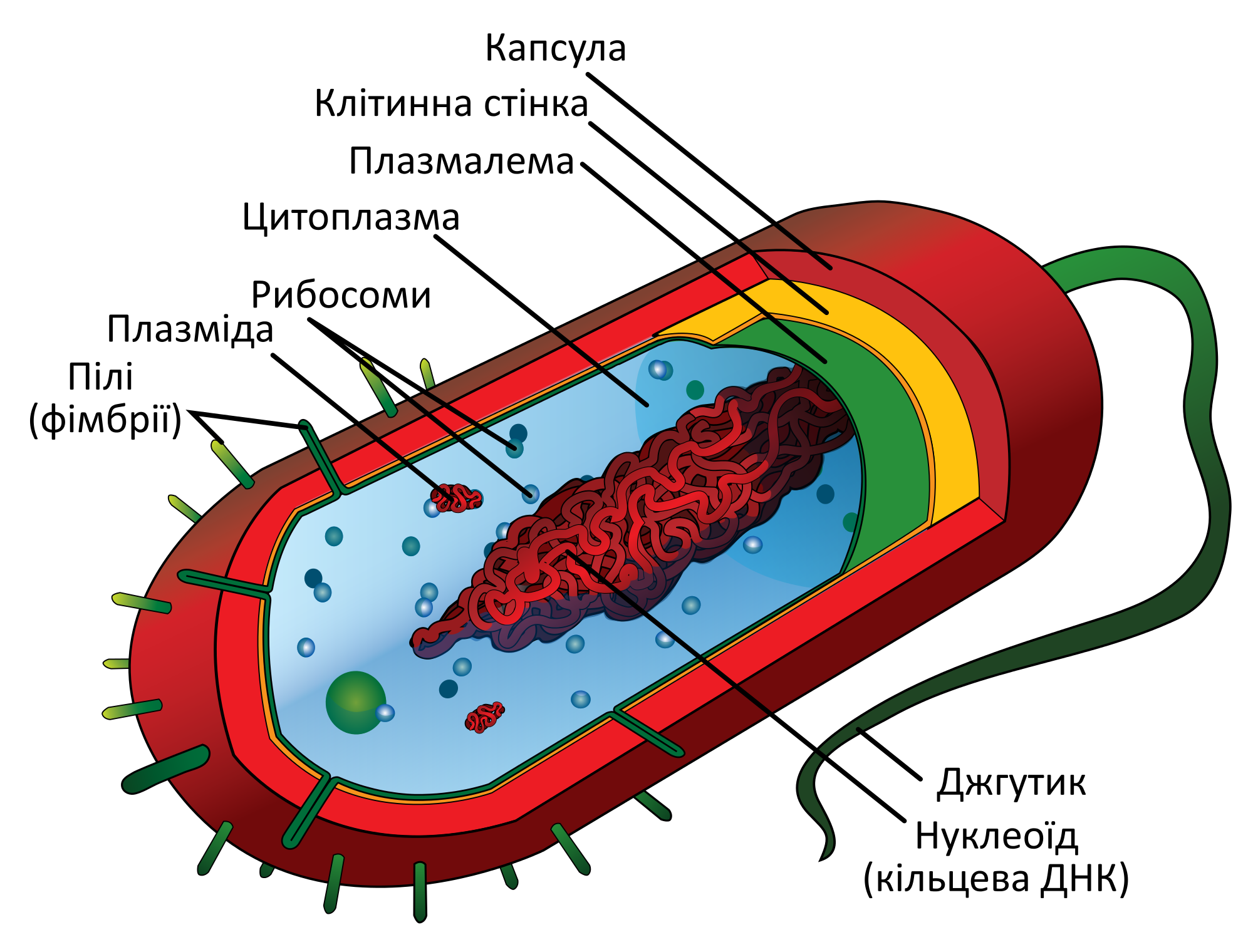 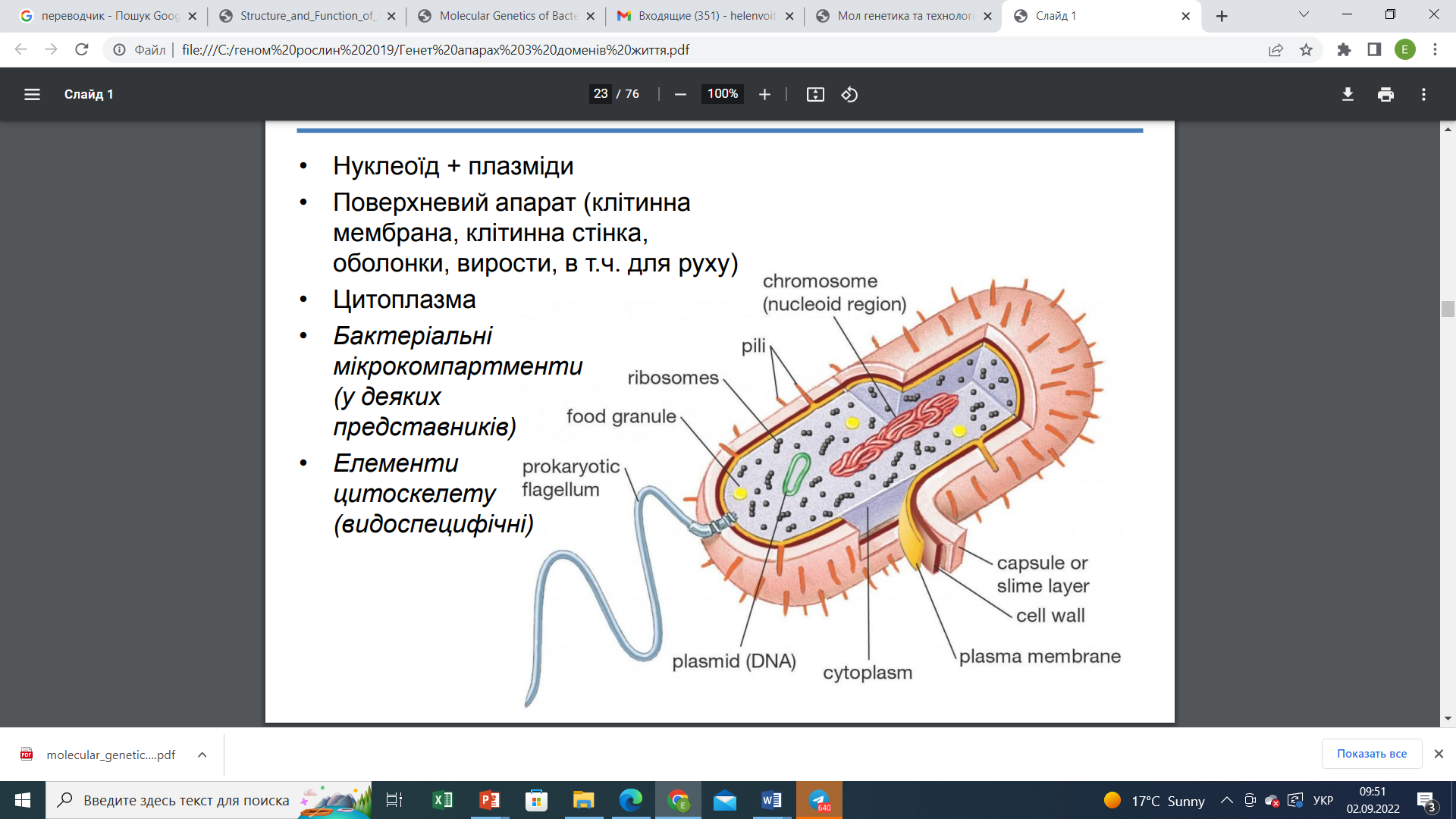 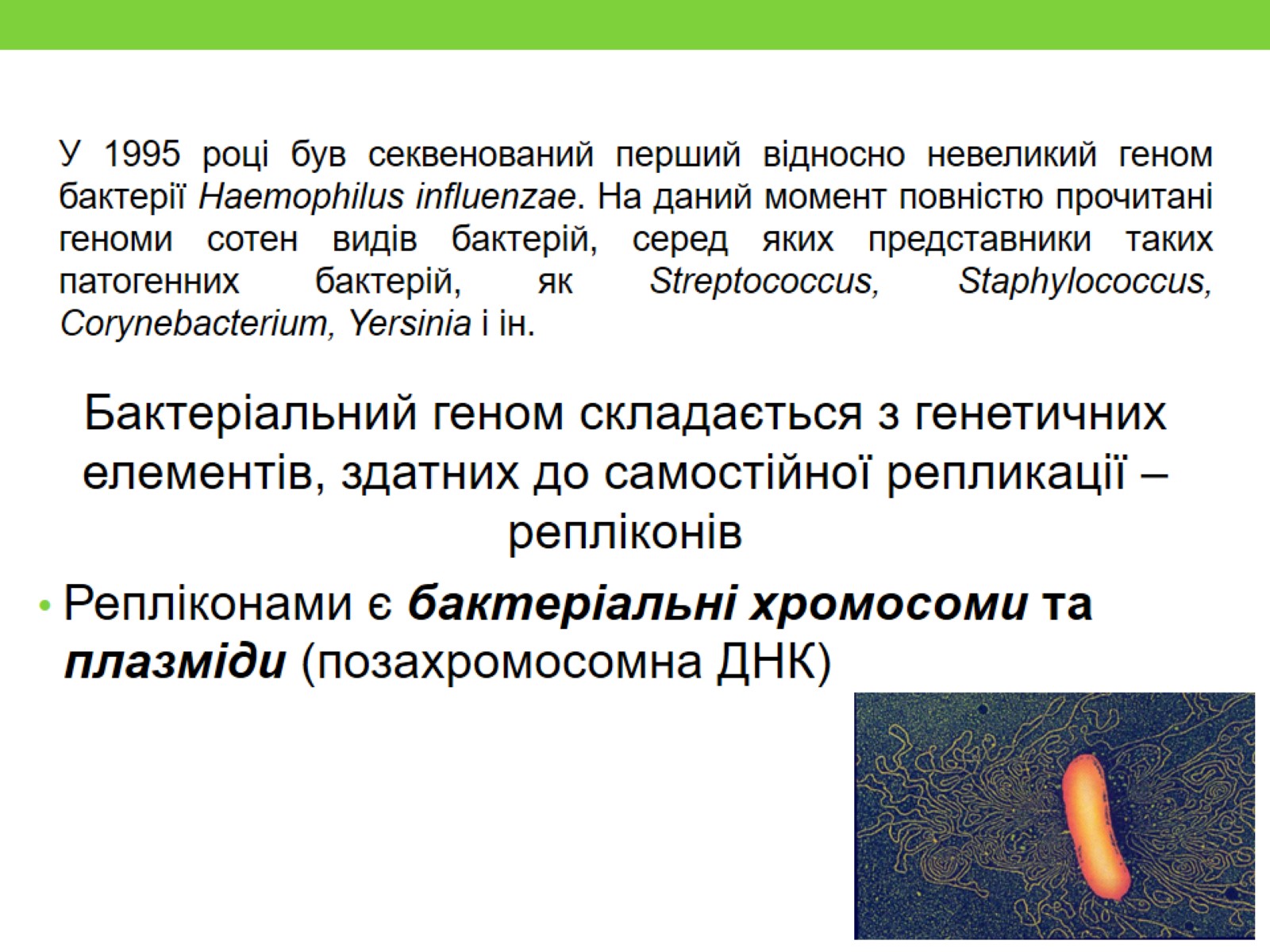 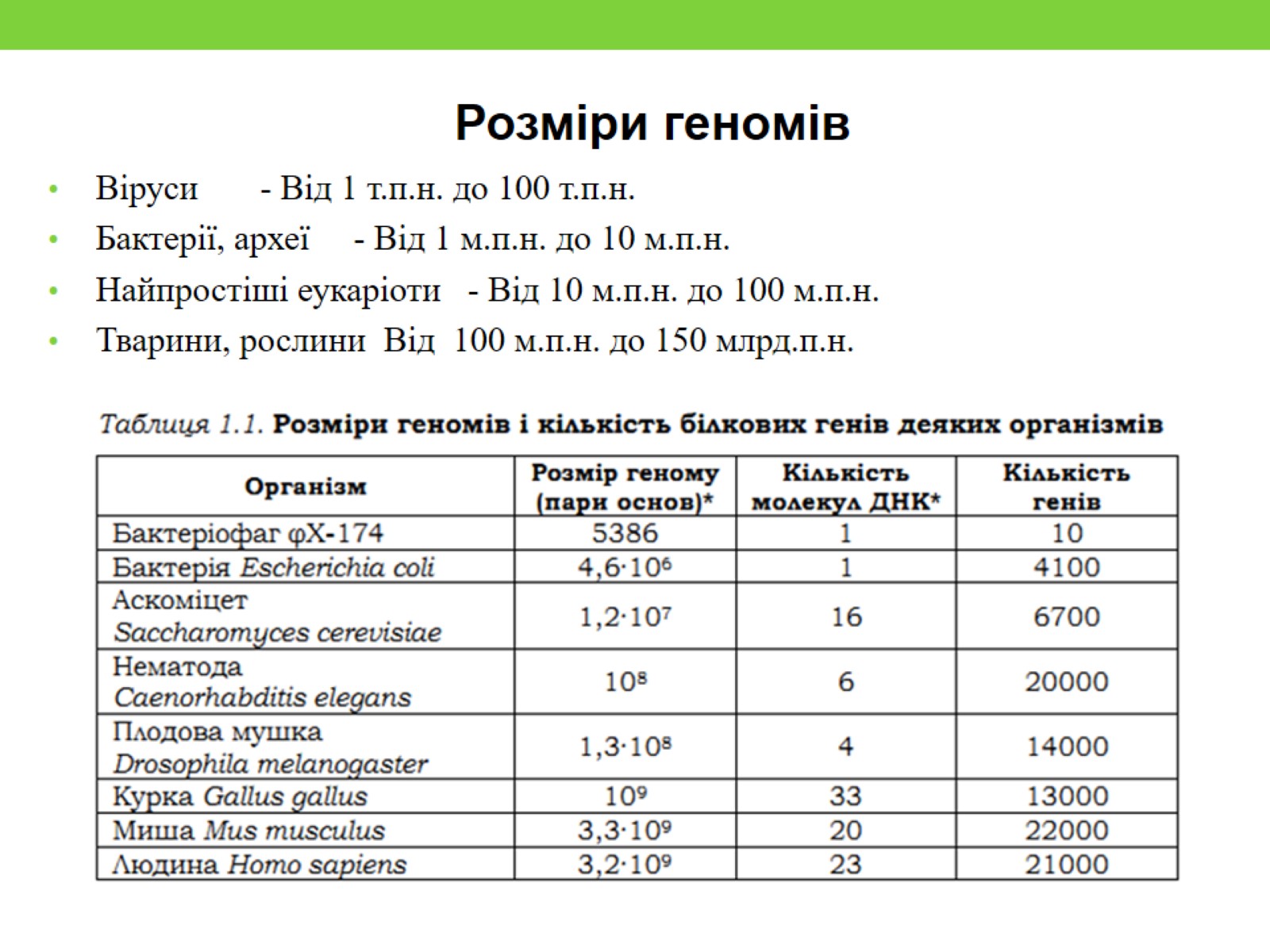 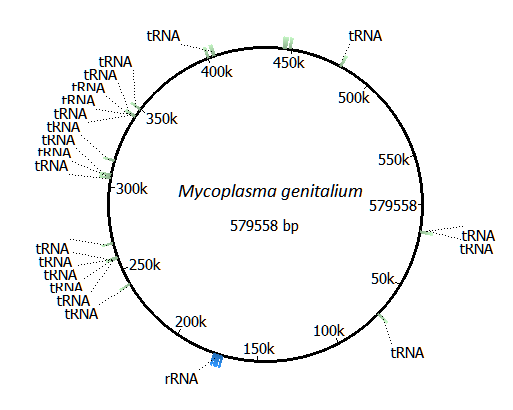 Mycoplasma genitalium – збудник урогенитального міксоплазмозу, внутрішньоклітинний паразит без клітиннох стінки. Як наслідок паразитарності має дуже малий геном – близько 580 т.п.н.
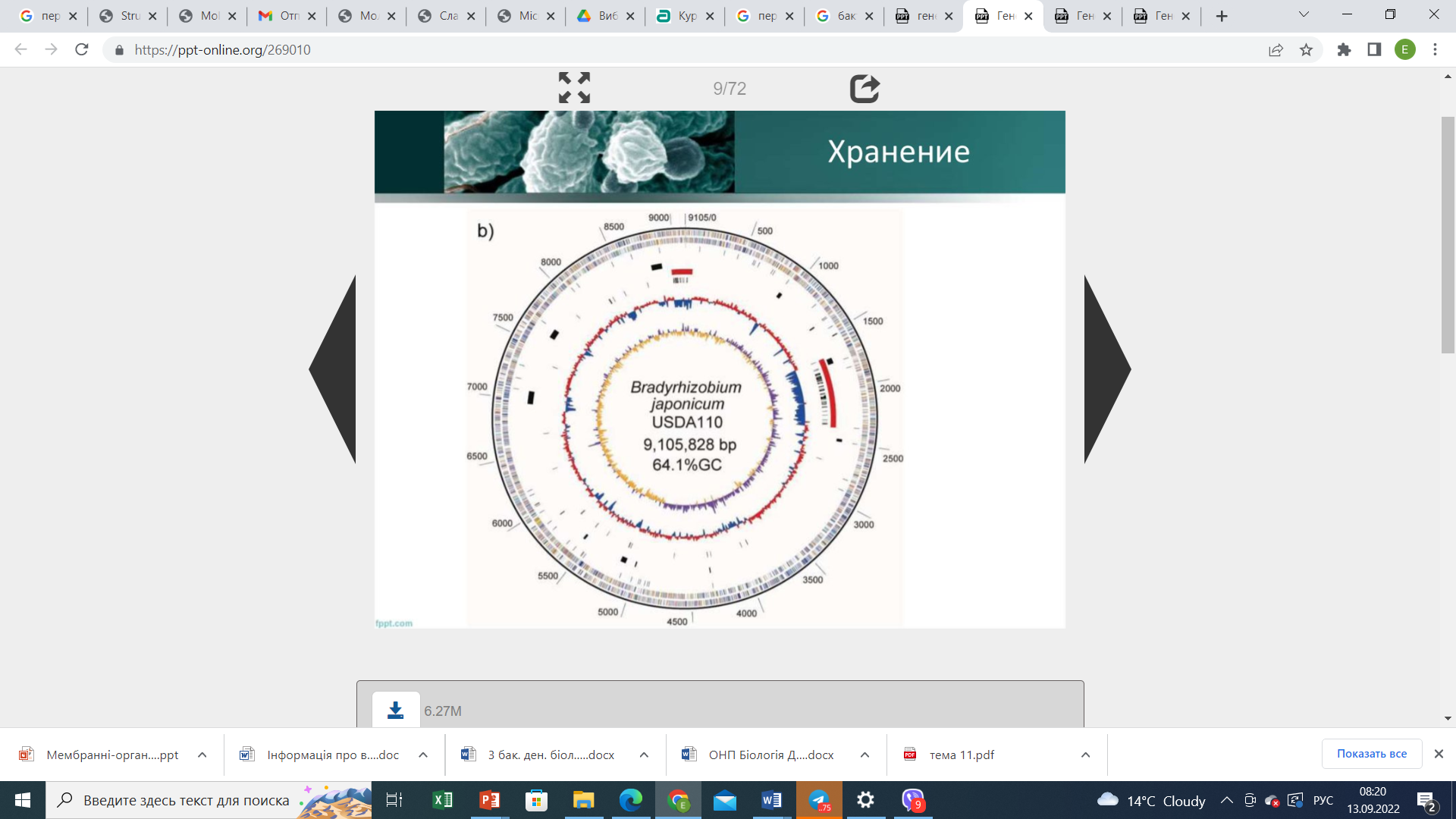 Bradyrhizobium japonicum - вид бульбочкових азотфіксаторів, симбіонт сої. Має один з найбільш великих геномів серед бактерій – близько 9-10 млн в залежності від штаму
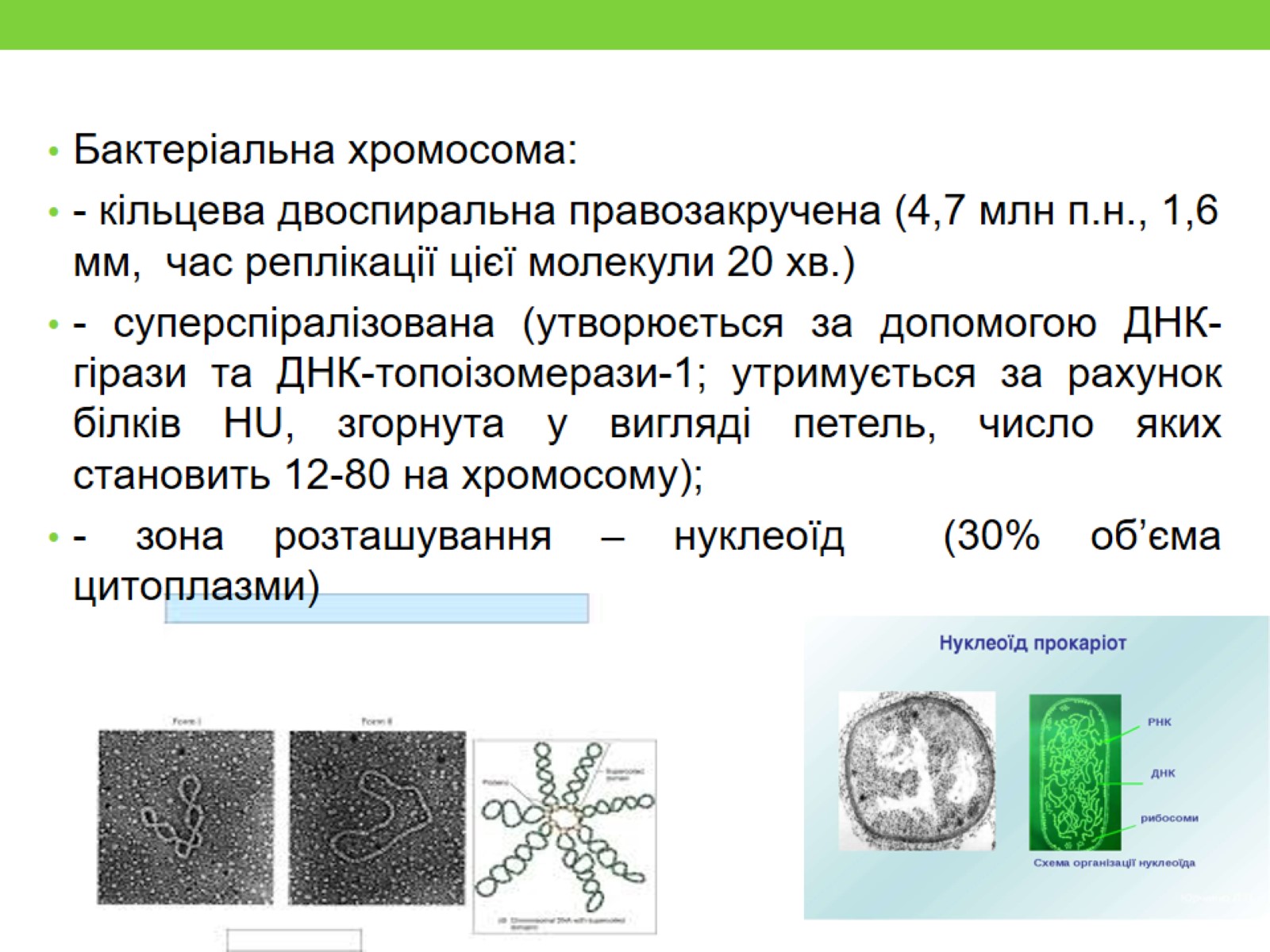 Бактеріальна хромосома має вторинну структуру
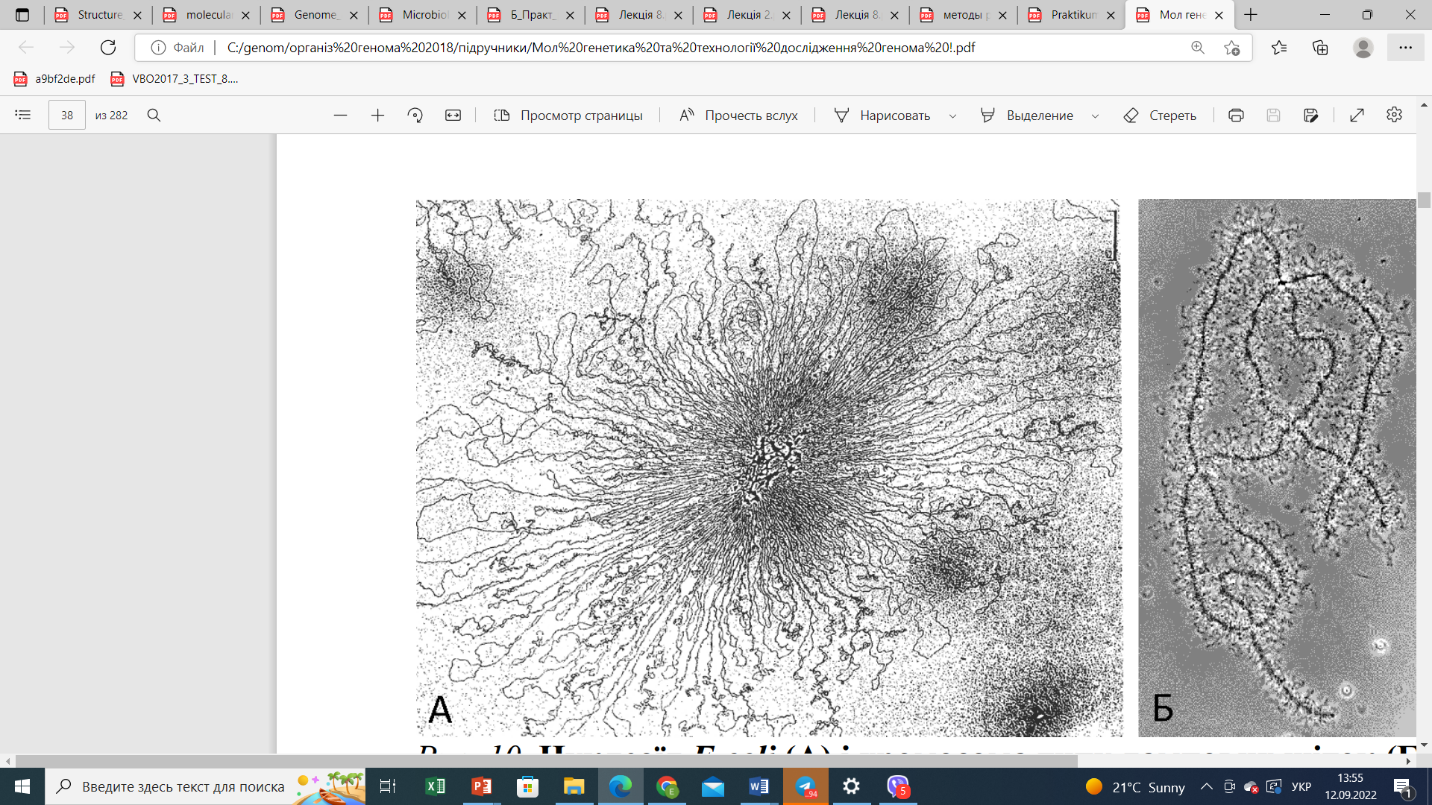 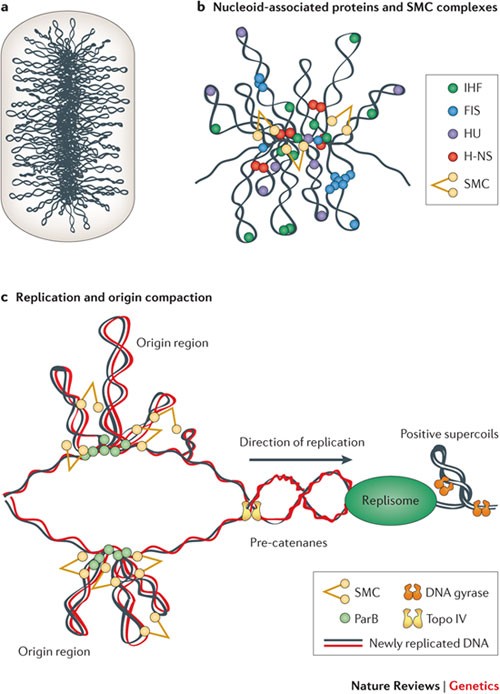 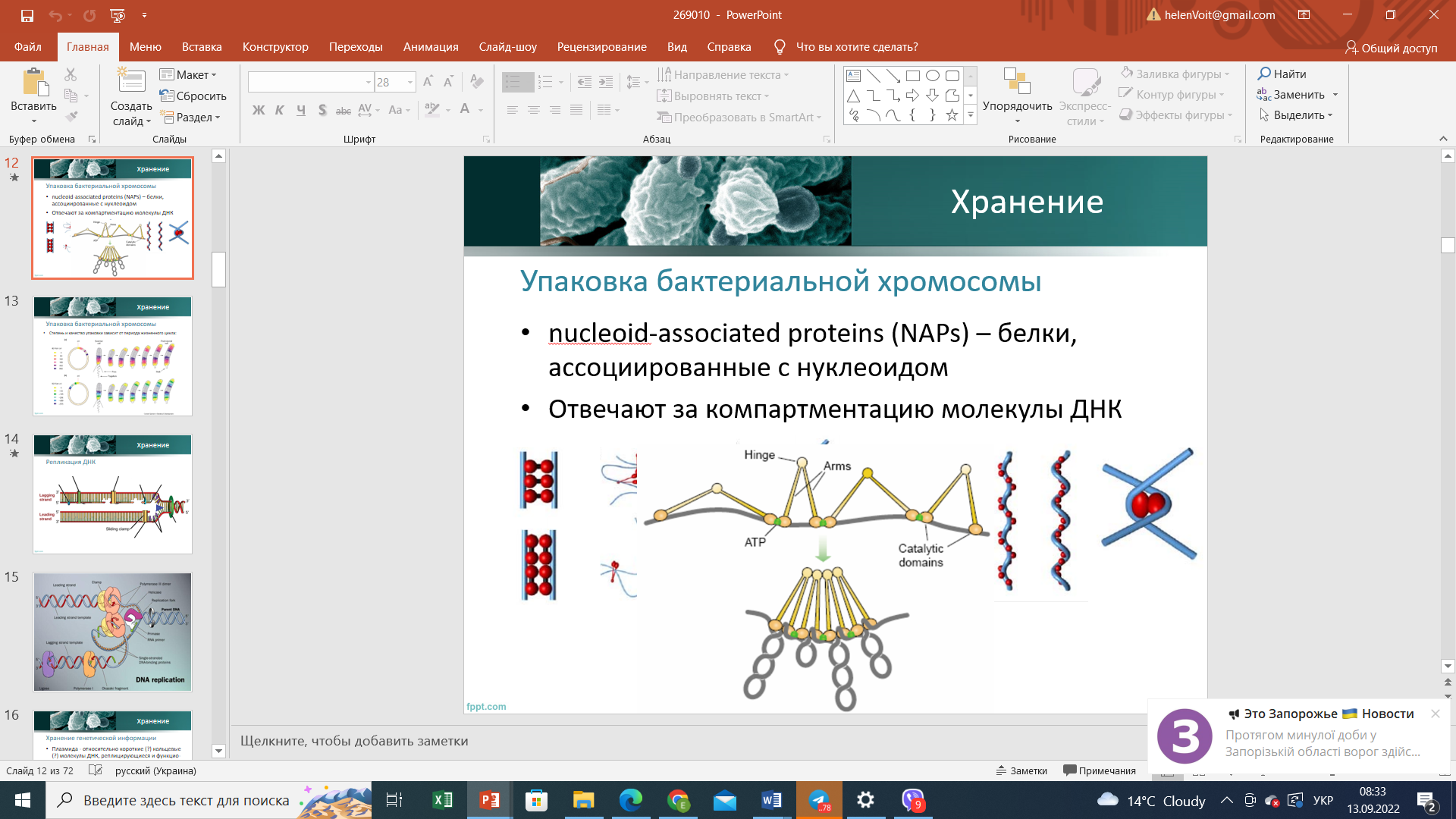 PAN -білки
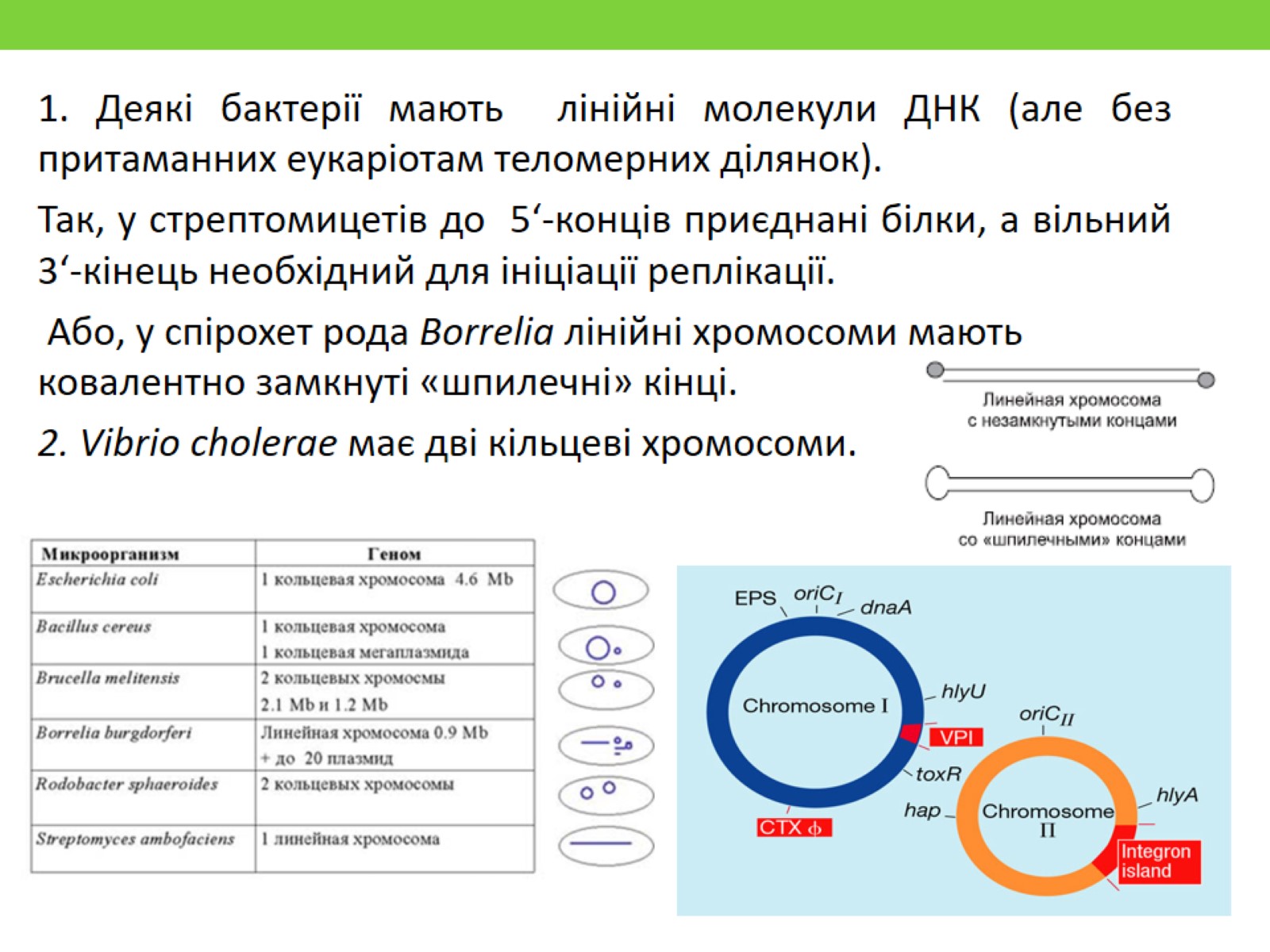 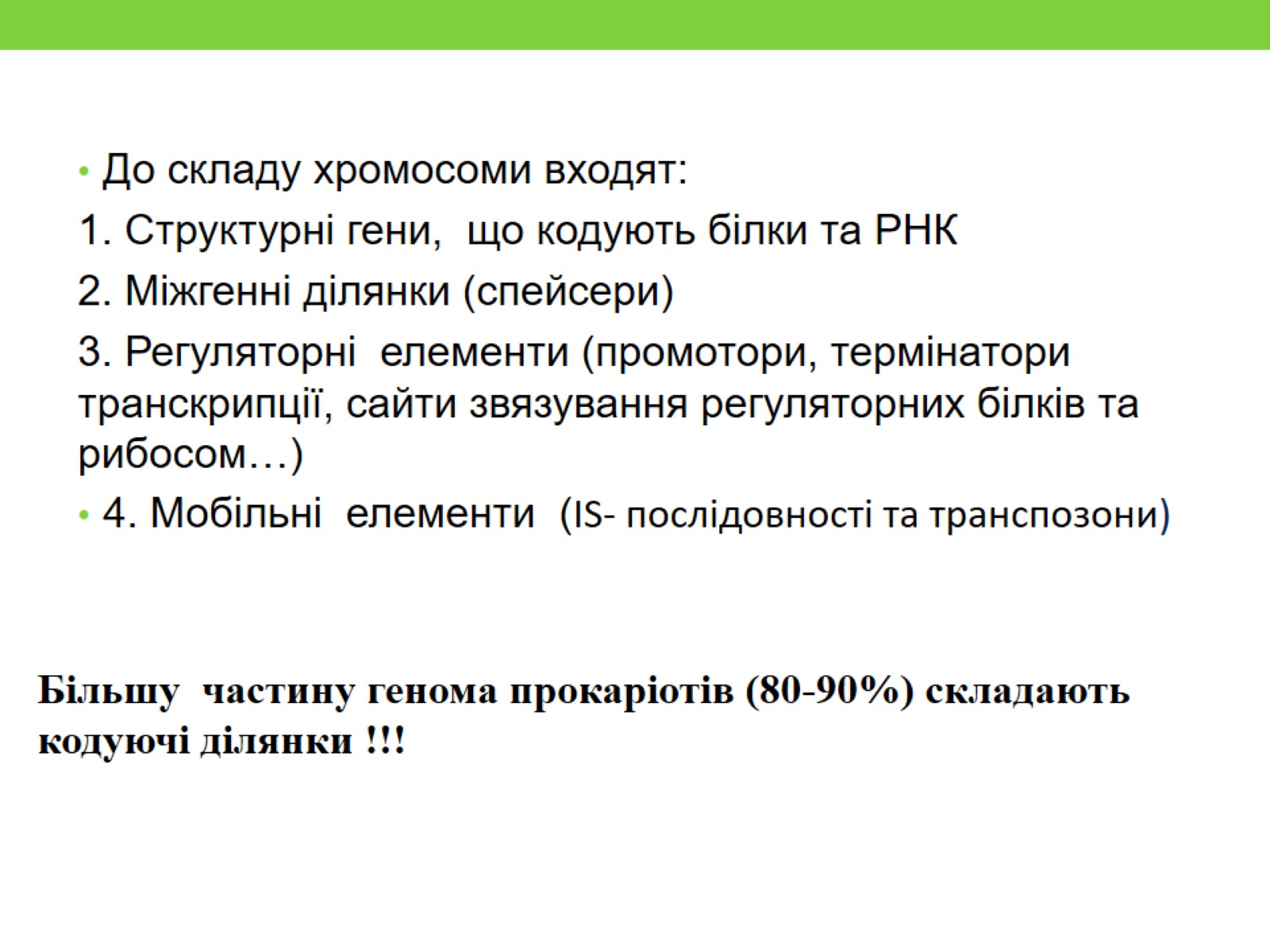 Геном прокаріот високоінформативний
Розмір від 580 тис н.п. до 9500 тис. н.п. (E.coli = 4600 тис н.п.)
90%  -  кодуючі послідовності, які входять до Відкритих рамок зчитування (англ. open reading frame, ORF)

Середній розмір ORF відповідає 300 амінокислотним залишкам
Середній розмір гена – 950 н.п. (не має інтронів!)

Середній розмір міжгенних ділянок – 118 н.п. ( від 0 до 1720 н.п.)

В геномі  E.coli 4288 ORF (не відомі функції 38%)
Групи генів прокаріот
1. Гени «домашнього господарства» (необхідні для підтримки життєдіяльності клітини).
консервативний або мінімальний набір генів прокаріотичних клітин, необхідних для забезпечення цих процесів- 256 генів:
трансляції і транскрипції (відповідно 94 і 35), енергообміну (28), транспорту метаболітів (40), метаболічних перетворень різних сполук (6-8 ), секреції та адгезії (5), виконання структурних функцій (7 генів).
2. Гени «розкіші» (гени, які визначають специфічні фенотипічні характеристики, що становлять унікальність організму).
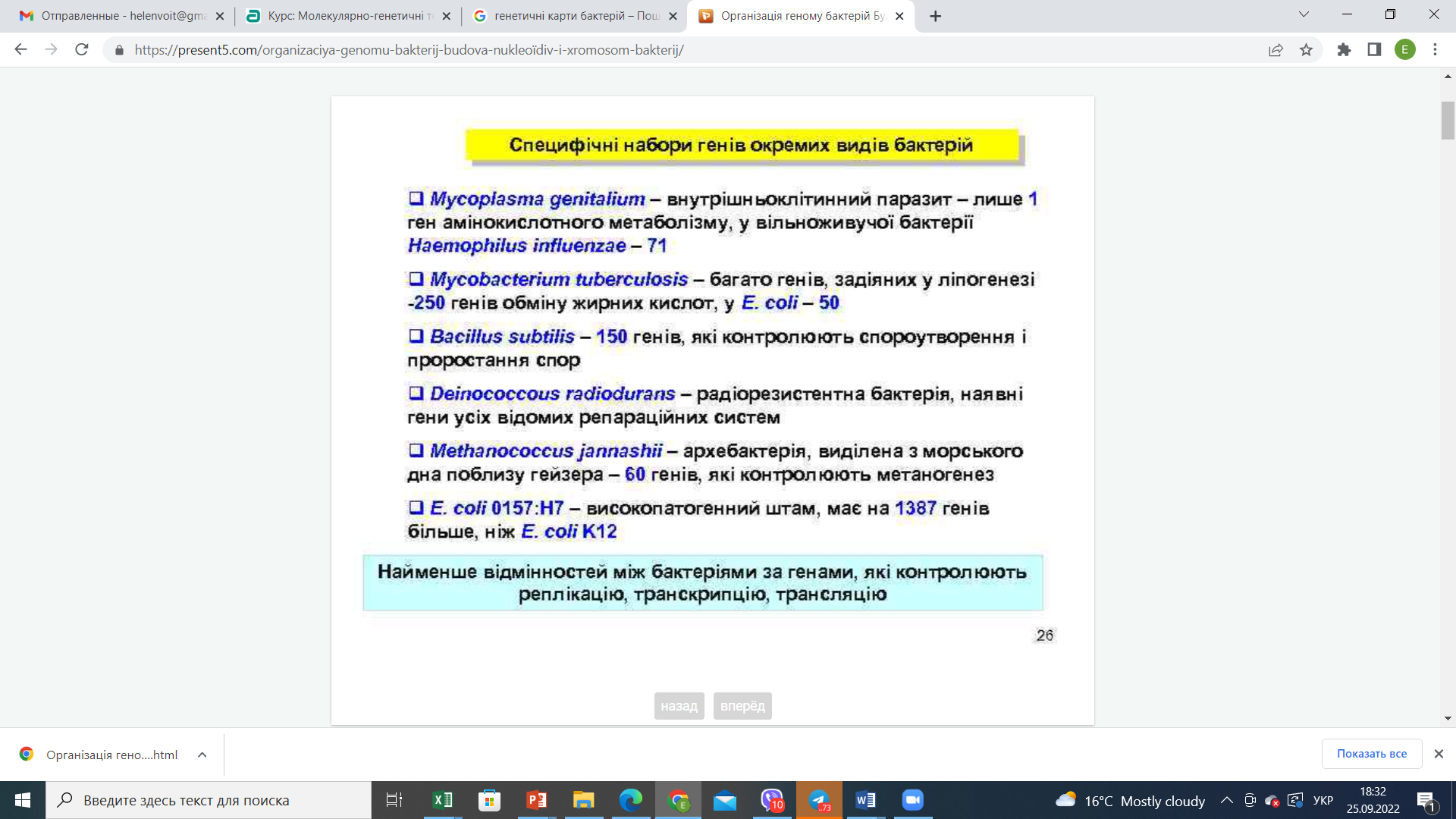 Як позначають гени
Гени зазвичай називаються абревіатурами з 4 літер, що походять від їхньої функції (коли вони відомі) та курсивом. Наприклад, recA названо на честь своєї ролі в гомологічній рекомбінації  плюс літера А.  Також існують recB, recC, recD .

Всі гени пронумеровані у своєму порядку на геномі (Фізичне картування бактеріальних генів методом перерваної кон’югації з Hfr штамами через плазміди). Так створюється карта хромосоми.
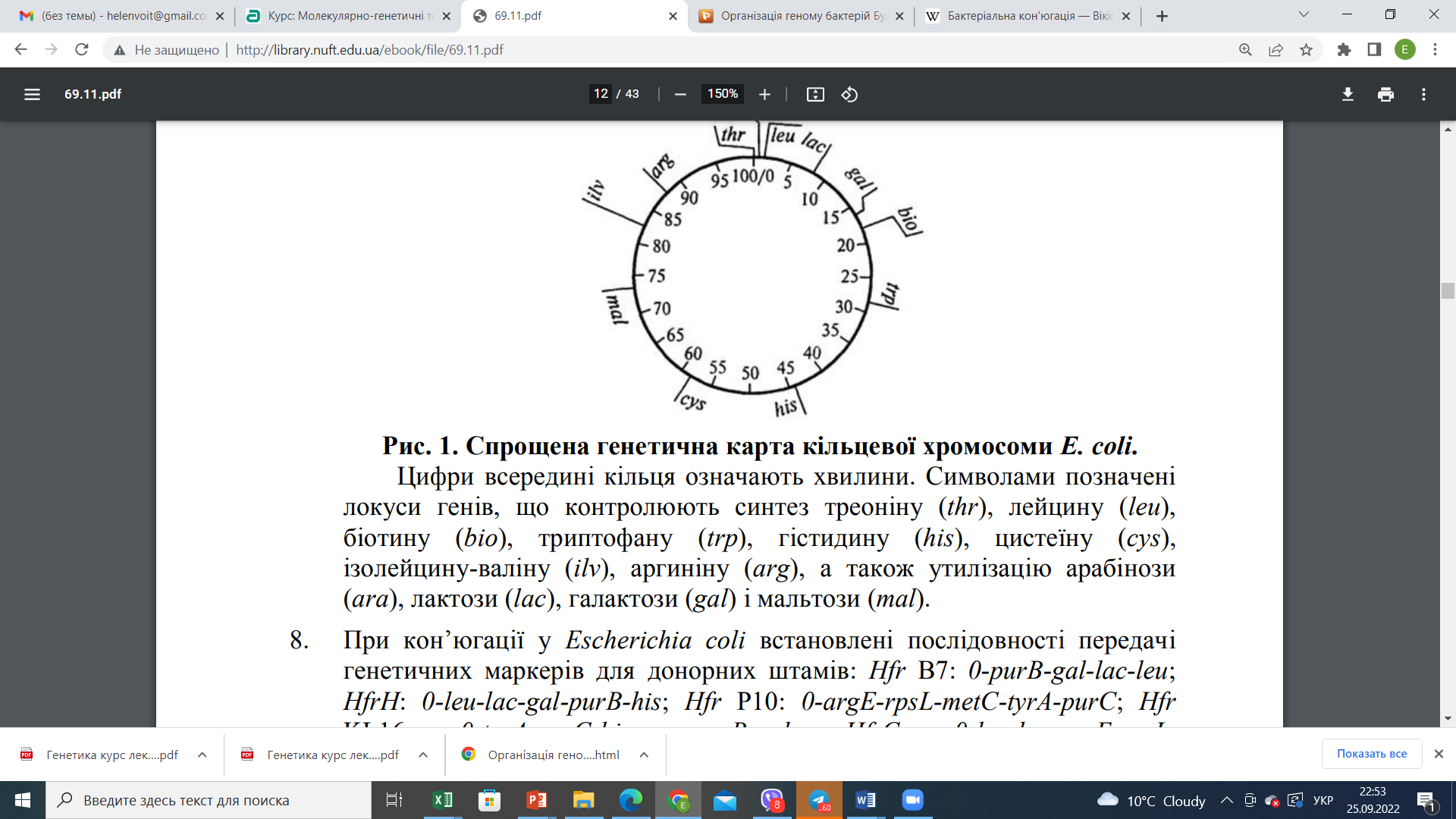 Групи генів прокаріот
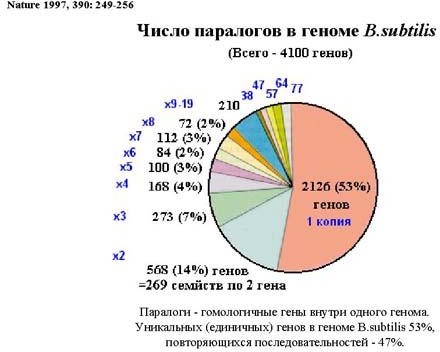 Гени, схожі за нуклеотидною послідовністю- гомологічні (результат дуплікації).
Вони подібні за будовою, але трохи відрізняються за функціями, мають велику копійність в геномі. 
Копійність генів пов'язана зі способом життя бактерій і обумовлюють екологічну специфічність.
Групи генів прокаріот
гени рРНК та тРНК (120 генів) - мають значну копійність і утворюють кластери (групи). Так у кишкової палички ідентифіковано 7 оперонів рРНК і 86 оперони тРНК.
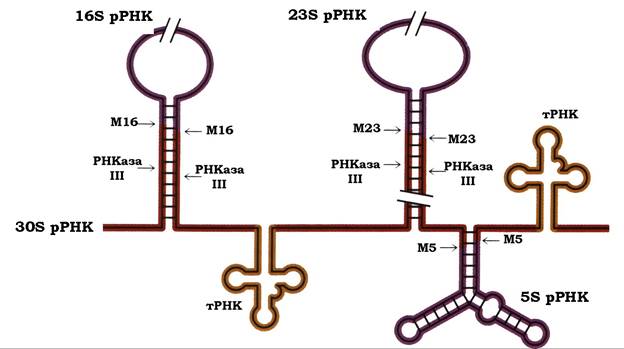 При цьому наприклад  до оперону рРНК входять кластери генів 23S, 16S і  5S рРНК. Ці гени розташовані тандемно і транскрибуються як одне ціле з утворенням 30S-РНК-попередника.
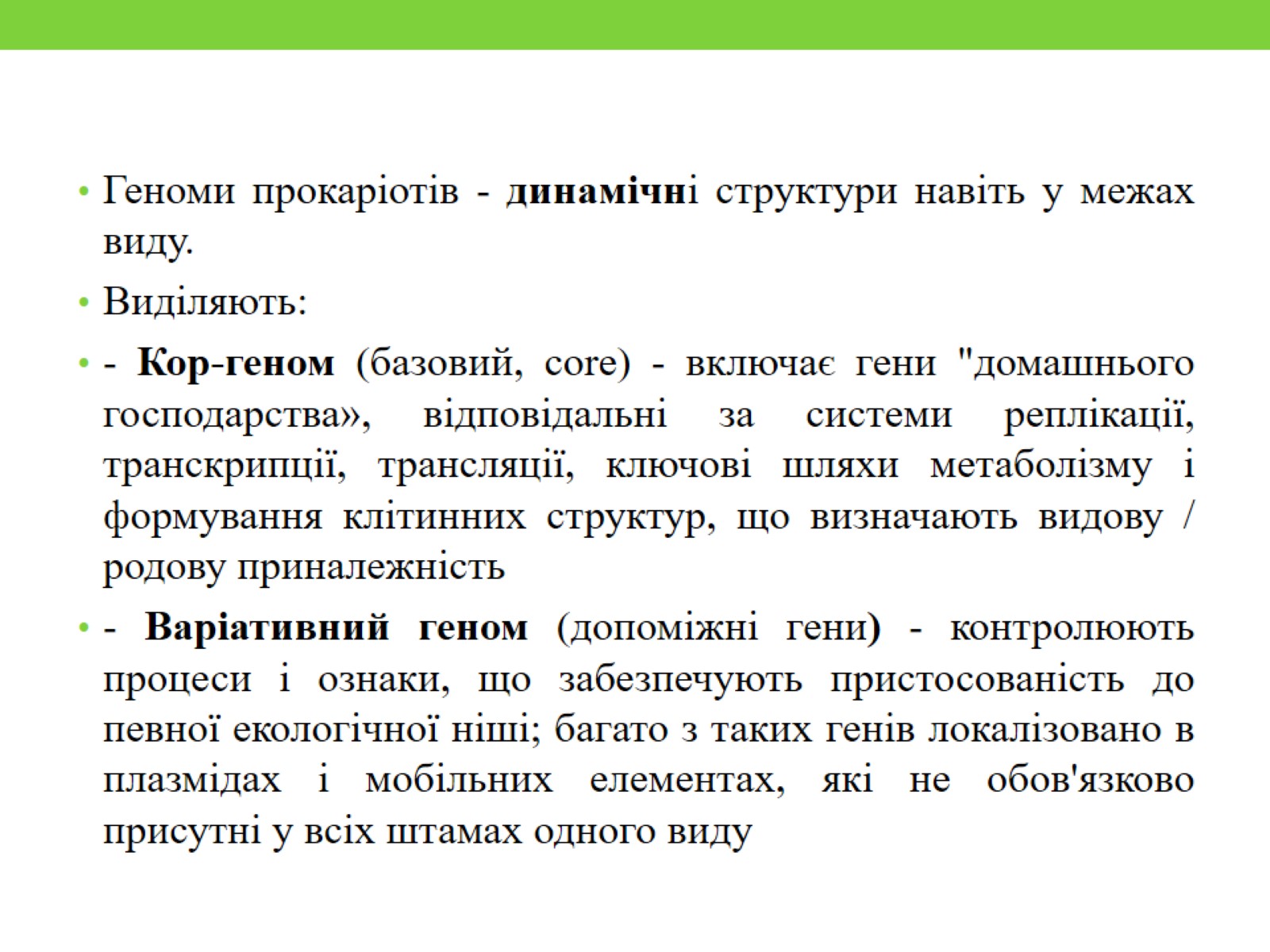 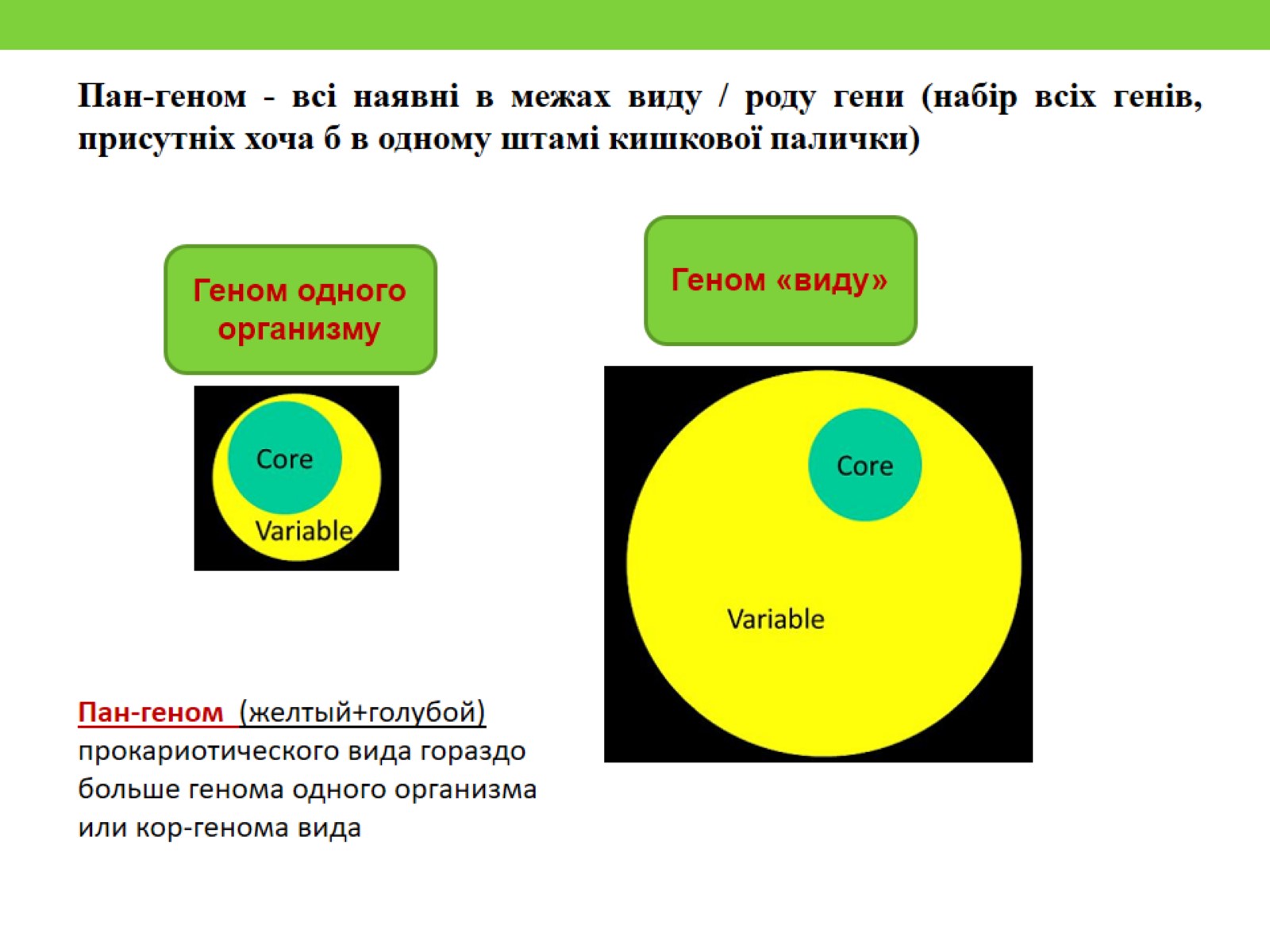 або Пан-геном (жовтий +блакитний)
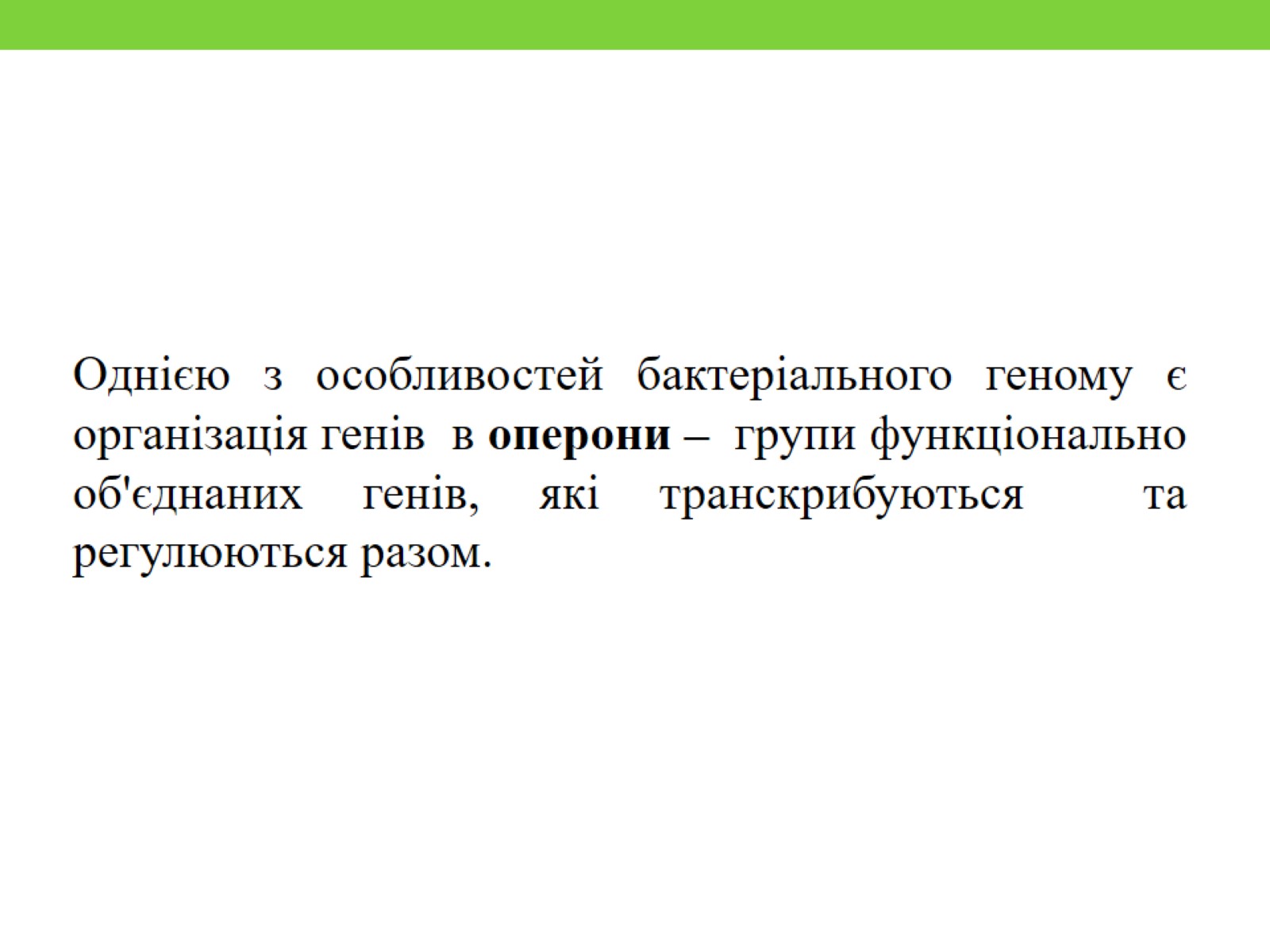 Загальна будова оперону прокаріот
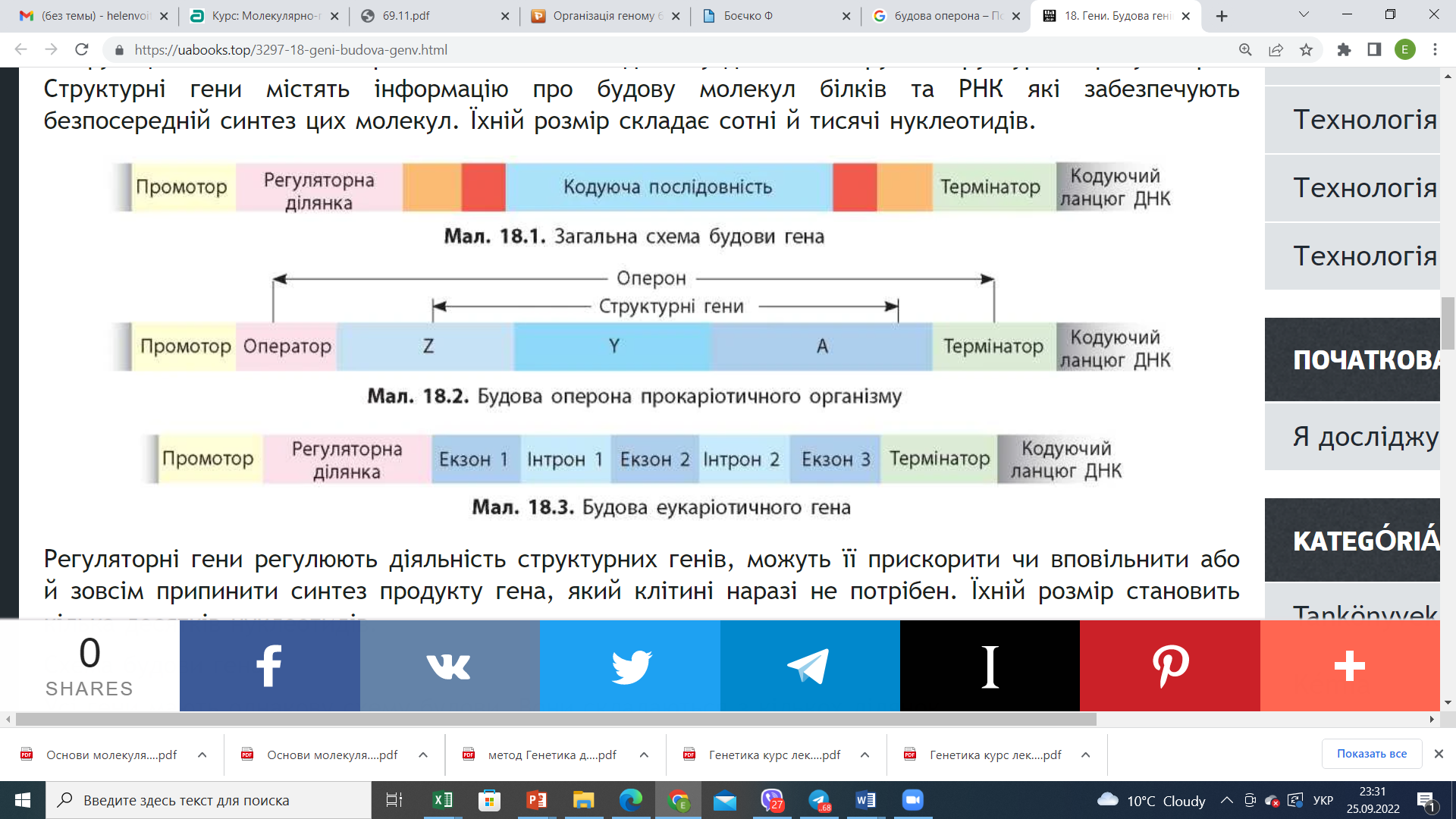 Оперон прокаріот  - ділянка ДНК, обмежовану промотором і термінатором, що містить цистрони, на структурі яких закодовано білки-ферменти одного метаболічного циклу, і регулюються геном-регулятором.
Будова лактозного оперона
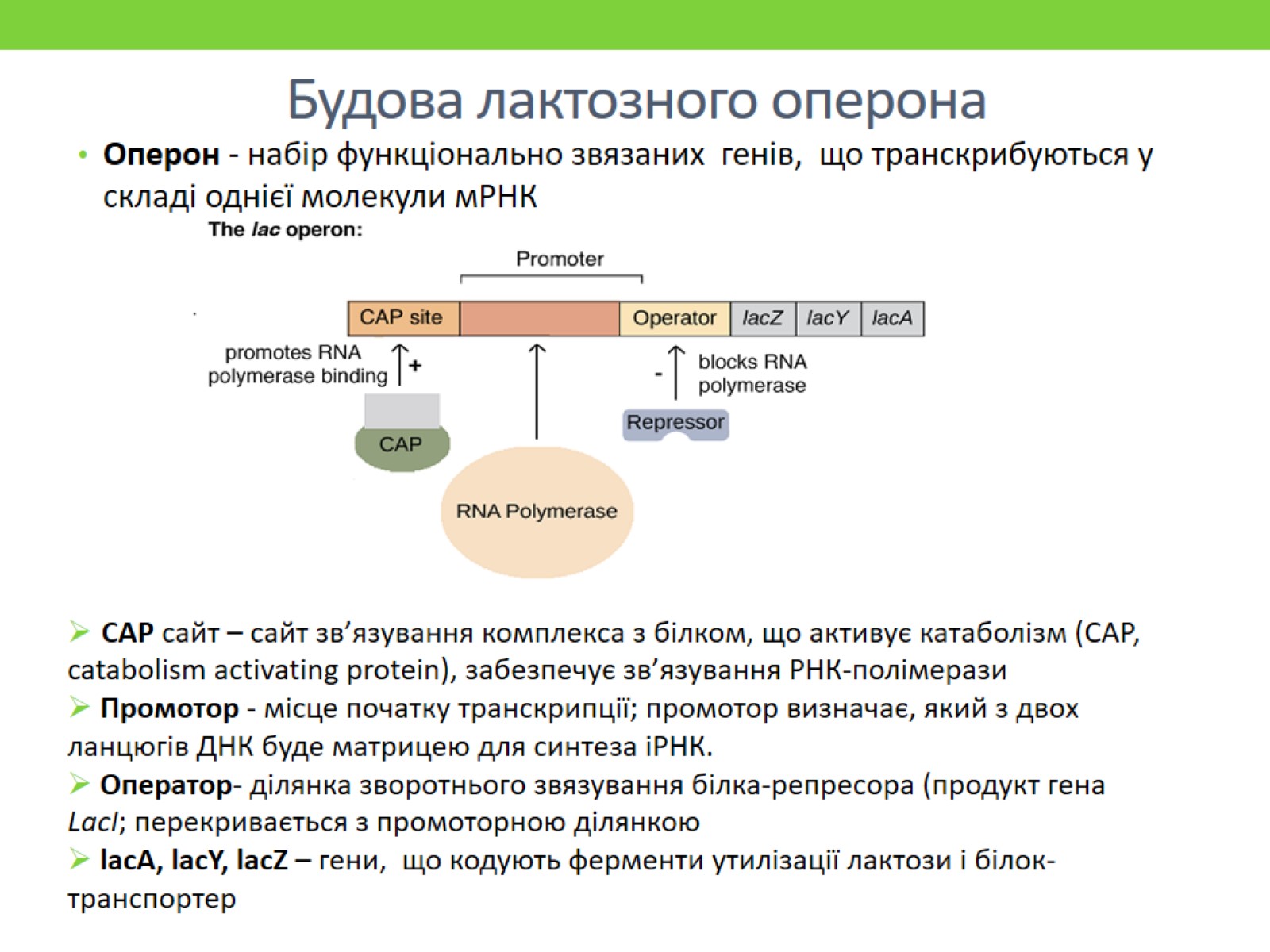 Регуляція транскрипції
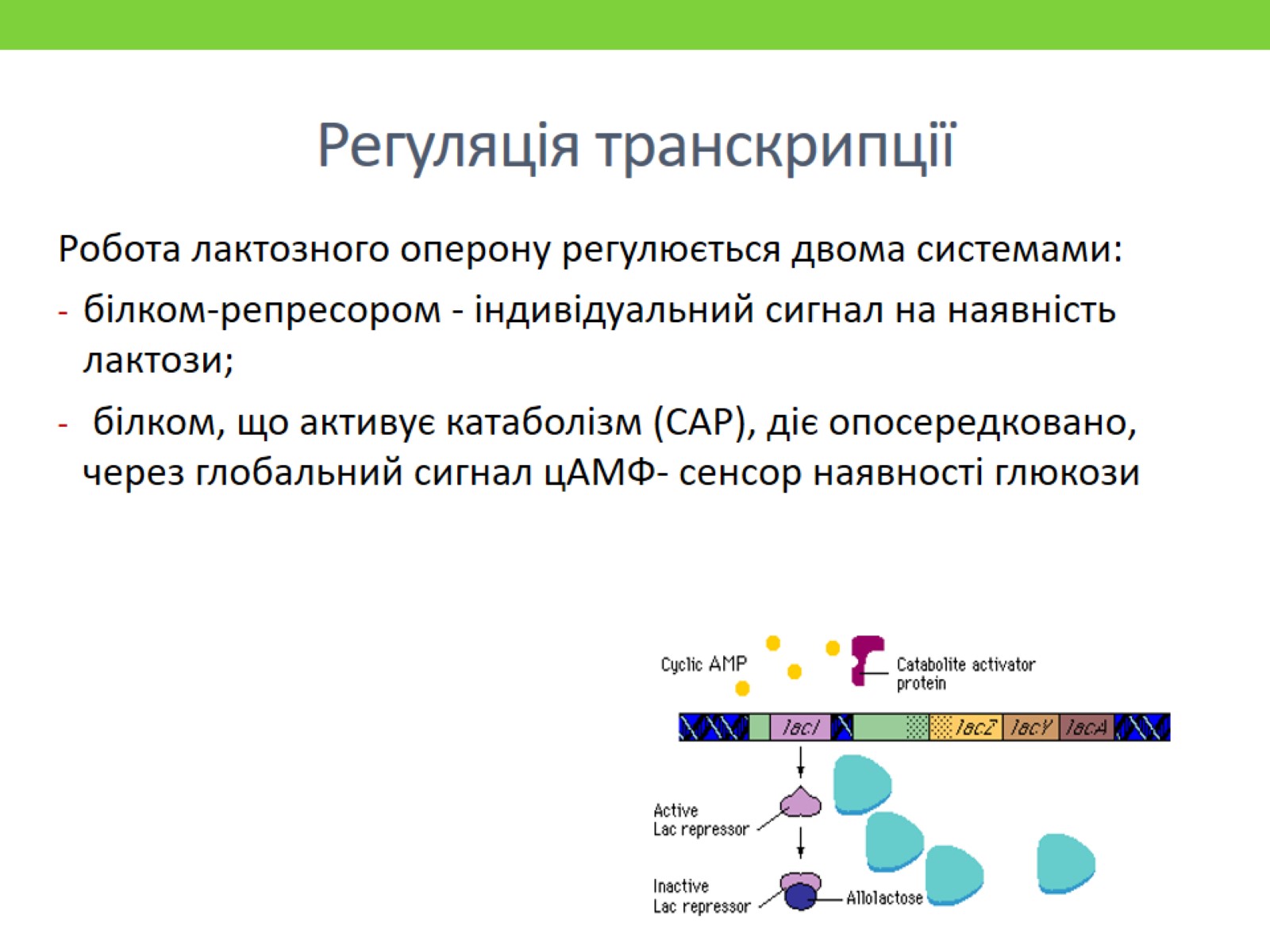 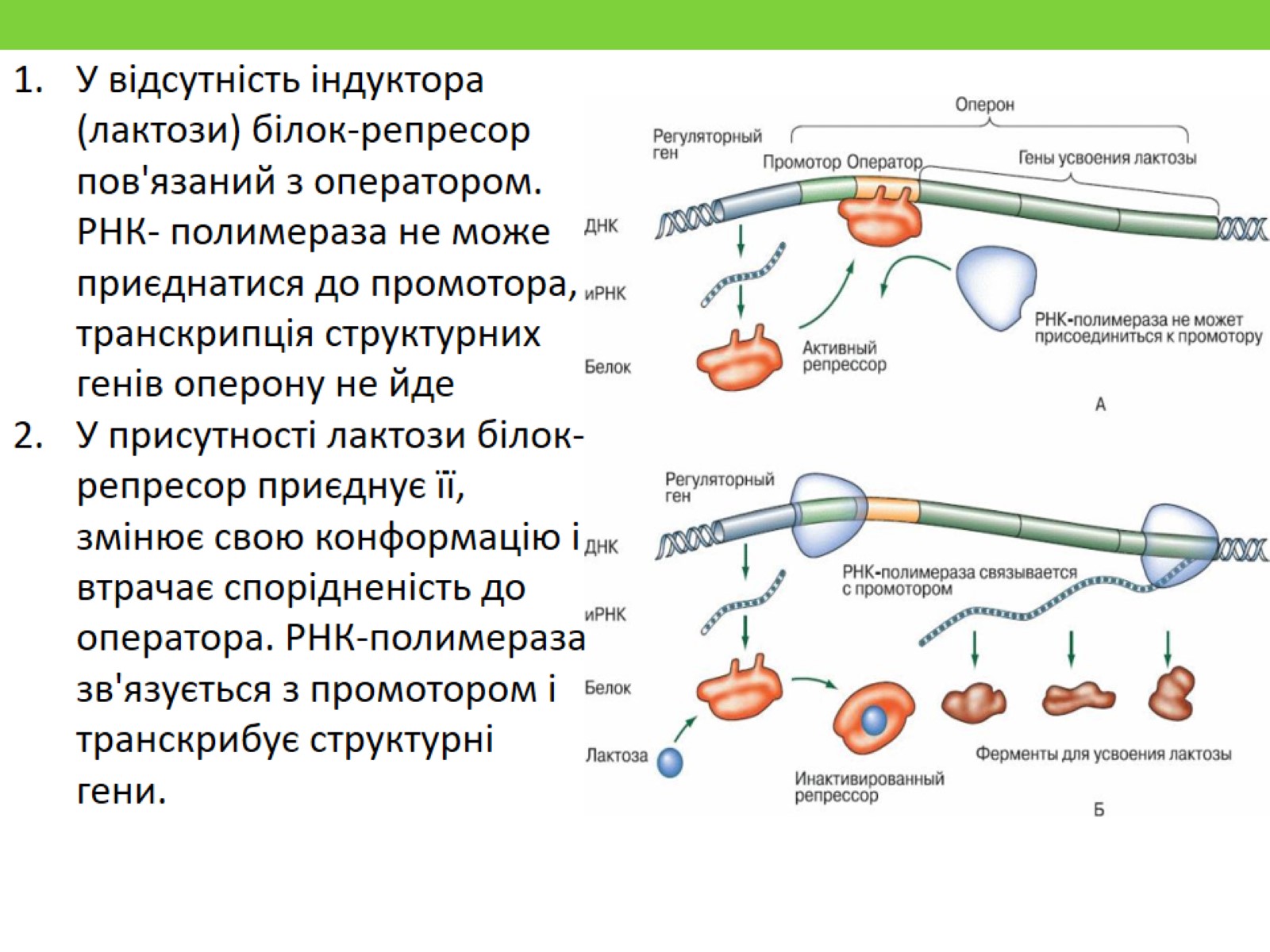 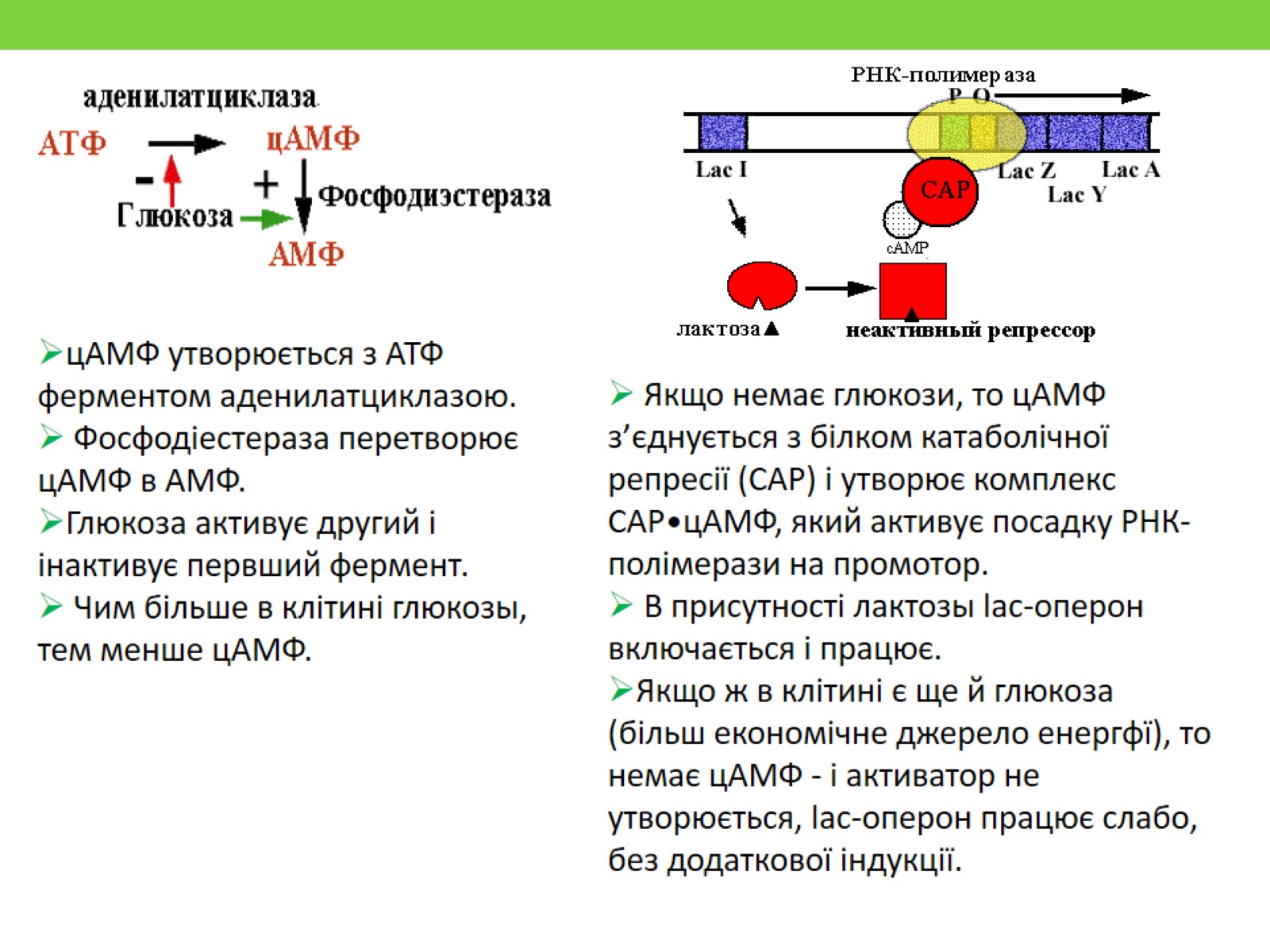 Лактозний оперон Е. coli
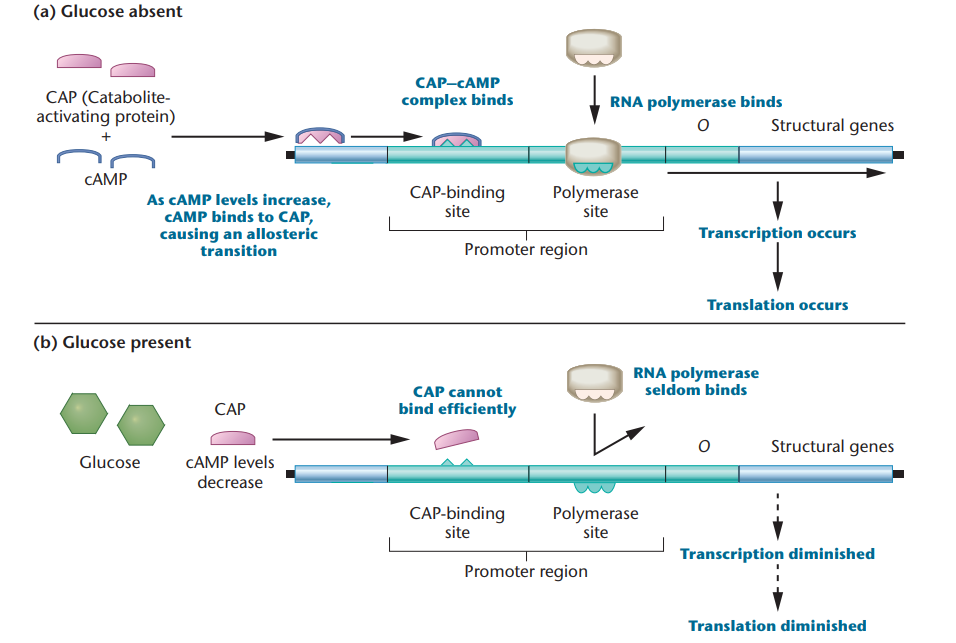 Комунікація бактерій – відчуття кворуму (розпізнання кворуму  -Quorum sensing)
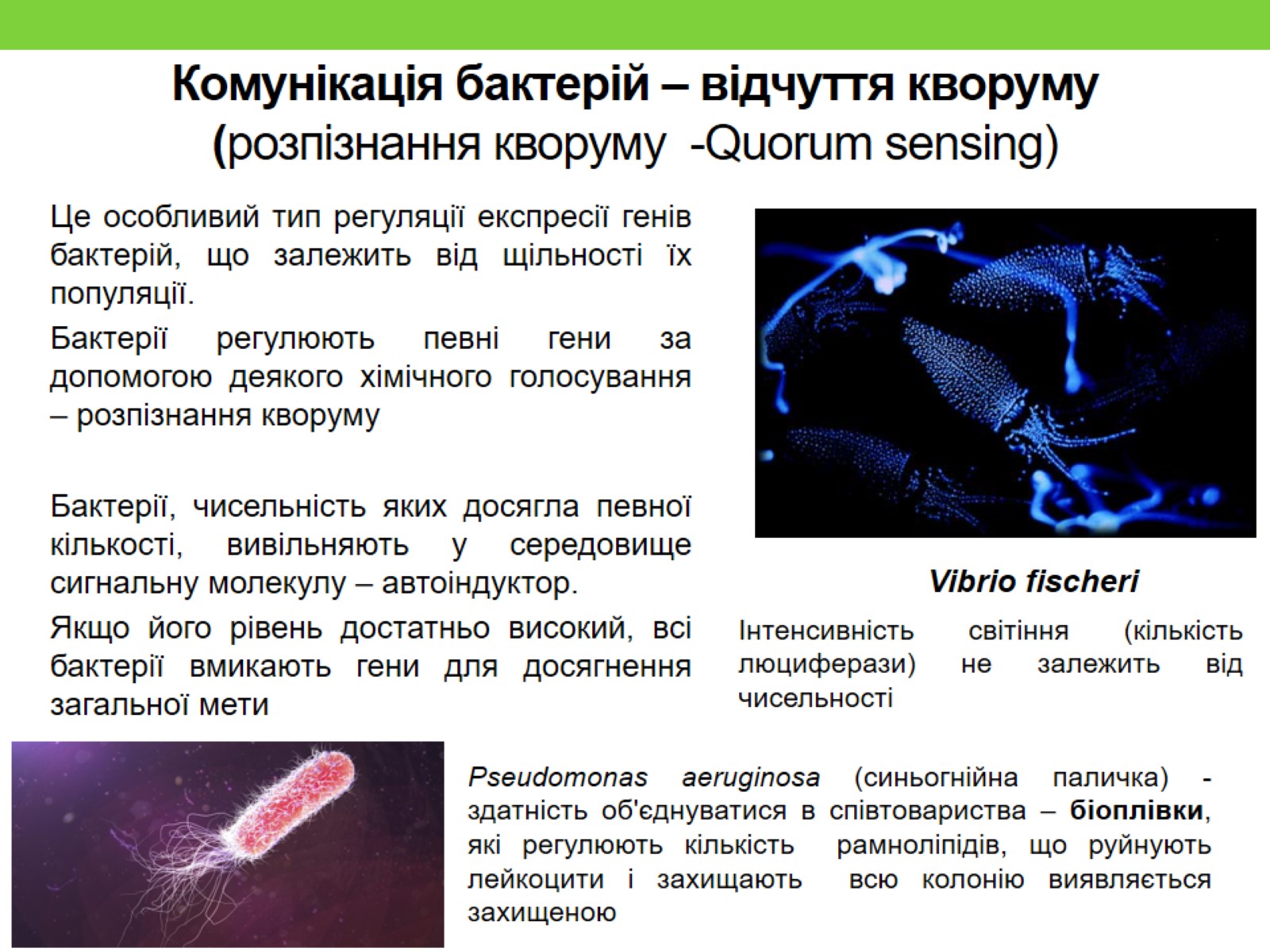 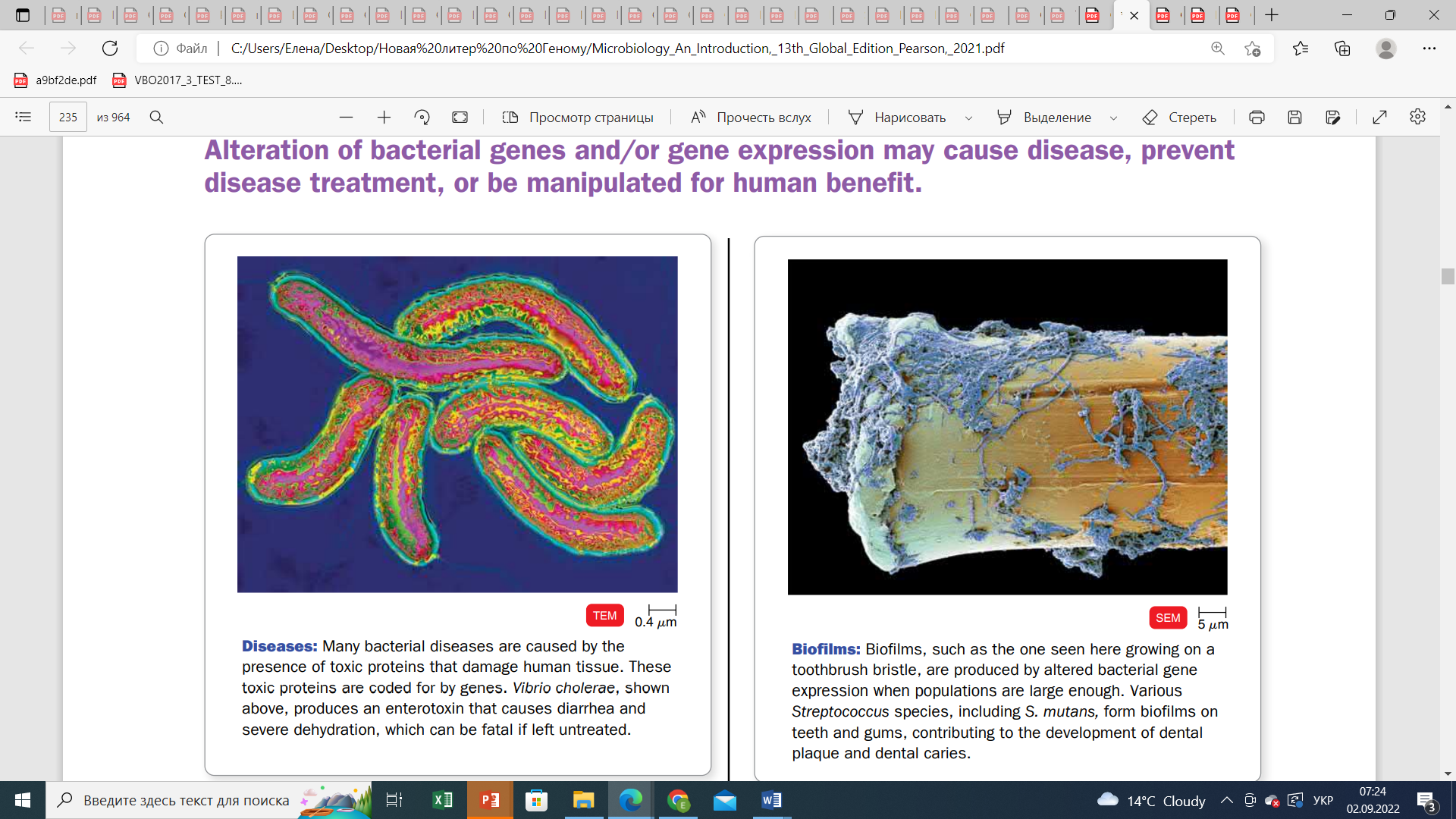 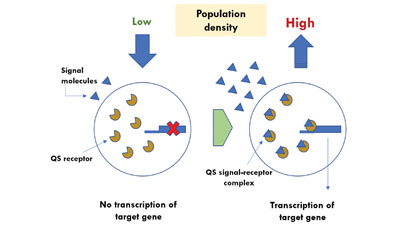 Quorum sensing
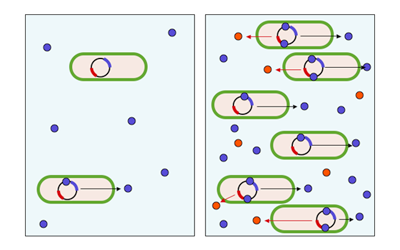 При малій щільності колонії (зліва) токсини (червоні кружальця) не продукуються, при досягненні кворума (справа) – синтез. Сині кружальця - феромони
Як «обдурити» бактерії?
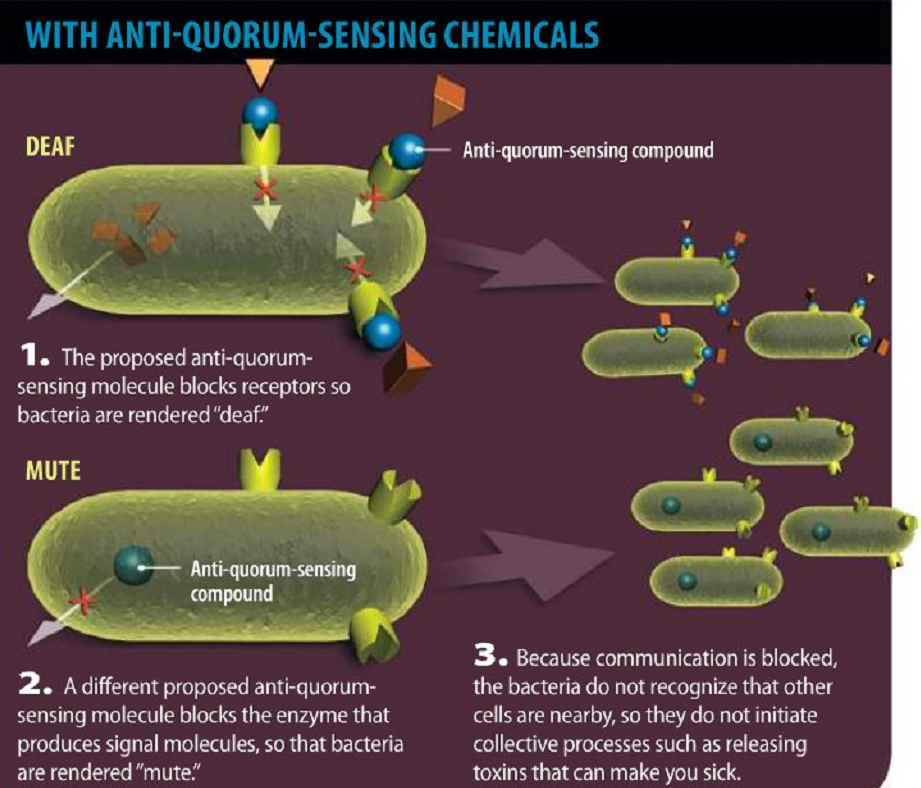 Біоплівки
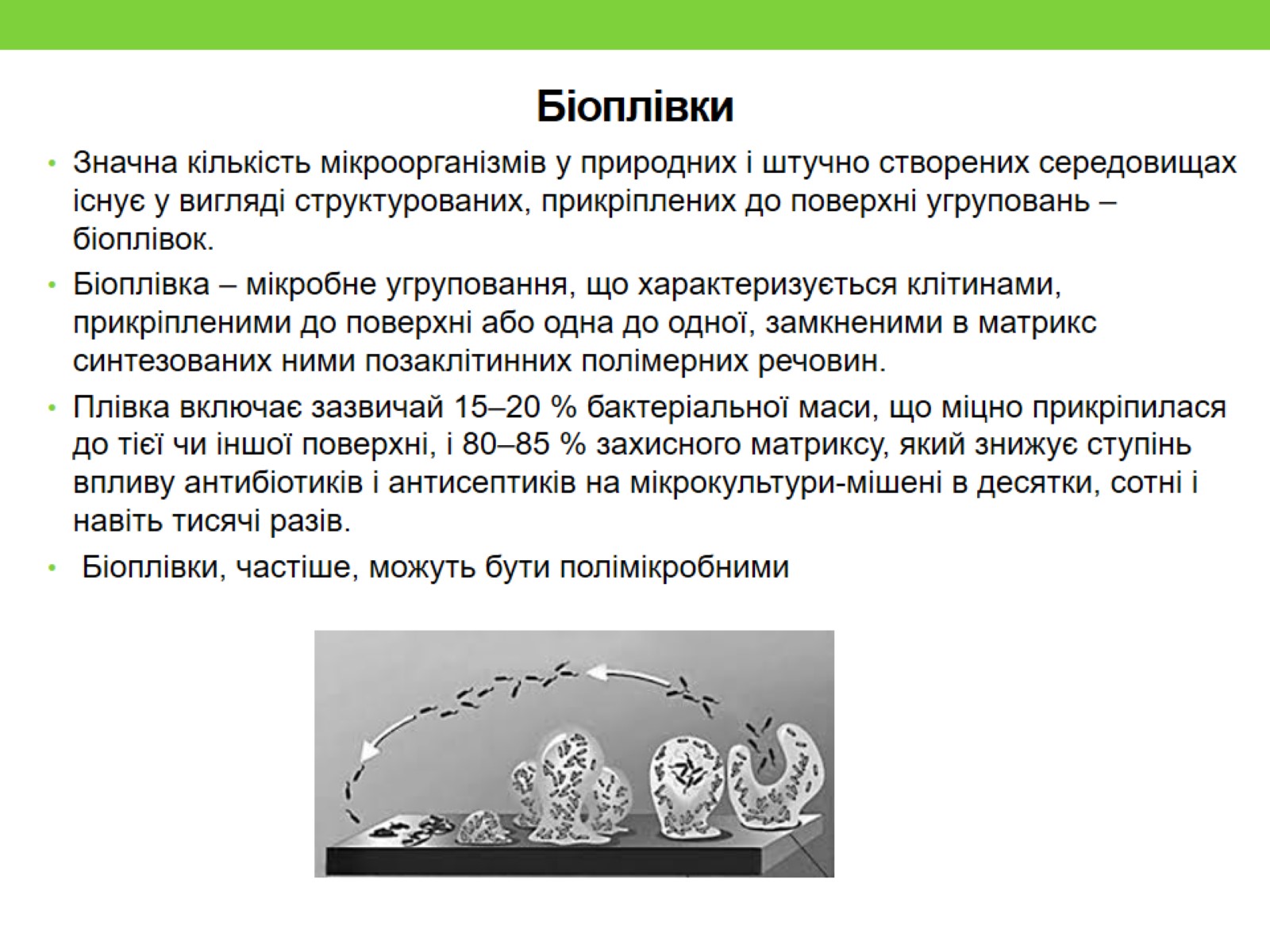 Як передається генетична інформація у мікроорганізмів?Вертикально ! та горизонтально !
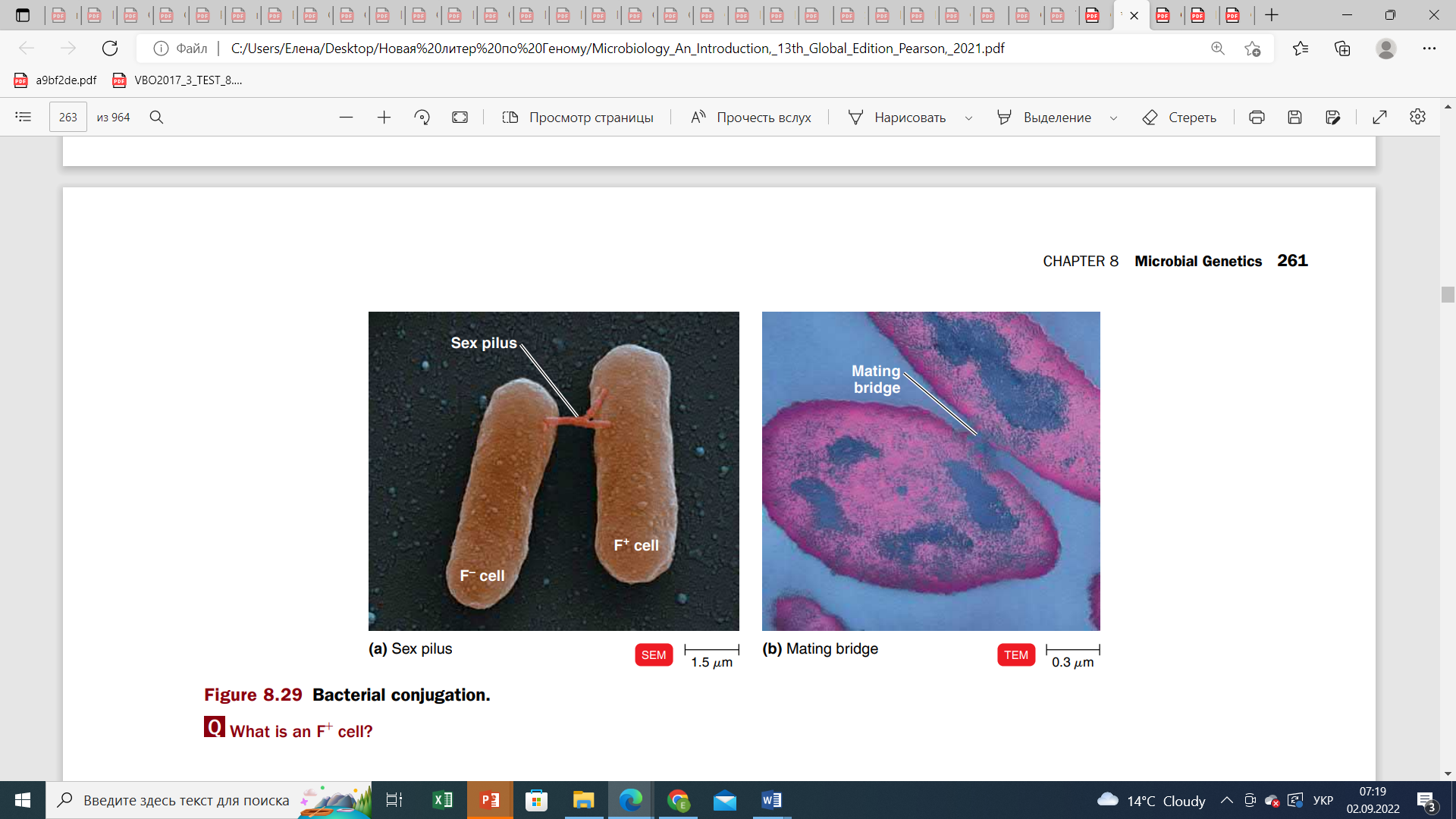 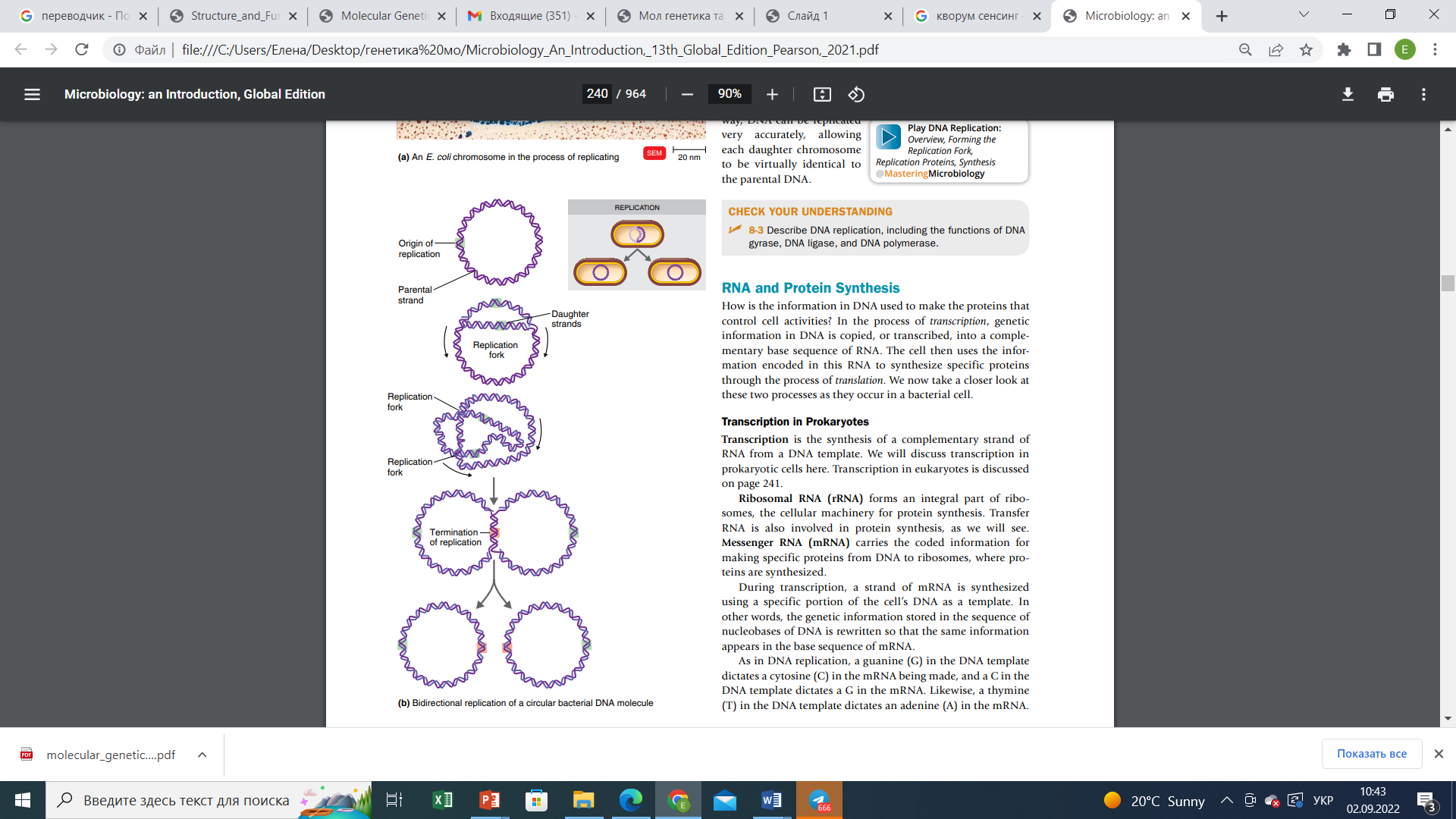 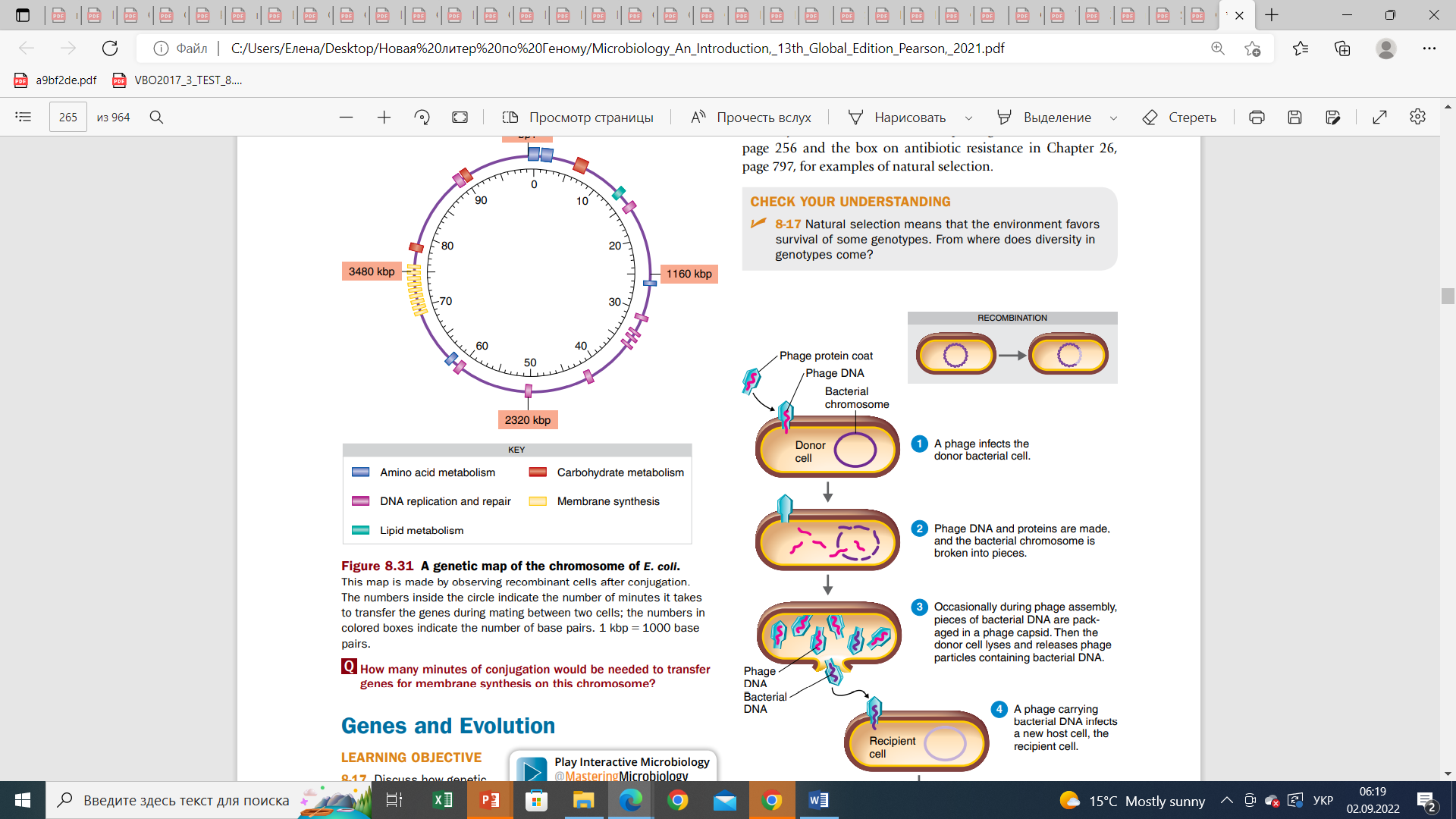 Горизонтальний перенос генів
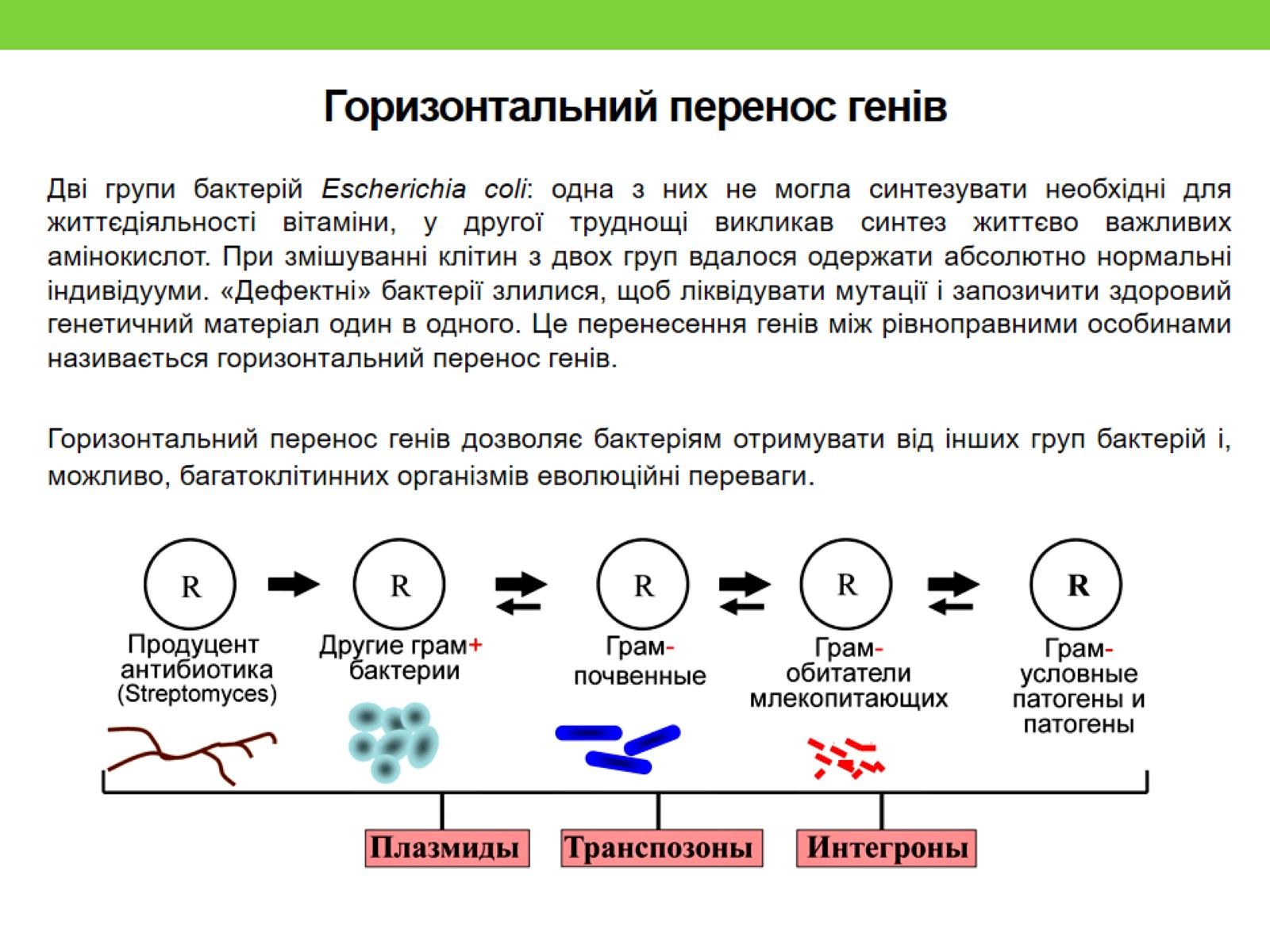 Мобільні генетичні
                елементи прокаріот:

Інсерційні елементи
Транспозони
Інтегрони
Вставочні (інсерційні) послідовності  (IS-елементи)
Вставочні (інсерційні) послідовності (IS-елементи)
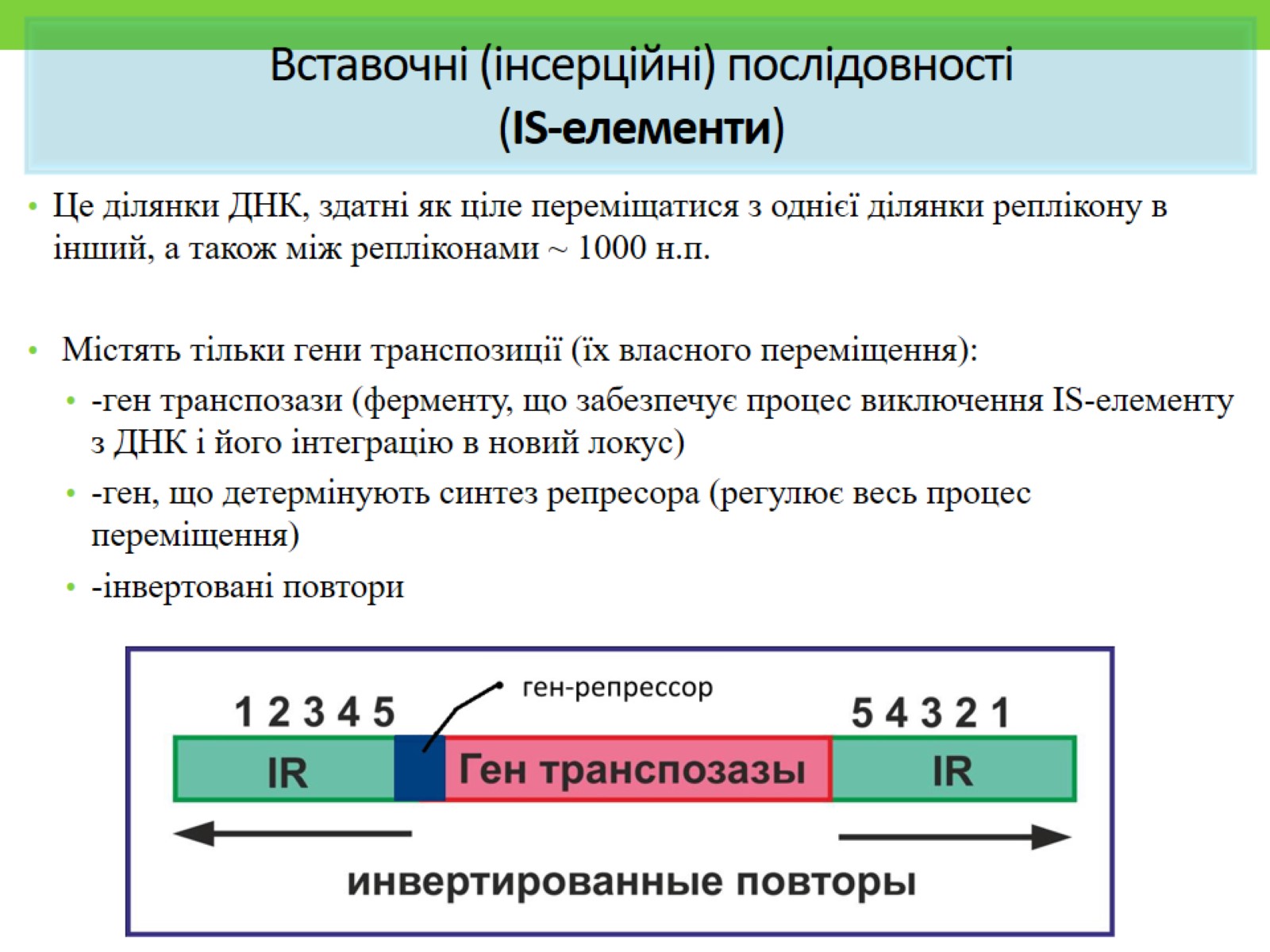 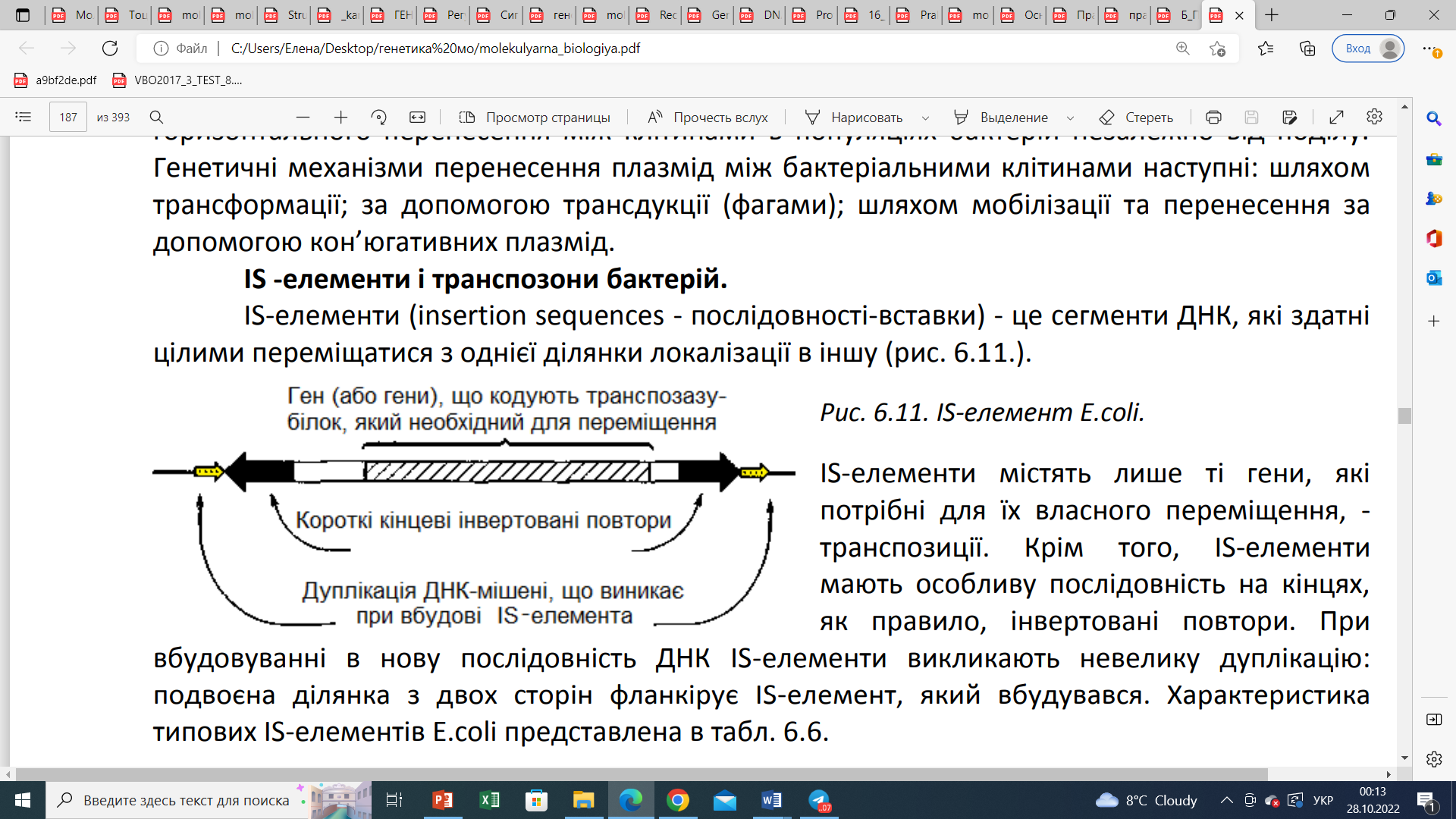 Репликативна (незаконна) рекомбінація – переміщення IS-елементів
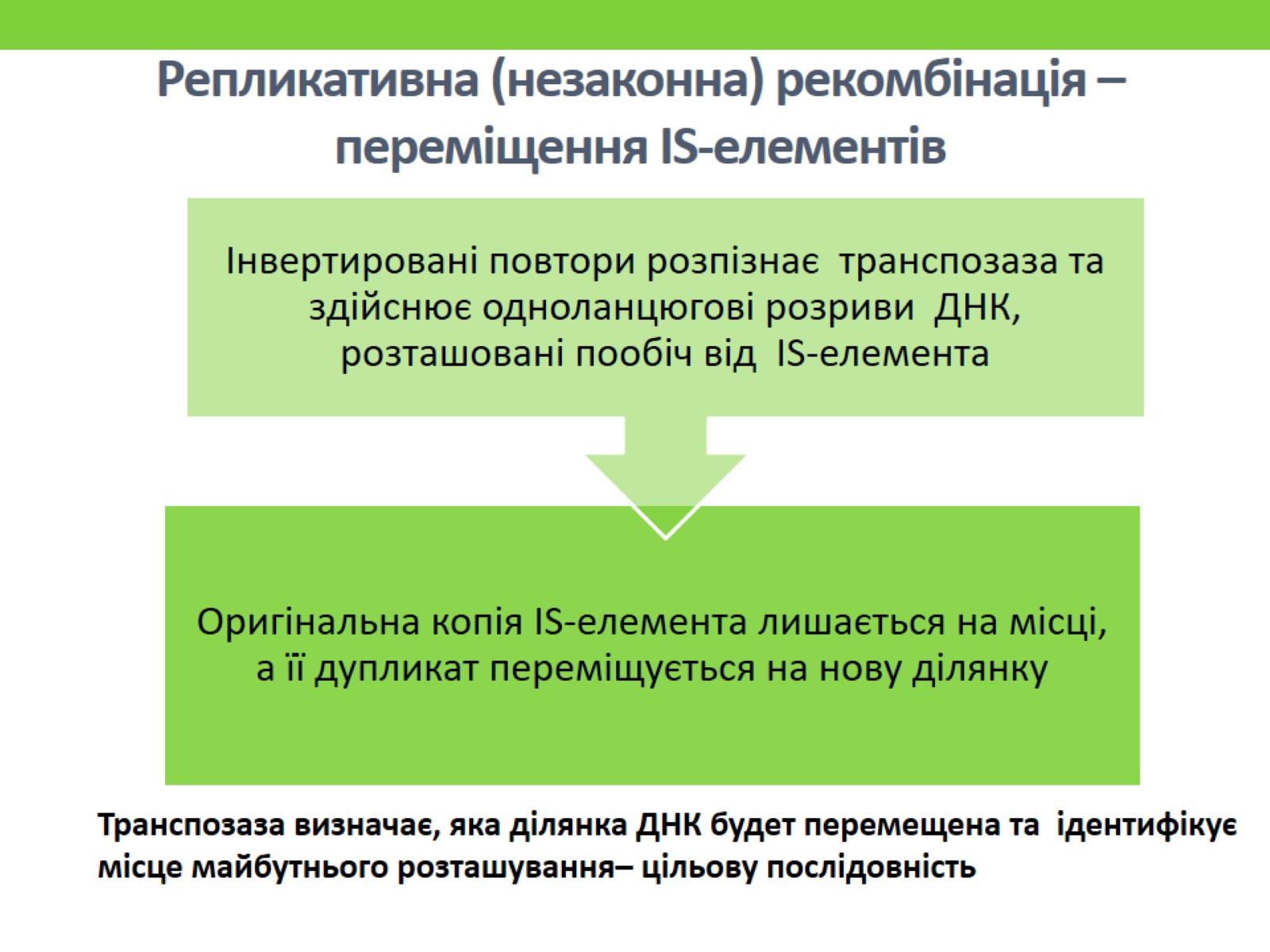 IS-елементи E. coli
Відкриті в середині 60-х років ХХ століття під час вивчення причин спонтанних мутацій у бактерій
 Відносно короткі послідовності (зазвичай 700-1800 п.н.), містять на кінцях короткі інвертовані повтори нуклеотидних послідовностей  та ген, що контролюють їх транспозицію 
 Виявляються за  здатністю викликати мутації генів, в які вони включаються 
 Викликають дуплікації ДНК-мішені
Значення IS елементів
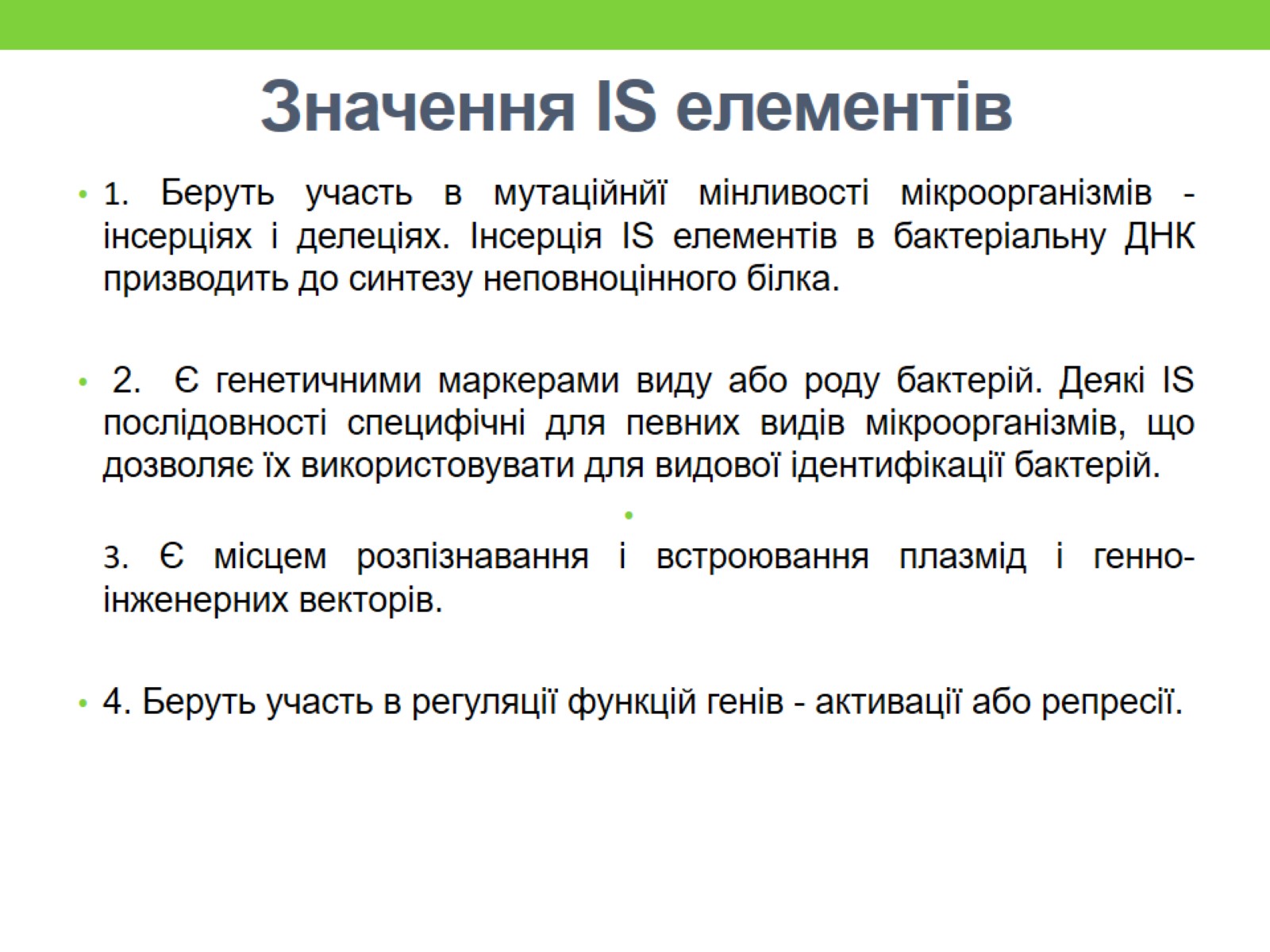 Транспозони (Tn-елементи)
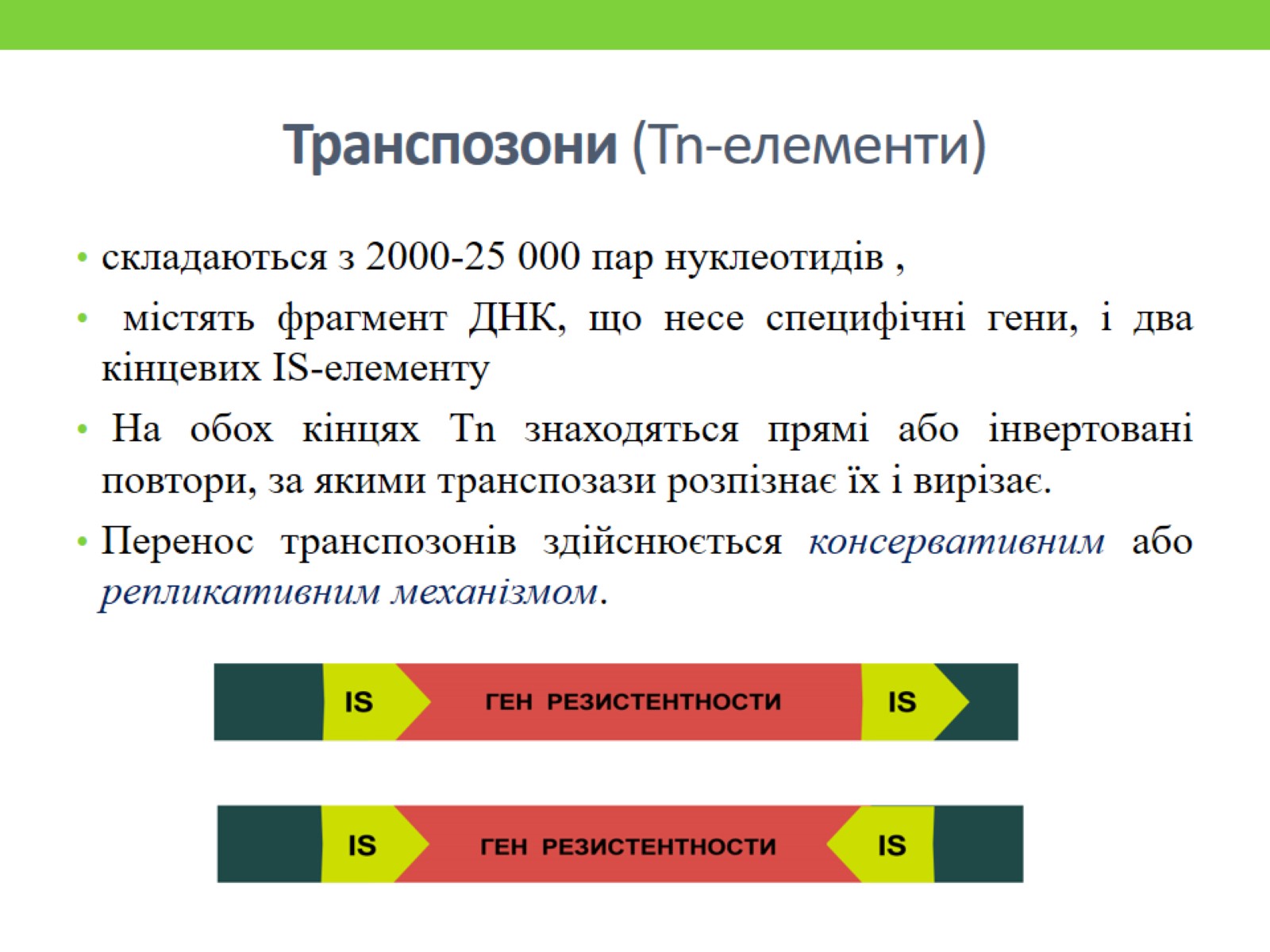 Tn-елементи E. coli (транспозони)
Містять на кінцях прямі або інвертовані повторення  IS-елементів та один або декілька генів, що зазвичай визначають стійкість до антибактерійних агентів 
 Здатність Tn-елементів до транспозиції визначається IS-елементами. IS–елемент може переміщатися незалежно від транспозона, в який він входить
 Функціональними можуть бути обидва IS–елементи, або лише один з них
Функції транспозонів
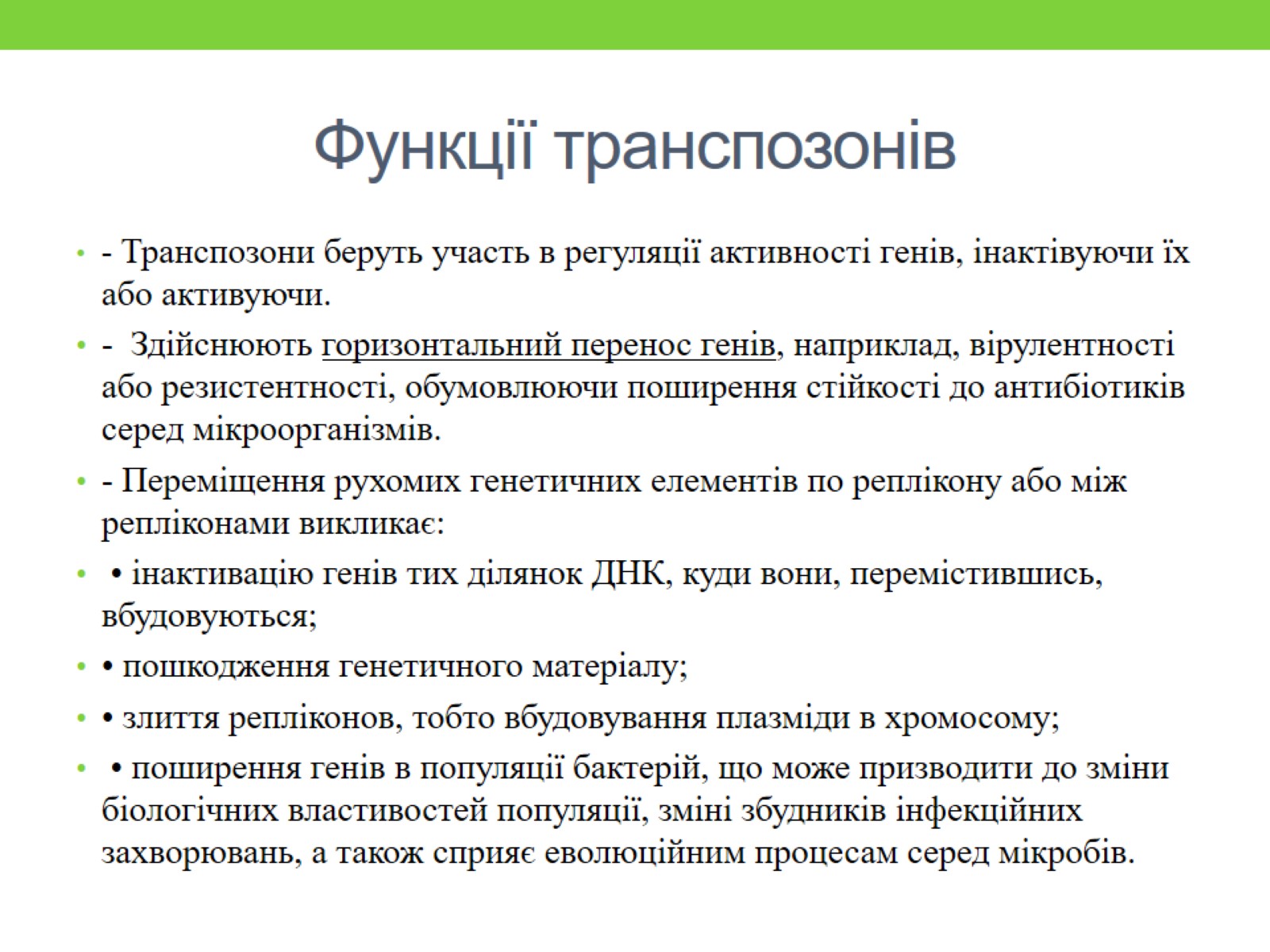 Інтегрони та генні касети
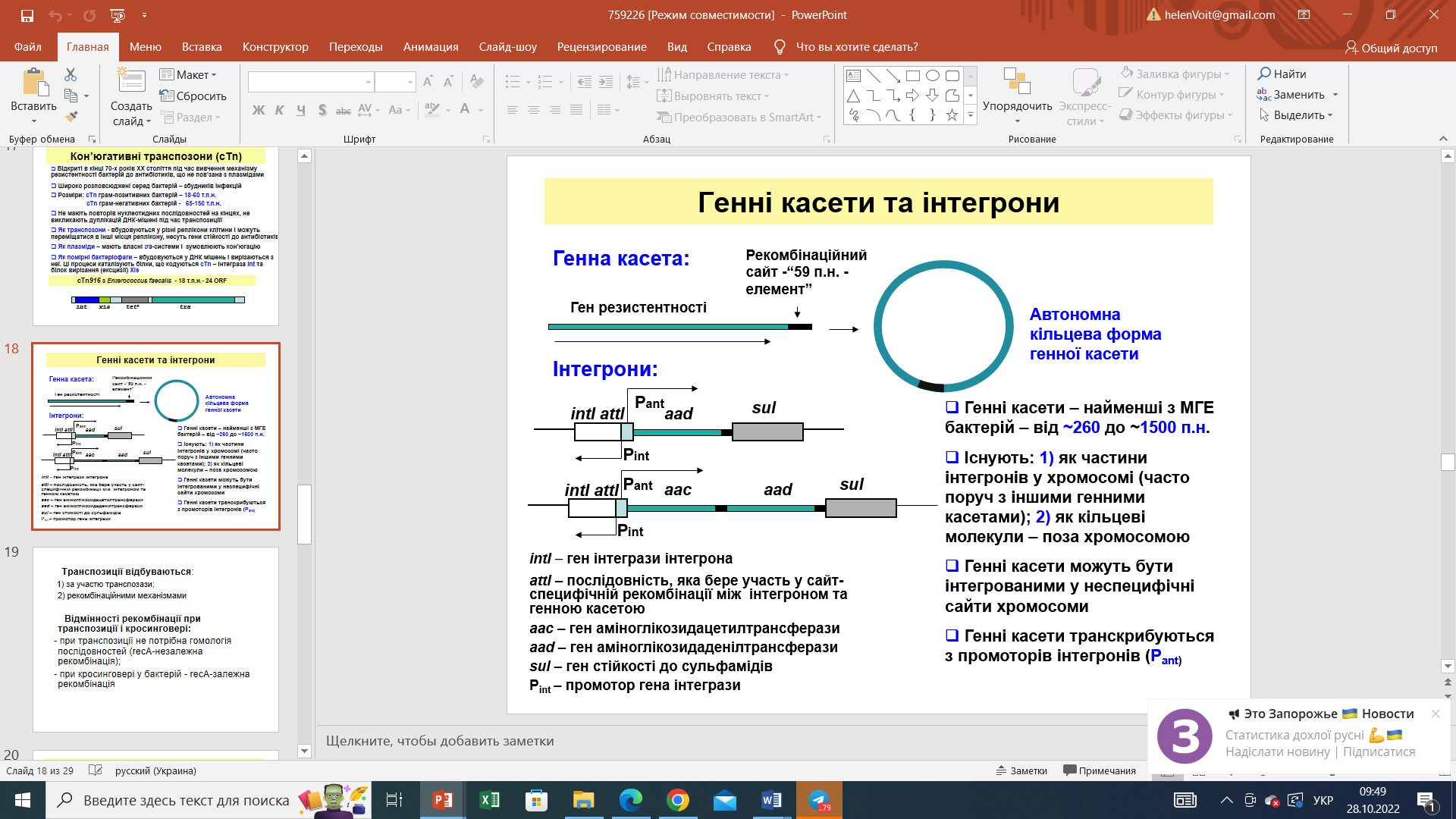 ГК складаються з однієї або багатьох ВРЗ та асоційованих з ними рекомбінаційних ділянок, які мають центральну послідовність розміром 59 п. н., та звуться 59 п. н. або attC елементами.

 Кільцева касета вбудовується в attl ділянку інтегрона через сайт-специфічну рекомбінацію, опосередковану інтегразою IntI .
Інтегрони
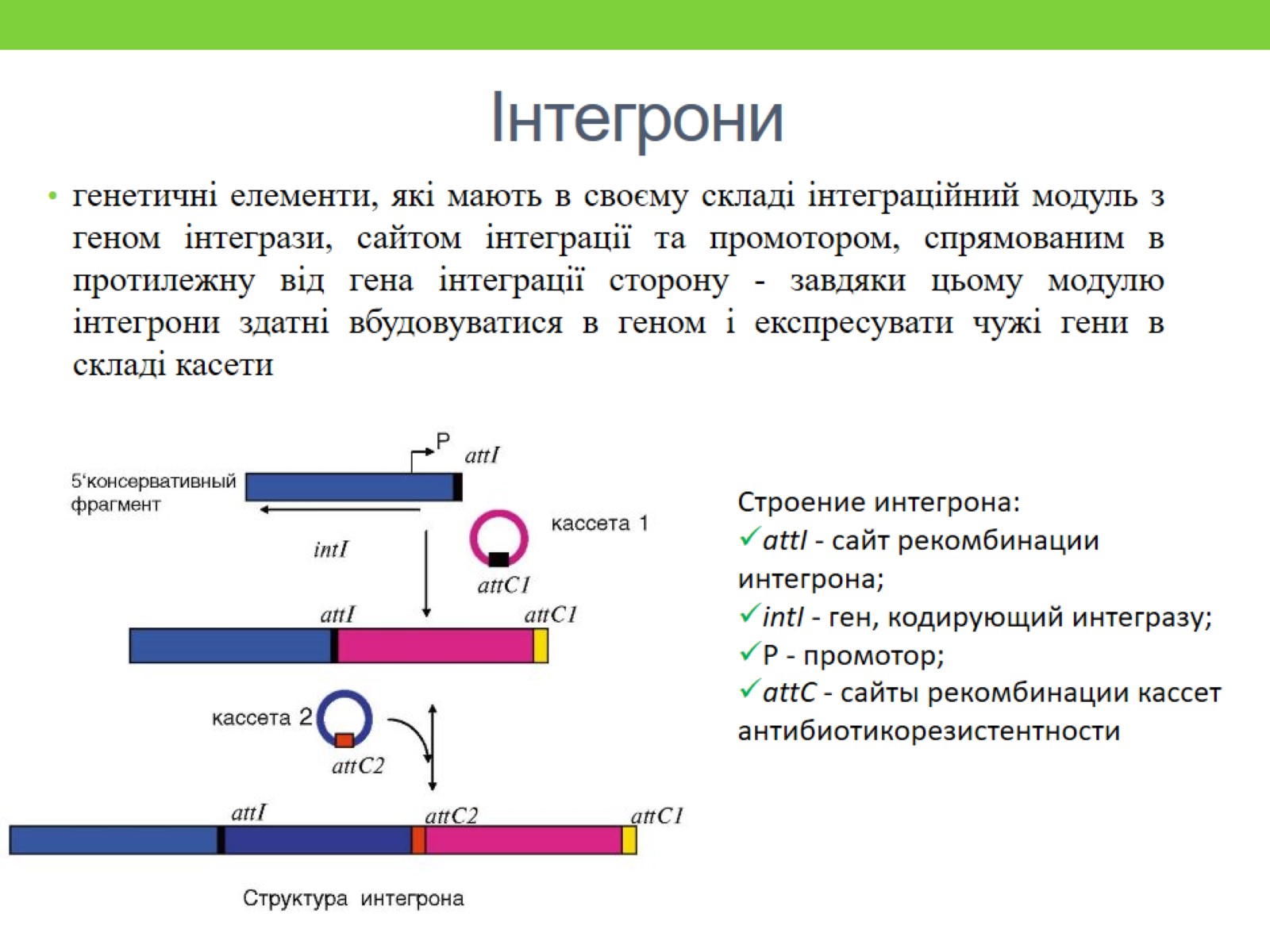 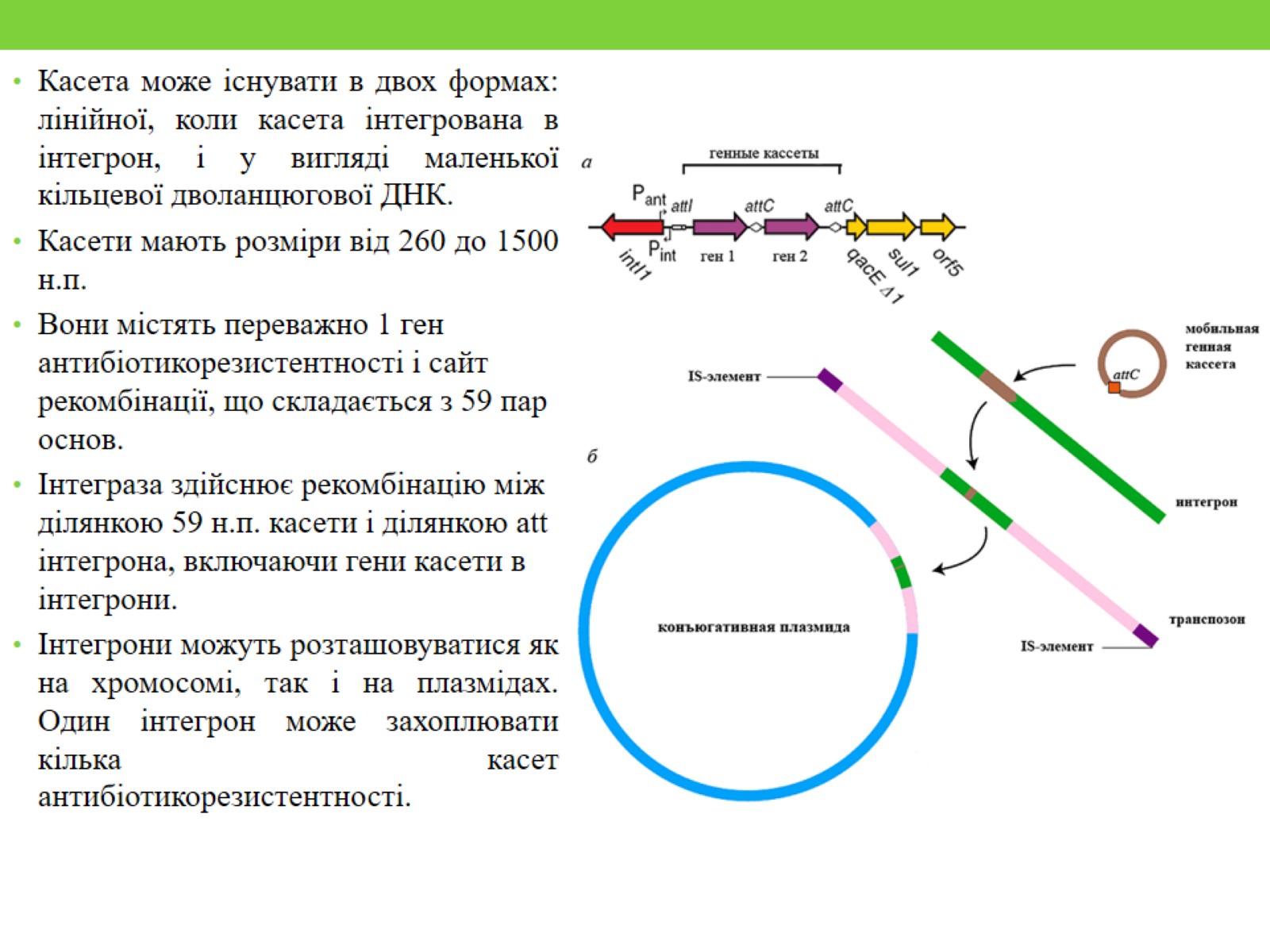 Плазміди бактерій
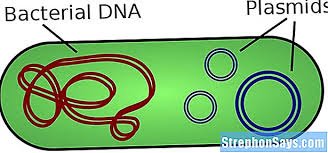 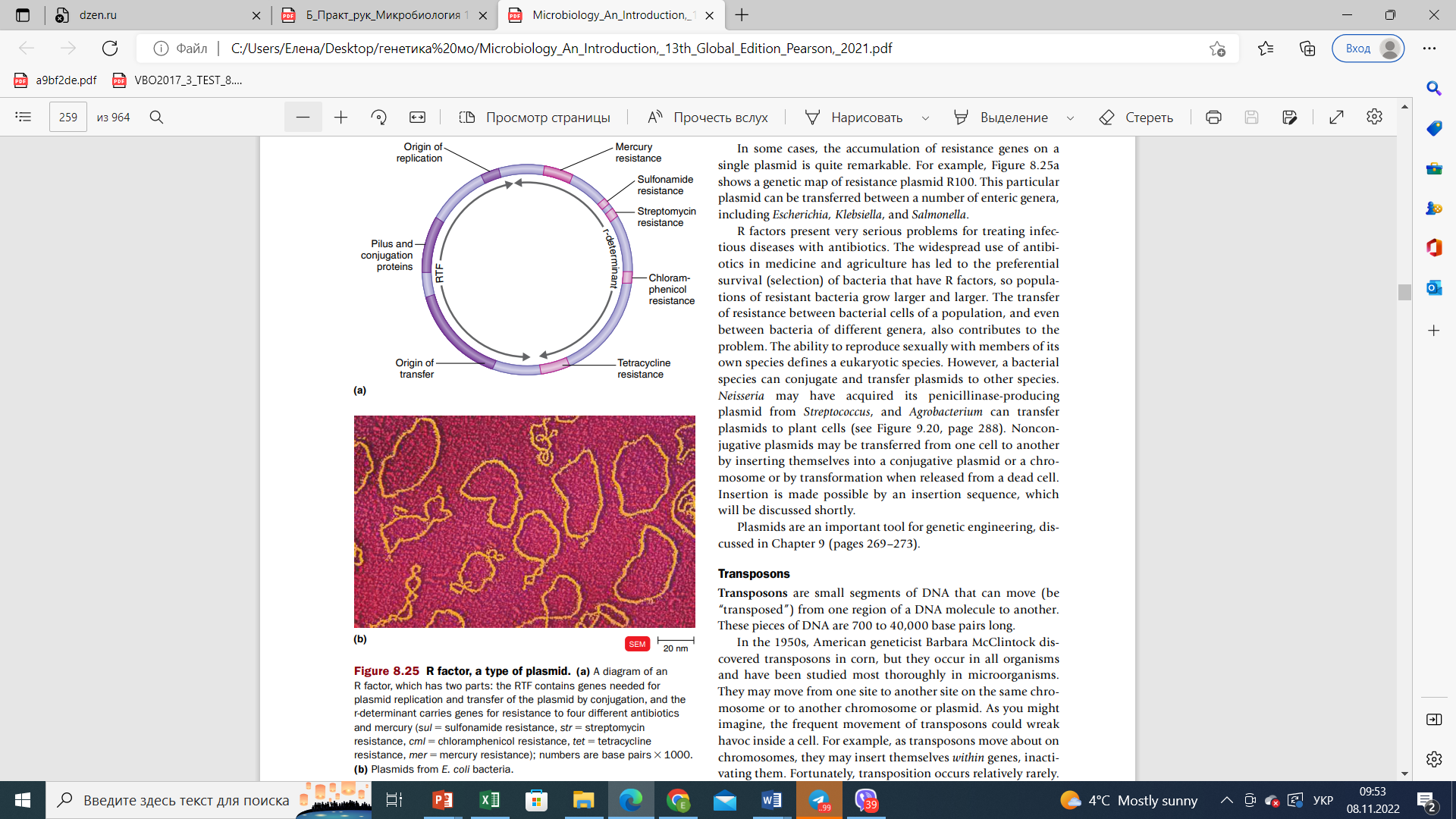 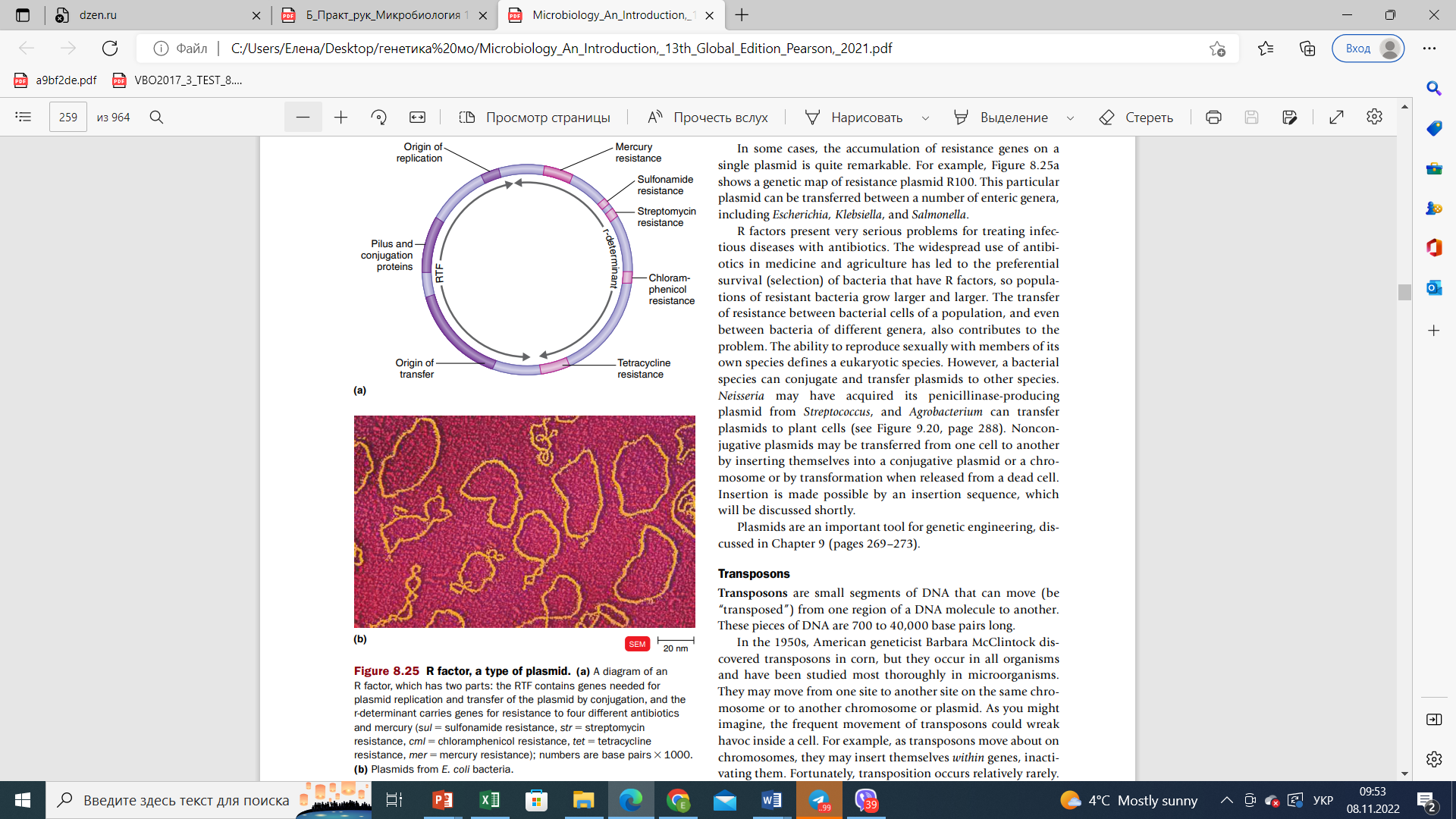 Плазміди бактерій – факультативний елемент геному
Це позахромосомні кільцеві або лінійні молекули ДНК, що здатні до автономної реплікації 
 Плазміди, здатні до інтеграції в хромосому бактерій, називають епісомами
 Розміри плазмід – від декількох тисяч п.н. до декількох сотень тисяч п.н. 
 Плазмідна ДНК зазвичай складає декілька відсотків (1-2 – 20%) сумарної ДНК клітини бактерій
 Кожній плазміді властива певна кількість її копій, що припадають на одну хромосому бактерії. Розрізняють плазміди: малокопійні (плазміда F E. coli -1-2 копії на хромосому), олігокопійні (ColE1 – 10-15 копій) і мультикопійні (pUC18, 200-500 копій)
 Плазміди забезпечують горизонтальне перенесення генів; їх використовують у генетичній інженерії як вектори
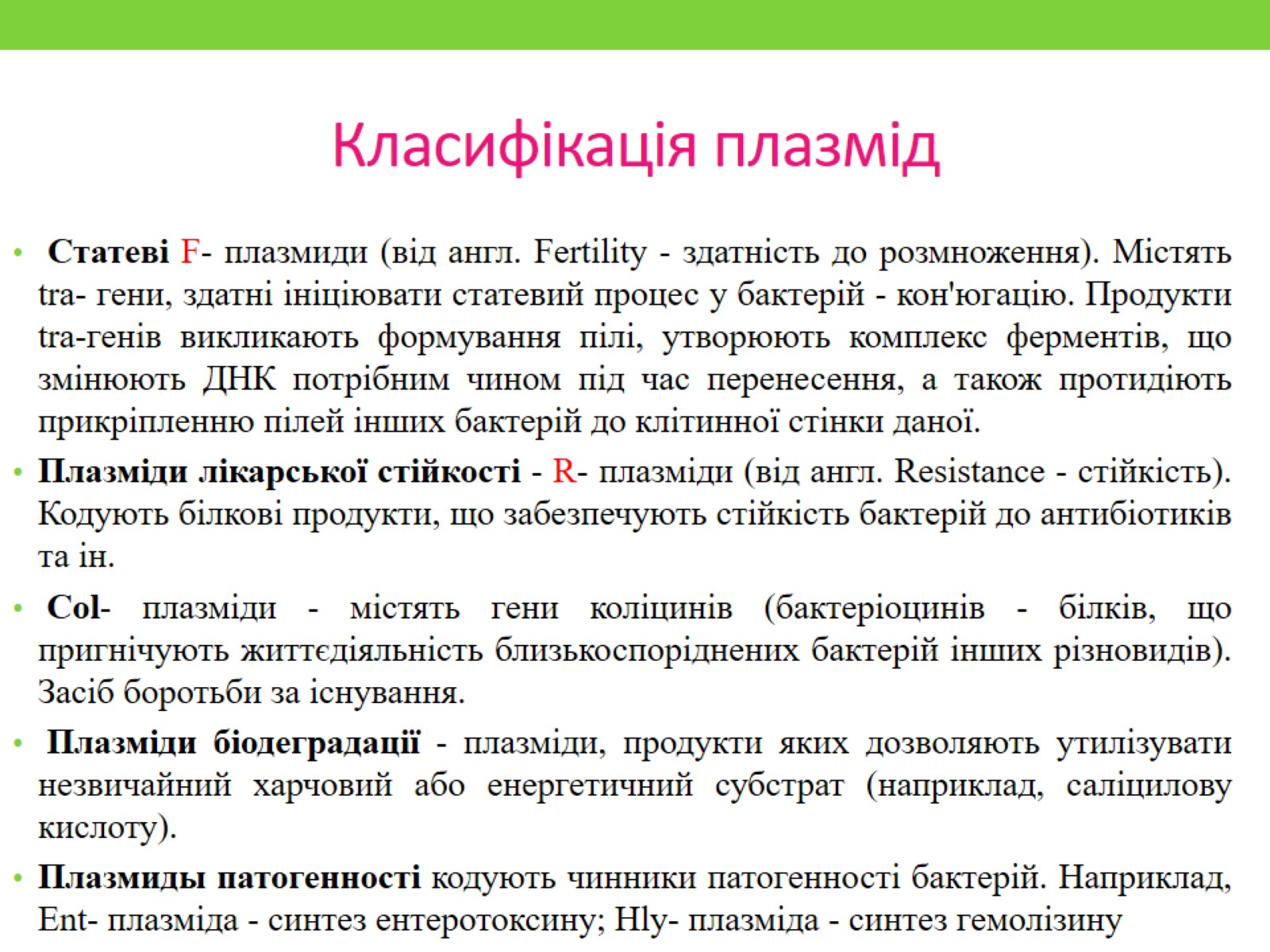 Класифікація плазмід
Ознаки, які контролюються плазмідами бактерій
Tn1000
IS3b
IS2
100 т.п.н
oriT
RepFIA
Статевий фактор Е. coli – плазміда F
IS3a
Кільцева двониткова молекула ДНК розміром у 100 т.п.н.
 Містить чотири мобільних генетичних елементи – 1- IS2, 2- IS3 (IS3а та IS3b), 1-Tn1000.  Інтеграція F-фактора в хромосому може відбуватися за рахунок рекомбінації між гомологічними мобільними генетичними елементами в плазміді та хромосомі. У хромосомі E. coli  є більше 20 сайтів інтеграції плазміди F.
 Реплікацію та підтримання плазміди F у клітинах контролюють 3 Rep-райони,  де містяться  сайти початку реплікації.
 Експресія генів відбувається з 11 промоторів  
 У клітині E. coli – 1 копія F – плазміди на 1 хромосому
tra
Донори генів у схрещуванні: F+- з автономною плазмідою Hfr - з інтегрованою в хромо-сому 
Реципієнти: F- - не містять її
Фізіологічні стани F плазміди:
1 Автономне F+. F фактор знаходиться в цитоплазмі у вільному стані, не інтегрований в бактеріальну хромосому і не несе в в своєму складі хромосомні гени.
2 Інтегрований, або Hfr. F фактор може інтегруватися в певних місцях у бактеріальну хромосому, і в такому стані зветься епісоми. Донорські клітини з інтегрованим фактором F забезпечують високу частоту перенесення хромосомної ДНК, вони отримали назву клітин Hfr (від англ. High frequency of recombinants).
3 Автономне F′. Інтегрована F плазміда може залишати бактеріальну хромосому, захоплюючи довколишні гени, таким чином перетворюючись на F′ факто
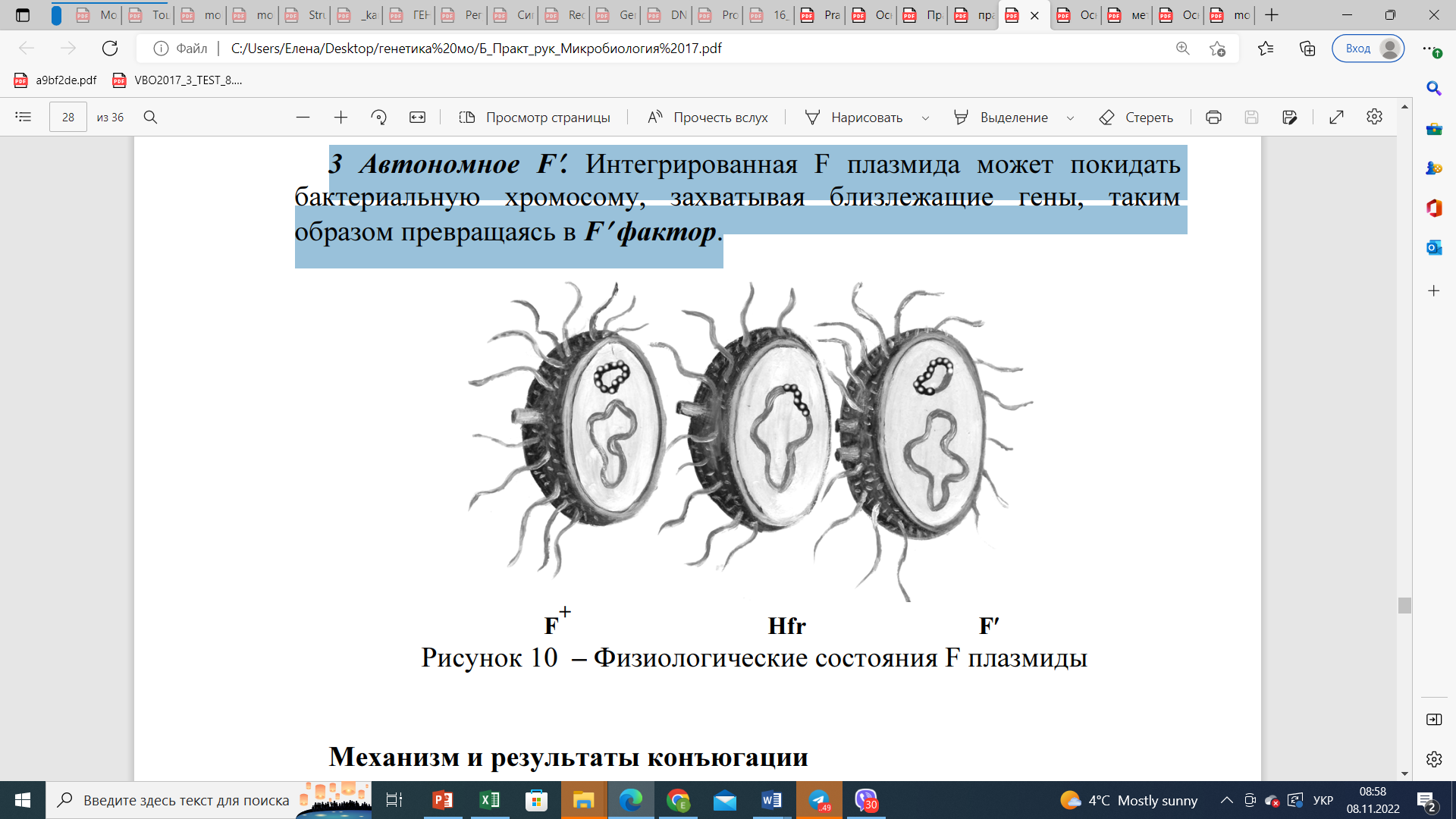 tra-ділянка F- плазміди
Ділянка tra (33,3 т.п.н) містить  близько 40 генів, що контролюють:
утворення статевих ворсинок - пілів 
„поверхневе виключення”, яке унеможливлює кон’югацію між F+-клітинами
 стабілізацію контактів клітин, що кон’югують 
 регулювання кон’югаційного процесу 
 однонитковий розрив у ділянці oriT  та  перенесення ДНК з клітини - донора в клітину - реципієнт
На клітинах донорів є від 1 до 3 пілів. 
 Пілі - ниткоподібні структури довжиною від 1 до 2 мкм, що складаються з спірально розташованих субодиниць білка піліну. 
Функції пілів:
впізнавання та  приєднання реципієнтних клітин; впізнавання білків, що зумовлюють явище поверхневого виключення та звільняють від контактів з клітинами, що вже містять плазміду F
Пілі
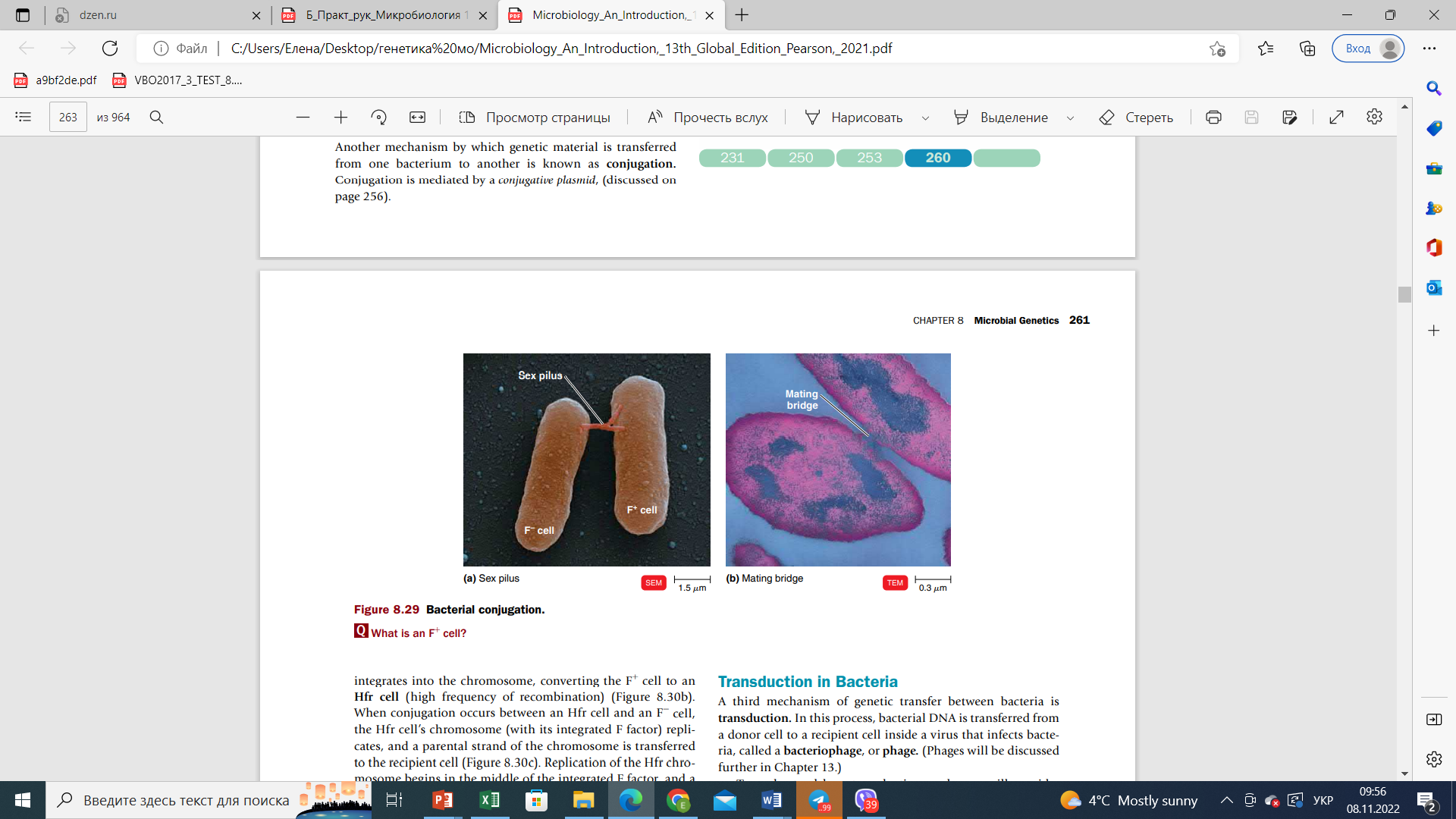 F+
F-
F+
F-
1.
2.
Тривалість перенесення ДНК F-плазміди  з донора в реципієнт - ~ 5 хв 
 Гени  tra переносяться останніми
F+
F+
Перенесення ДНК F-плазміди під час кон’югації
1. а) Розщеплення одного з ланцюгів ДНК F-плазміди в сайті oriT; 
 б) перенесення ланцюга в F- - клітину починаючи з 5’-кінця; 
в) реплікація ДНК F-плазміди в F+ - клітині за механізмом “rolling circle”  
2. а) Cинтез комплементарного ланцюга ДНК F-плазміди
б) циклізація плазміди в клітині екс-реципієнта
oriT
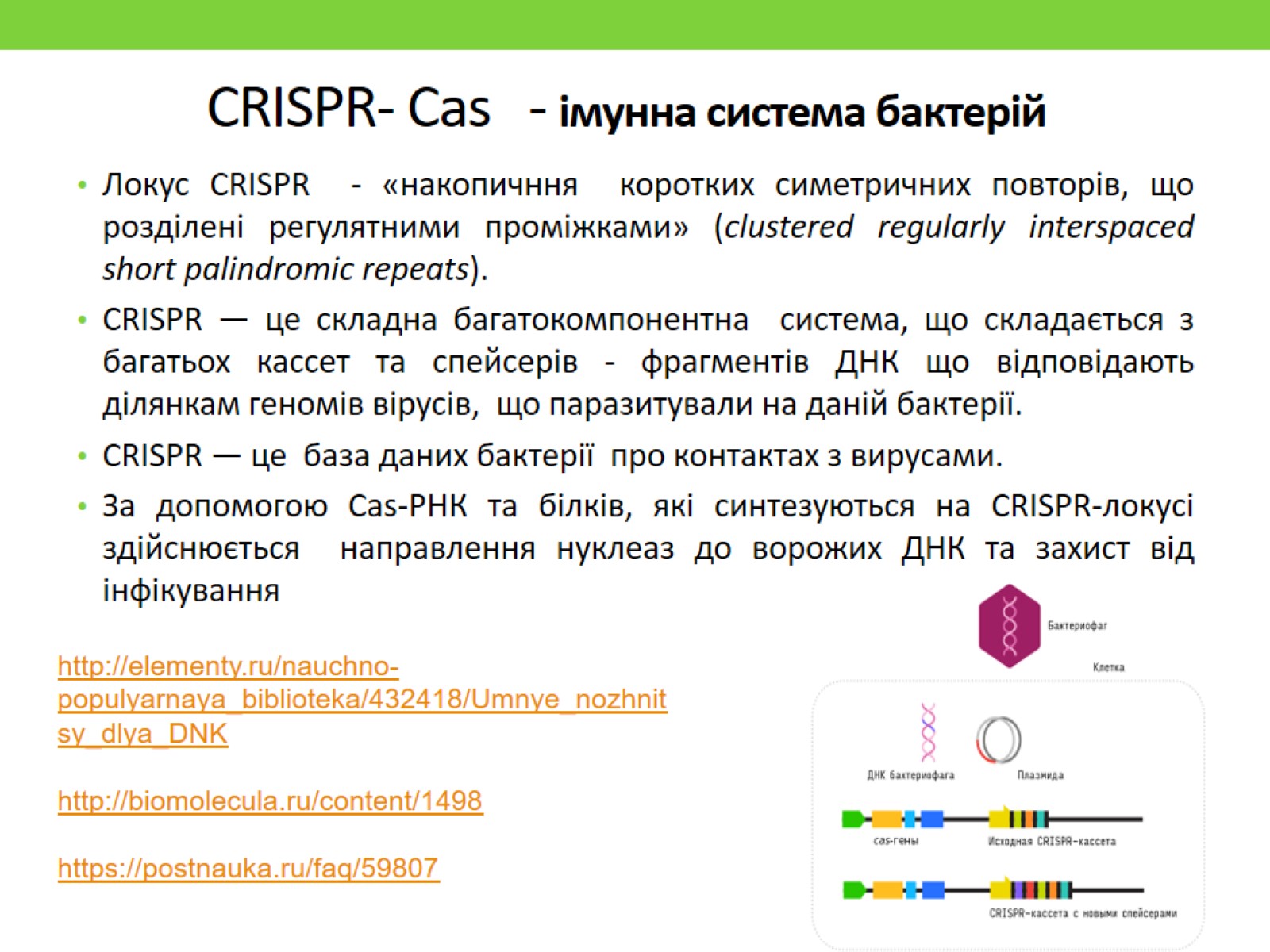 CRISPR- Сas   - імунна система бактерій
Імунна система бактерій - CRISPR/Cas9     (2012)
(Clustered Regulatory Interspaced Short Palindromic Repeats)
CRISPR/Cas9
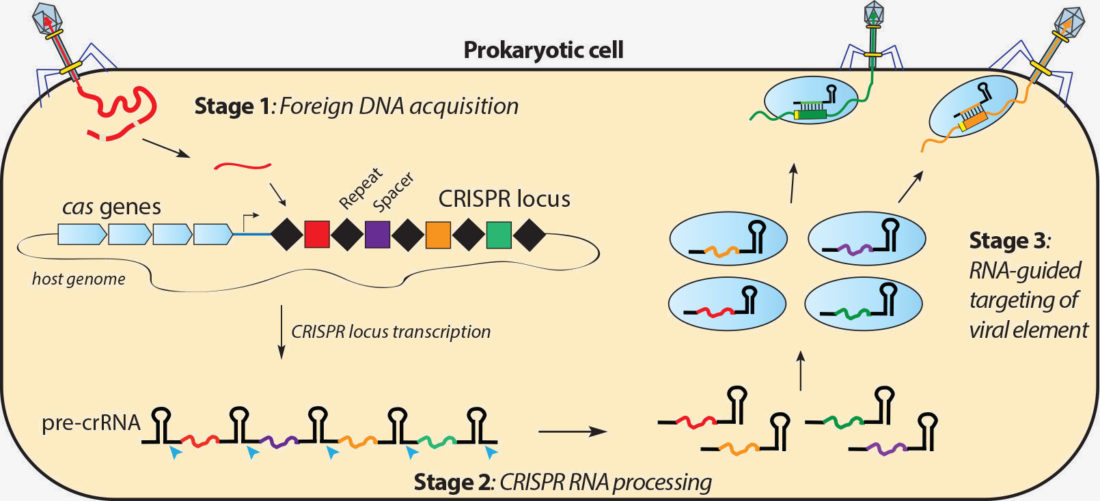 CRISPR (акронім від англ. clustered regularly interspaced short palindromic repeats — короткі паліндромні повтори, регулярно розташовані групами)
Утворення гідової CRISPR РНК — сrРНК
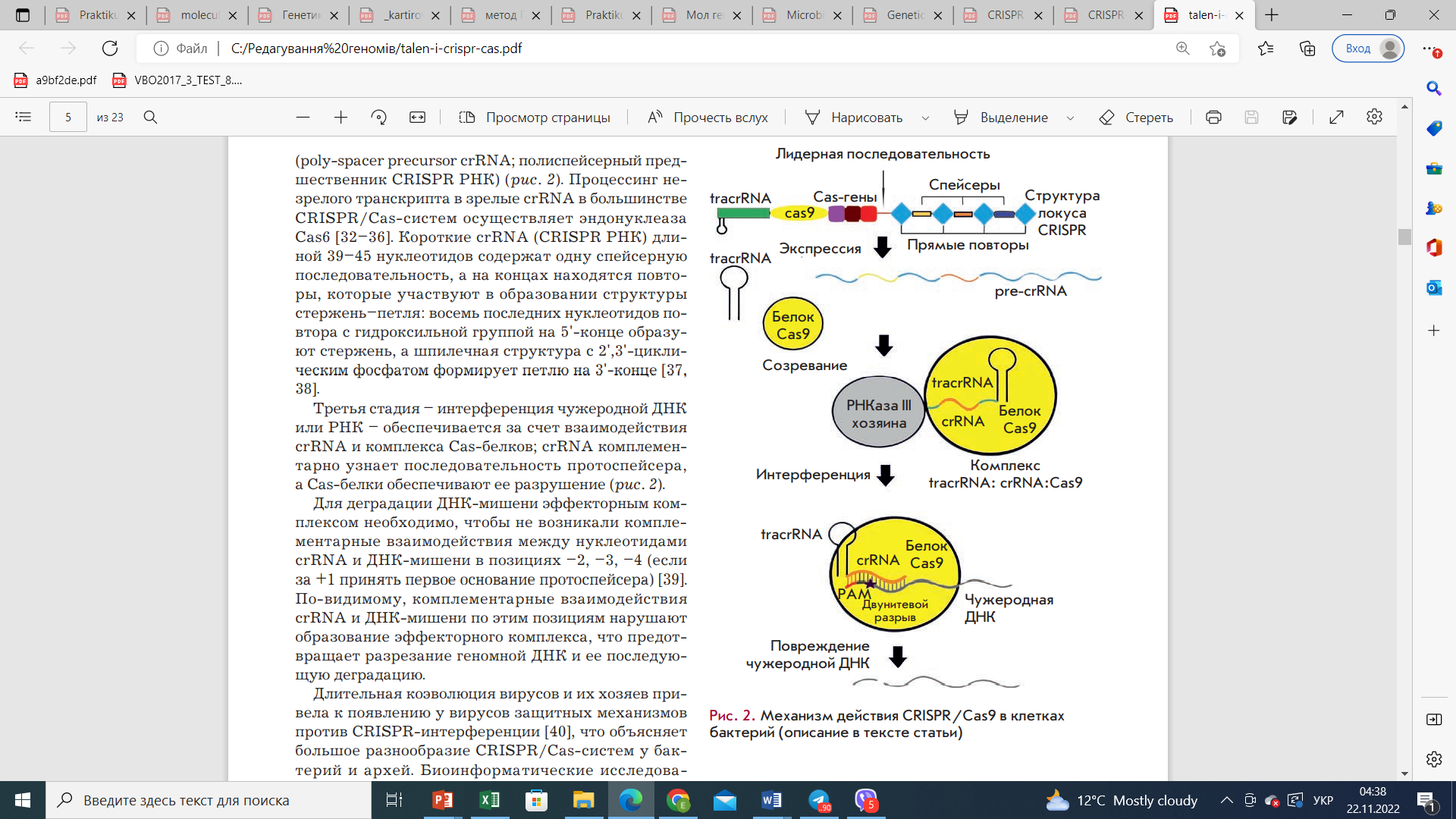 1. Весь CRISPR-локус транскрибується у довгу pre-crRNA (poly-spacer precursor crRNA; поліспейсерний попередник CRISPR РНК).
2.  Приєднання некодуючої РНК– tracrRNA (trans-activating crRNA; трансактивуюча crРНК). Молекули tracrRNA комплементарно зв'язуються з послідовностями повторів у pre-crRNA, формуючи дуплекс,
3. РНКаза III у присутності Cas9 розрізає дуплекс з утворенням зрілої crRNA
crRNA  довжиною 39-45 нуклеотидів містить одну  20 – нуклеотидну спейсерну послідовність
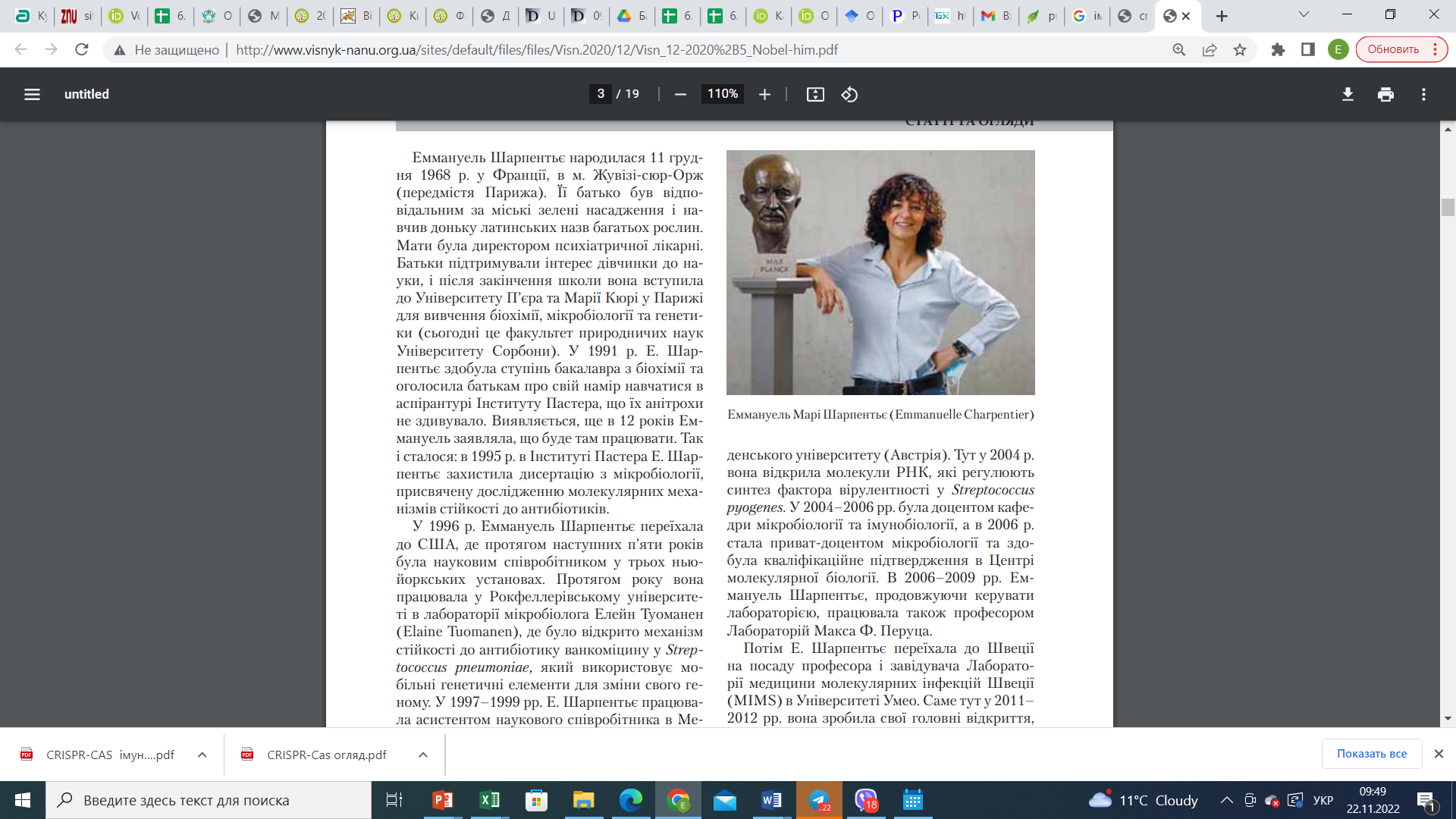 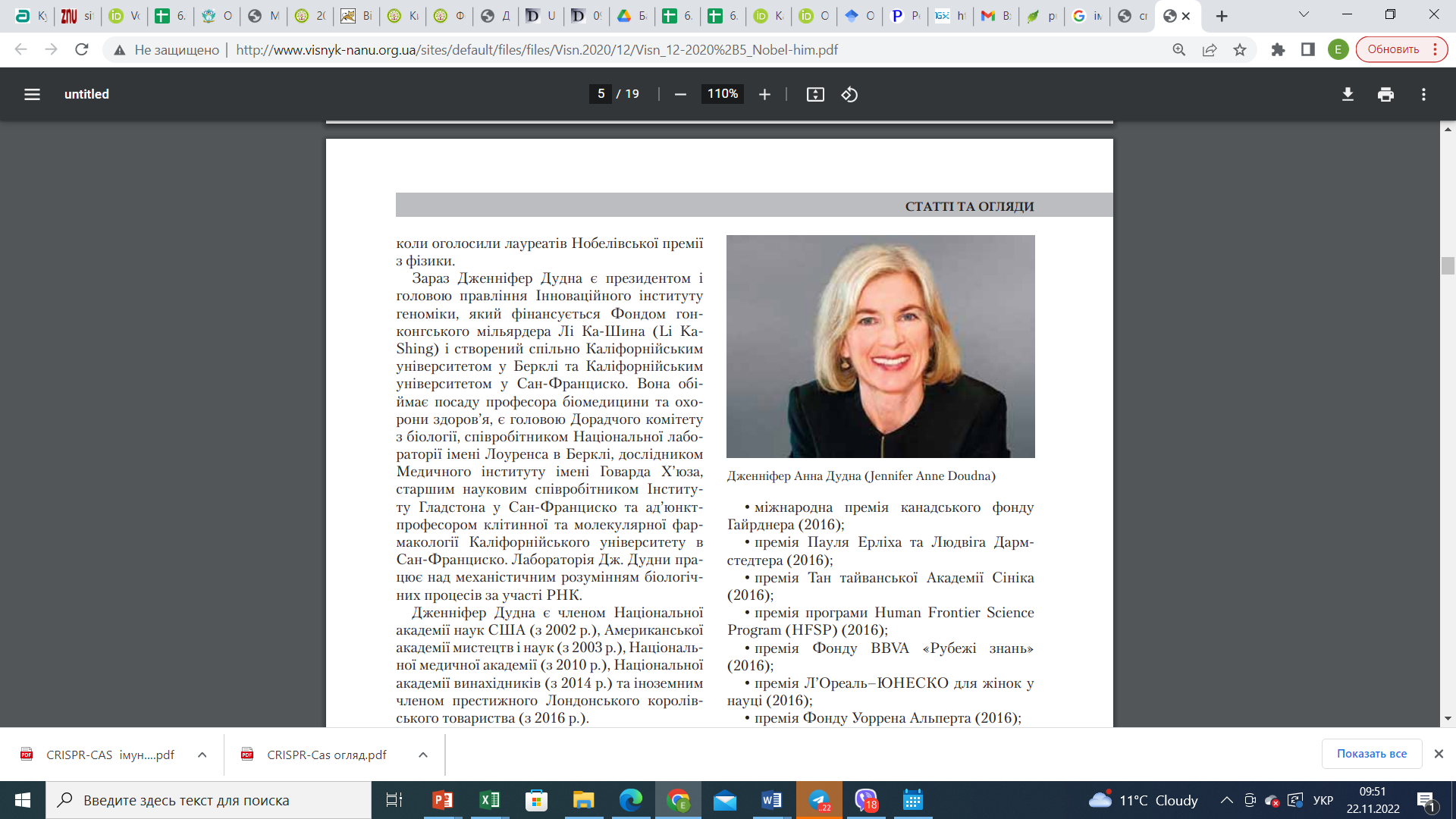 Еммануель Шарпентьє і Дженніфер Дудна отримали Нобелівську премію з хімії у 2020 р.  за відкриття технології редагування геному за допомогою CRISPR/Cas9.
Основа генетичної мінливості прокаріотів – мутації та рекомбінації
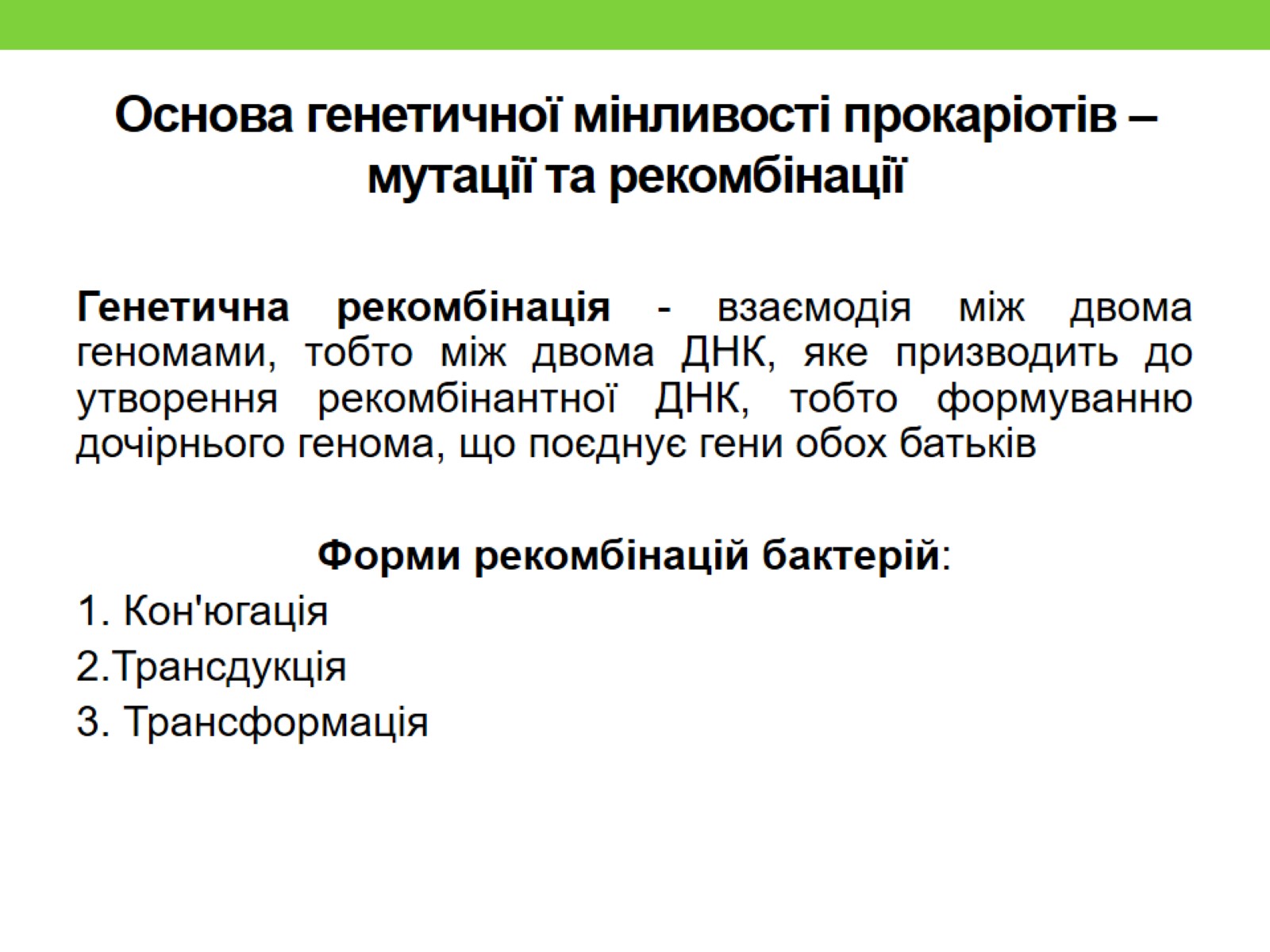 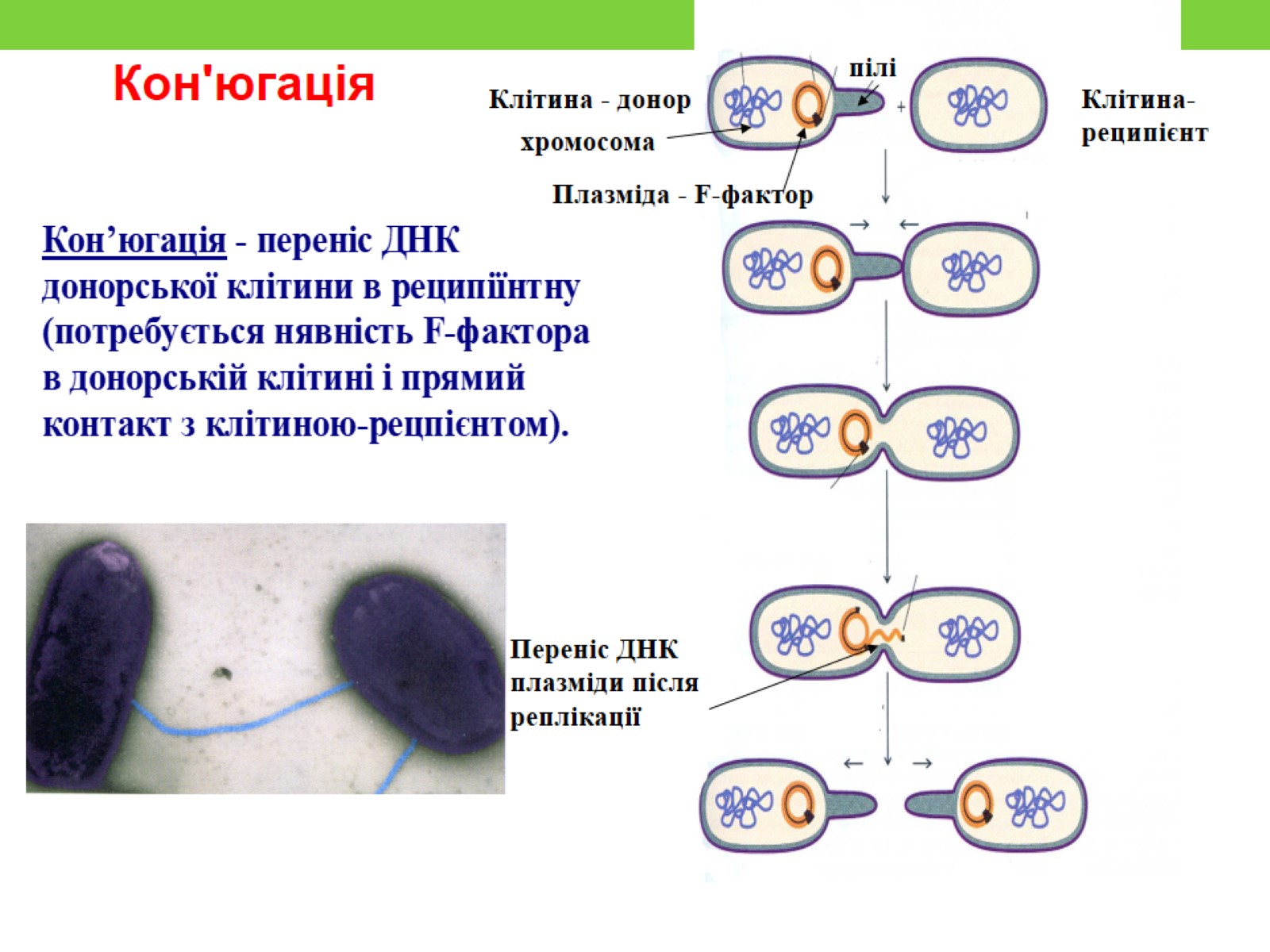 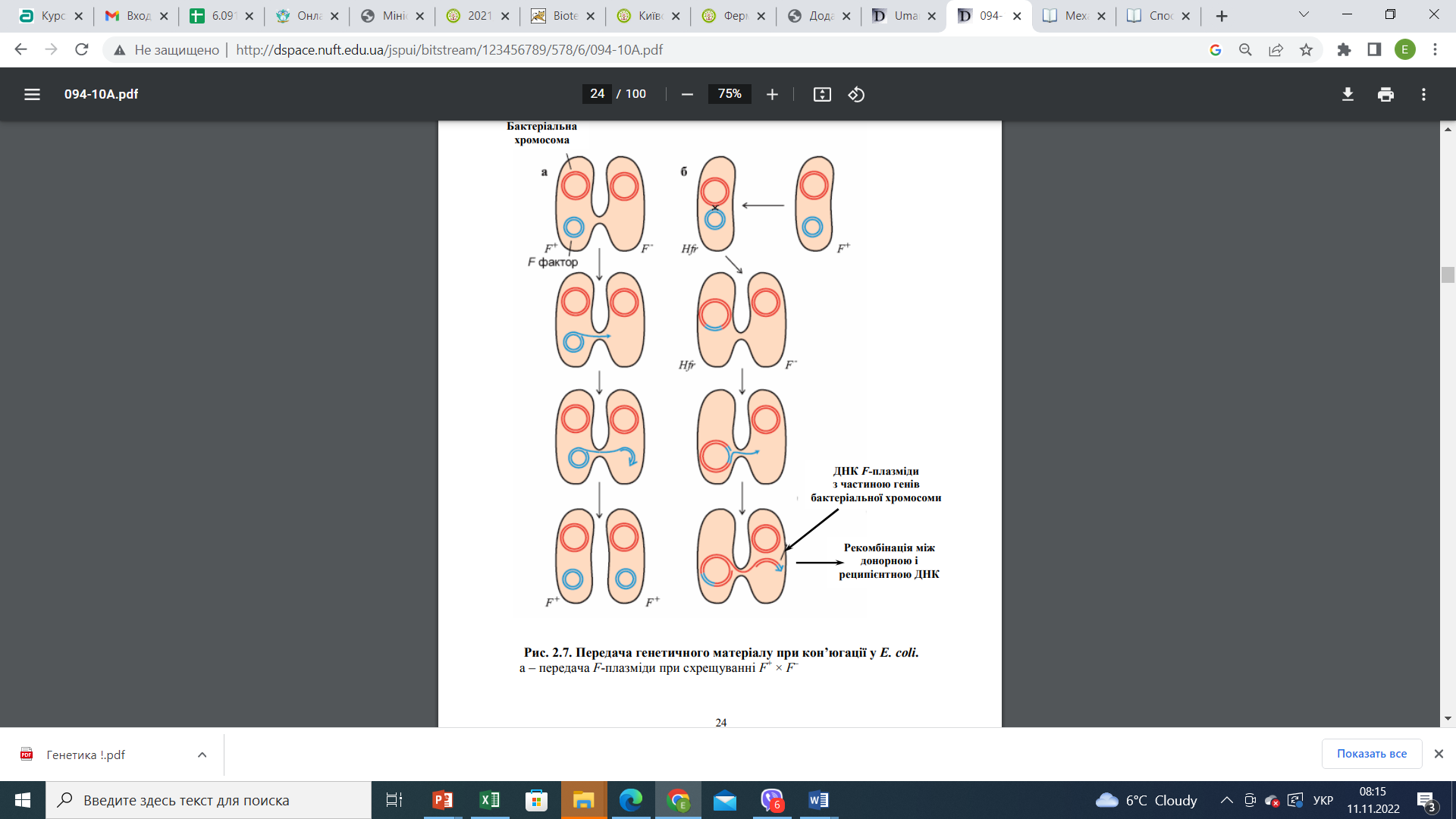 Генетичний матеріал переноситься від донора до реципієнта однонаправлено і у строгій лінійній послідовності. Якщо різко струснути кон’югуючі бактерії (у спеціальному апараті-блендері), то вони роз’єднаються. В залежності від тривалості кон’югації до струшування у F – -клітину буде перенесена більша чи менша частина плазмідної ДНК. 
За 1 хвилину передається приблизно 40 т.п.н. , тобто близько 1 % бактеріальної хромосоми. Відповідно на перенесення усієї хромосомної ДНК E.coli необхідно приблизно 100 хв.
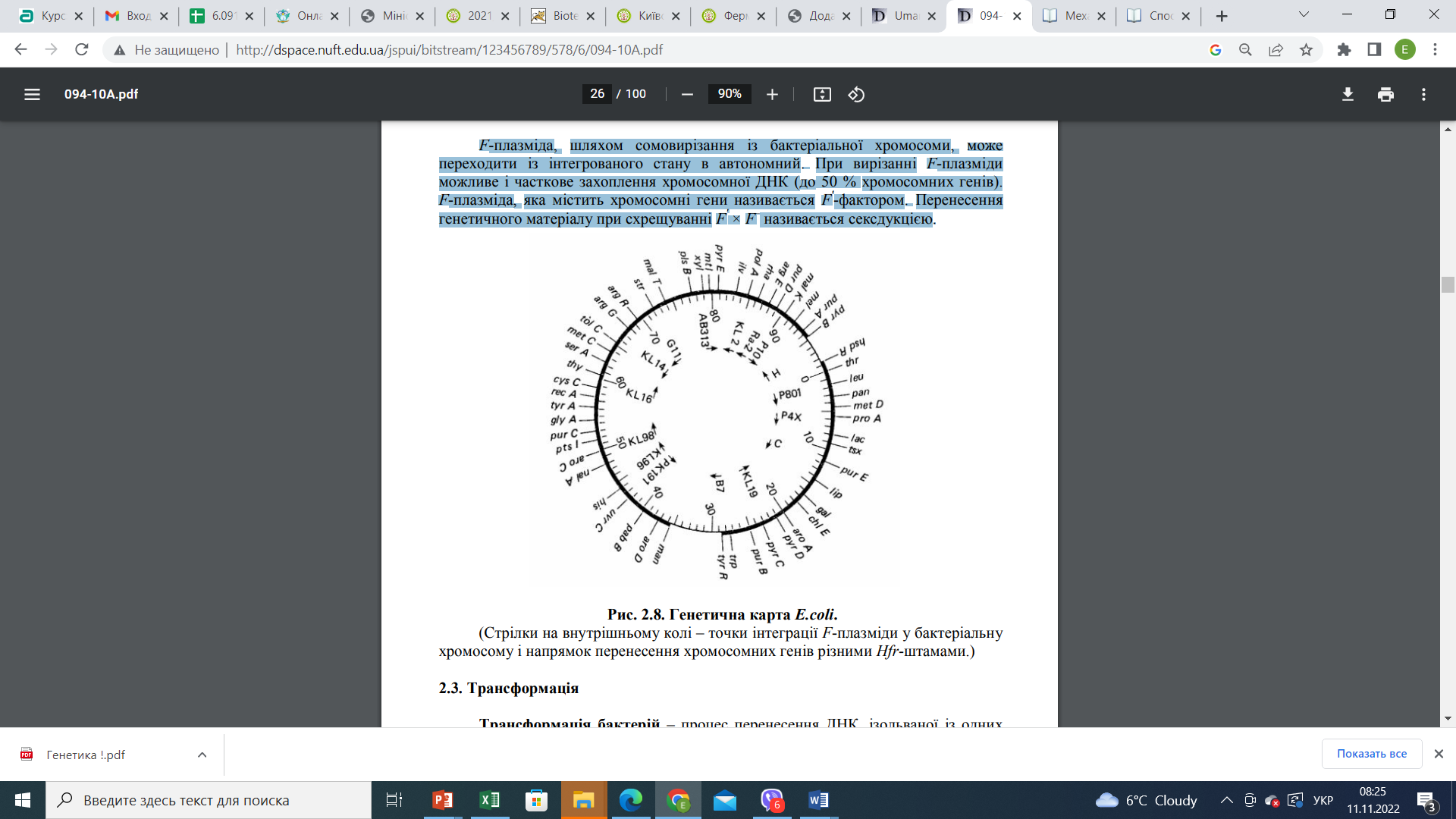 Чим більша тривалість кон’югації, тим більша вірогідність перенесення даного гена. Це дає можливість скласти генетичну карту бактерії у хвилинах кон’югації. Тобто одиницею карти є хвилина кон’югації – кількість ДНК, що передається Hfr-клітиною за 1 хвилину. Відлік часу починається в точці 0, де знаходиться оперон, що складається з трьох генів, які контролюють біосинтез треоніну (thr). Відповідно, якщо Fплазмідна ДНК буде інтегрована в цьому місці хромосомної ДНК, то при кон’югації в першу чергу до клітини-реципієнта будуть перенесені thr-гени. Гени lac перенесуться через 8 хвилин, гени recE – через 30 хвилин, гени argR – через 70 хвилин і т.д.
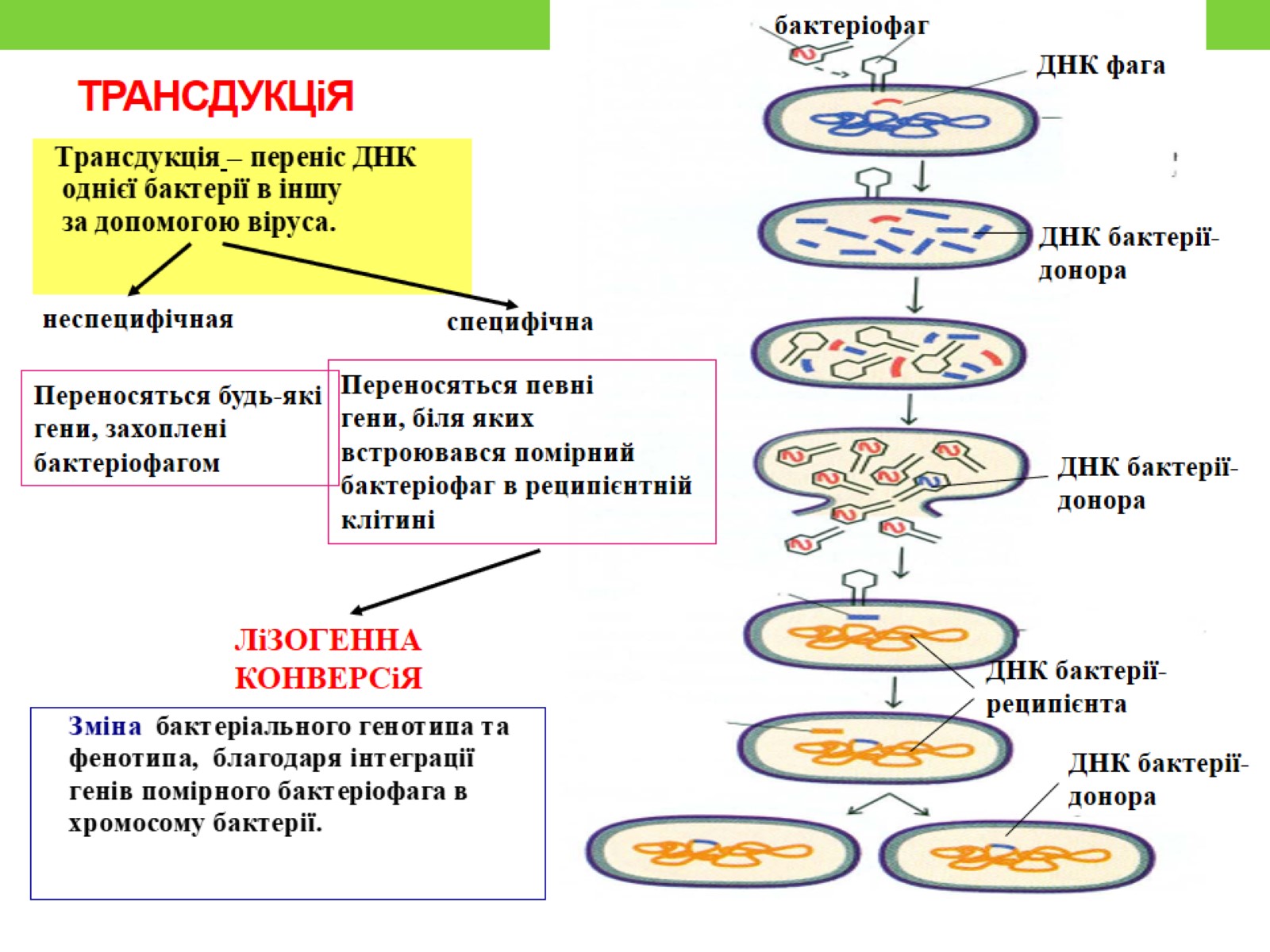 ТРАНСДУКЦіЯ
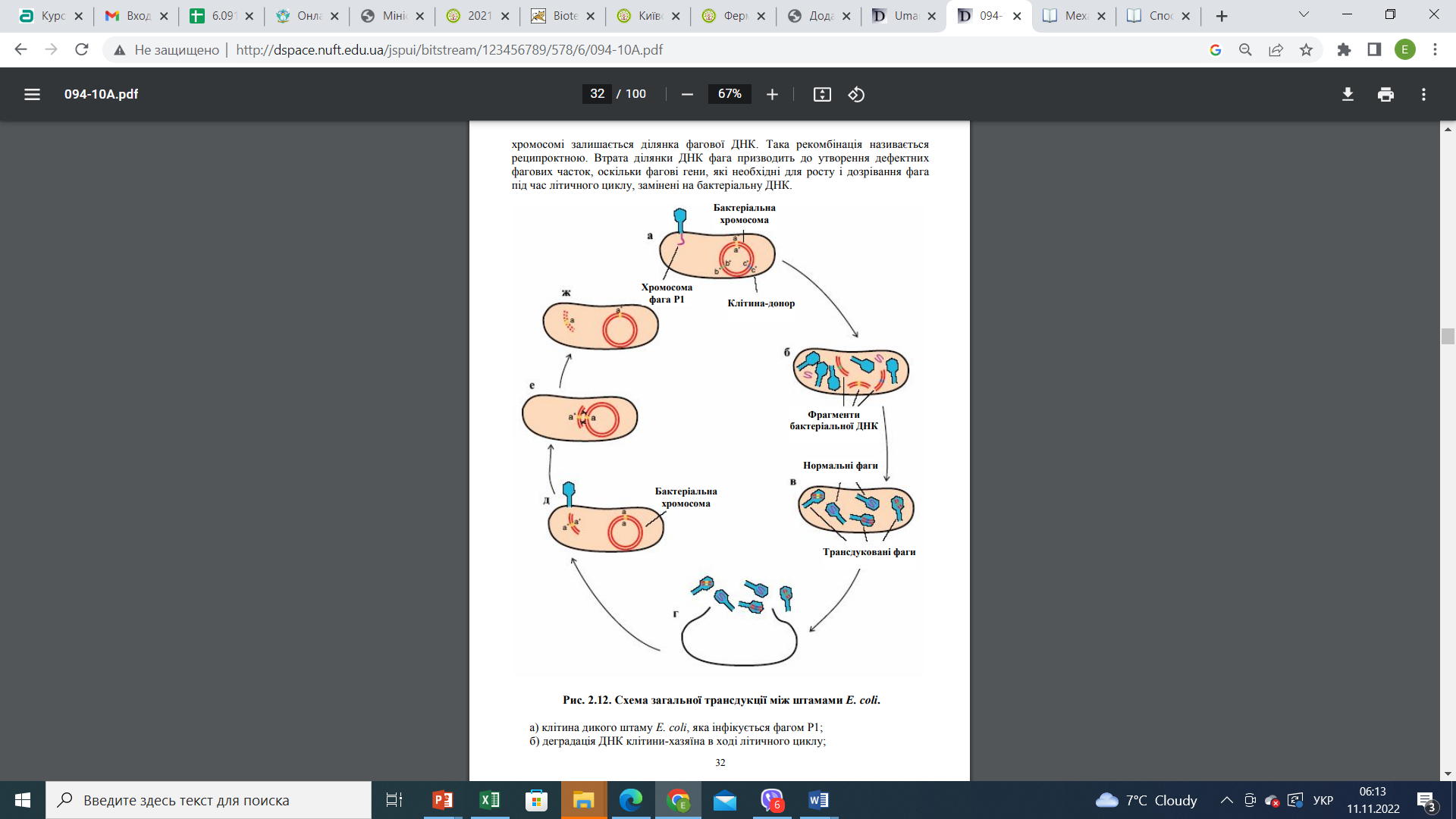 При загальній трансдукції бактерія-донор через фаг передає лише окремий фрагмент ДНК довжиною 1/50 – 1/100 від усієї бактеріальної хромосоми.
Оскільки ДНК фага Р1 складається приблизно із 102 т.п.н., а хромосома E. сoli – із приблизно 4´103 т.п.н, то фрагмент бактеріальної хромосомної ДНК, який здатний включитись у трансдукуючіу часточку, складає біля 2,3 % хромосоми E. сoli.
Якщо виходити з того, що довжина середнього гена дорівнює 1 т.п.н., то при трансдукції фагом Р1 можливе сумісне перенесення близько 100 генів, а фагом Р22 – близько 40.
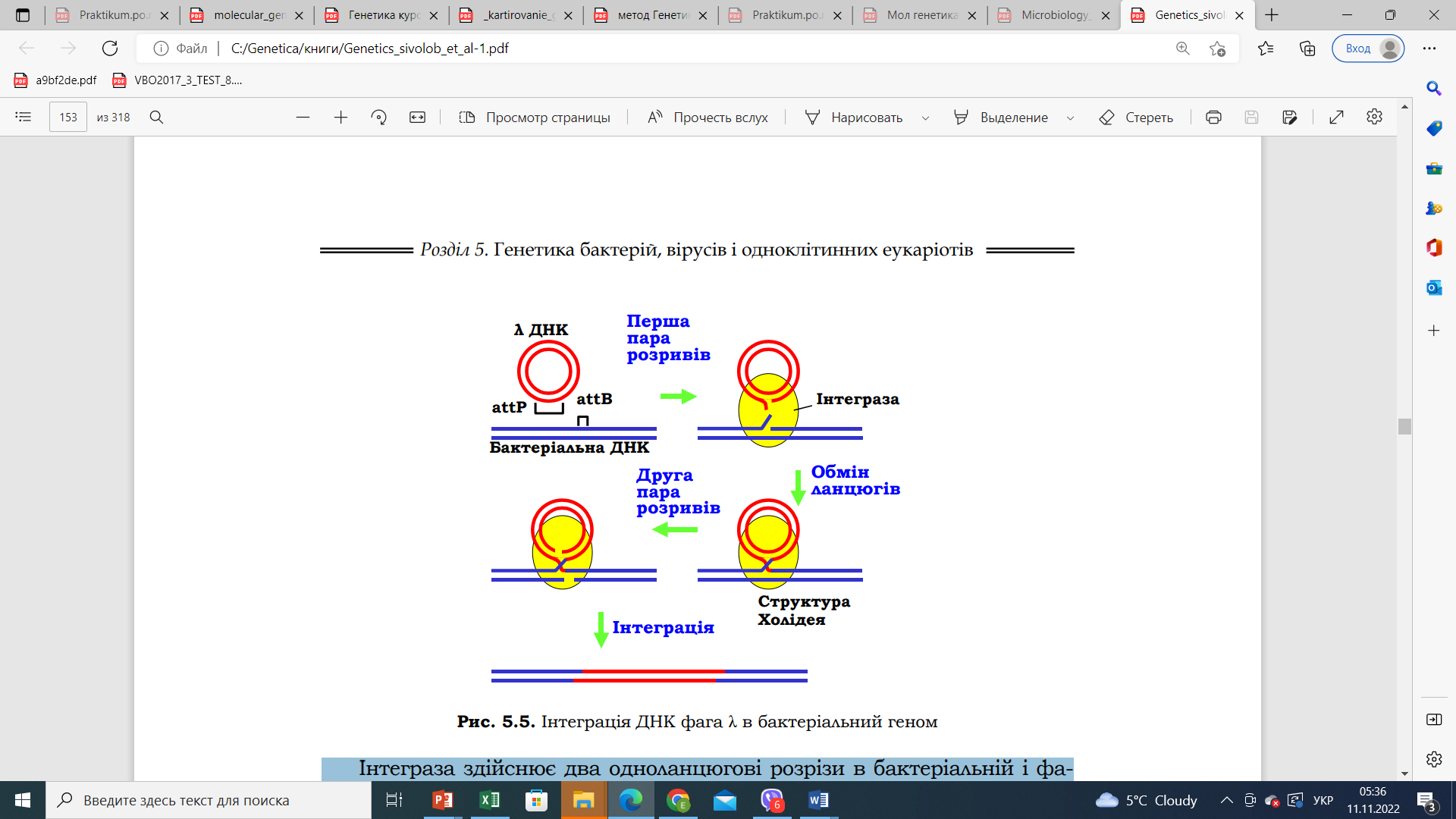 Приклад сайт-специфічної рекомбінації  -  інсерція ДНК бактеріофага λ в бактеріальну хромосому. У складі фагової ДНК є сайт attP  - ділянка довжиною 270 пар основ, у складі бактеріальної ДНК  сайт attВ (23 пари основ). Обидва сайти мають ділянку спільної (або гомологічної) послідовності довжиною 15 пар основ. Два білки -  бактеріальний IHF (Integration Host Factor) і продукт одного з генів бактеріофага інтеграза  зв'язуються з цими сайтами.
Інтеграза здійснює два одноланцюгові розрізи в бактеріальній і фаговій ДНК, після чого відновлює фосфодіефірний зв'язок, але з відповідним кінцем іншого дуплекса  - відбувається обмін ланцюгами. На цьому етапі утворюється конфігурація чотирьох ланцюгів. Після цього здійснюється друга пара розривів і обмінів ланцюгами, що й зумовлює інтеграцію.
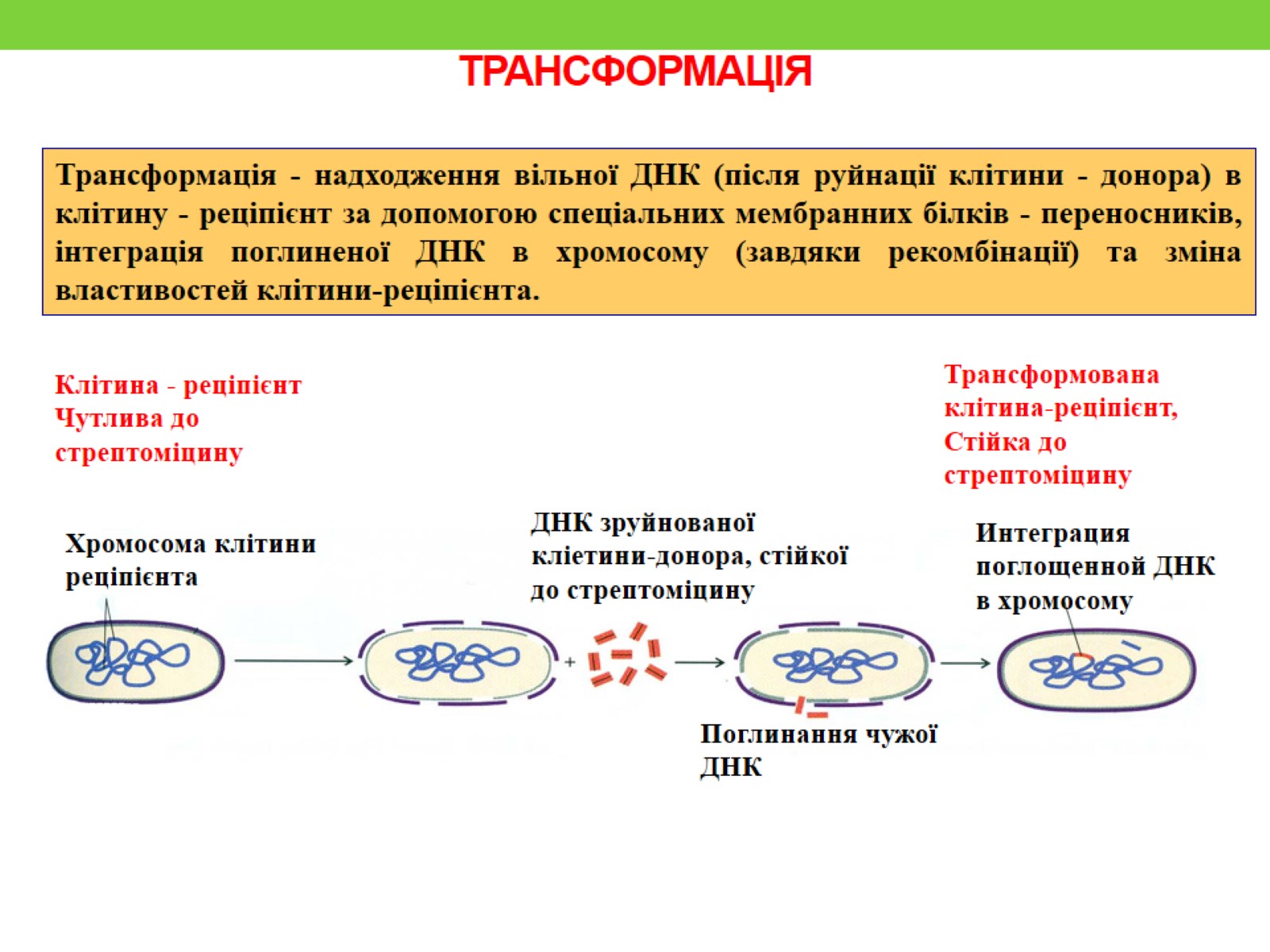 ТРАНСФОРМАЦІЯ
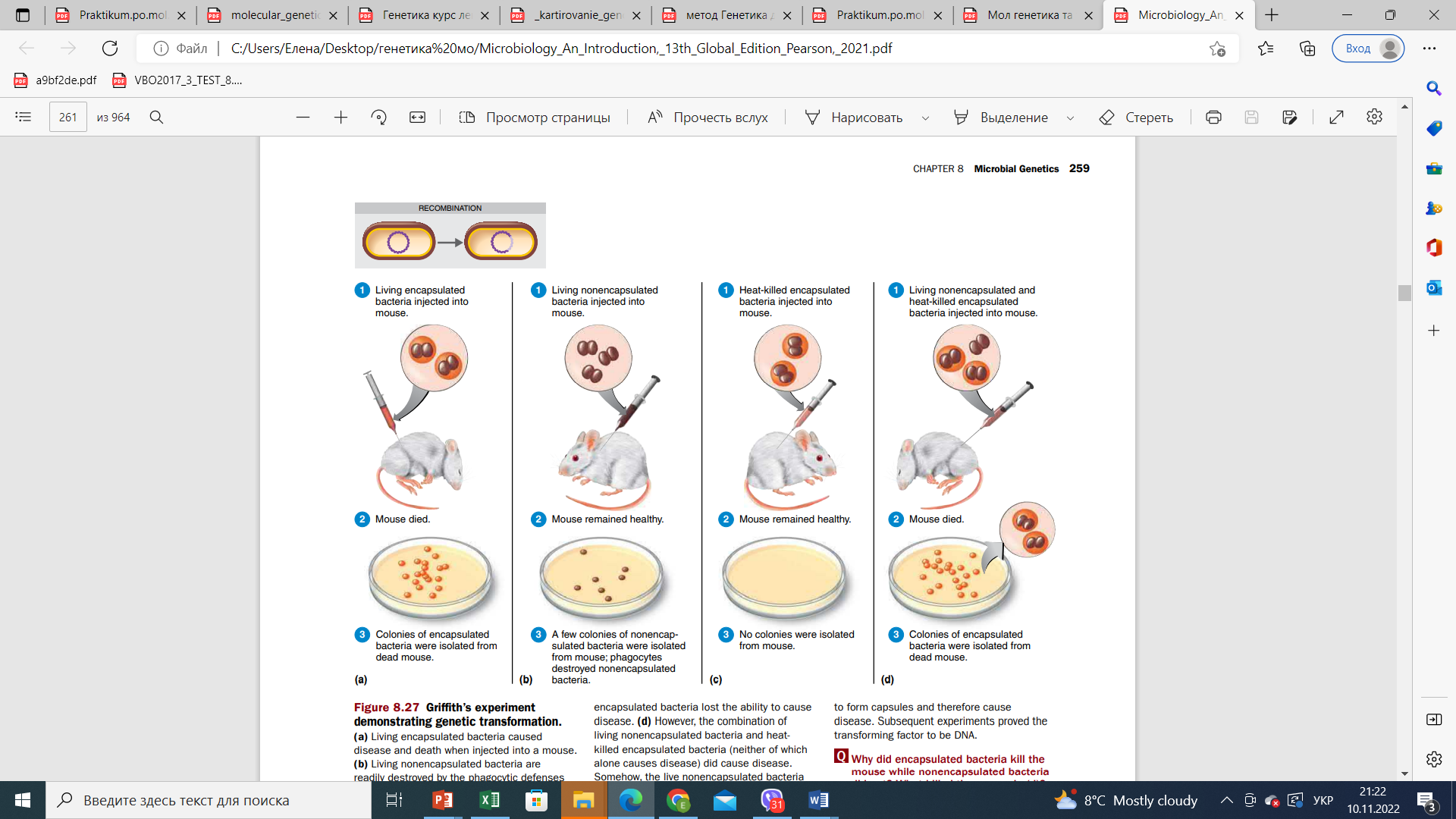 Трансформація
Frederick Griffith, England, in 1928, while he was working with two strains of Streptococcus pneumoniae
Експеримент Гріффіта - демонстрація генетичної трансформації.
(a) Живі інкапсульовані бактерії,  що викликають захворювання та смерть при введенні в мишу. (b) Живі некапсульовані бактерії, які легко руйнується фагоцитарним захистом господаря, тому миша залишалася здоровою після ін'єкції. (c) Після смерті від нагрівання інкапсульовані бактерії втратили здатність викликати захворювання. (d) Однак поєднання живих некапсульованих бактерій та вбитих інкапсульованих бактерії (жодна з яких  самостійно не викликає хворобу) дійсно викликало хворобу.
Якимось чином живі некапсульовані бактерії були перетворені мертвими інкапсульованими бактеріями, що вони набули здатності утворювати капсули і, отже, викликати захворювання. Подальші експерименти довели, що трансформуючим фактором є ДНК.
Процес трансформації у Bacillus subtilis
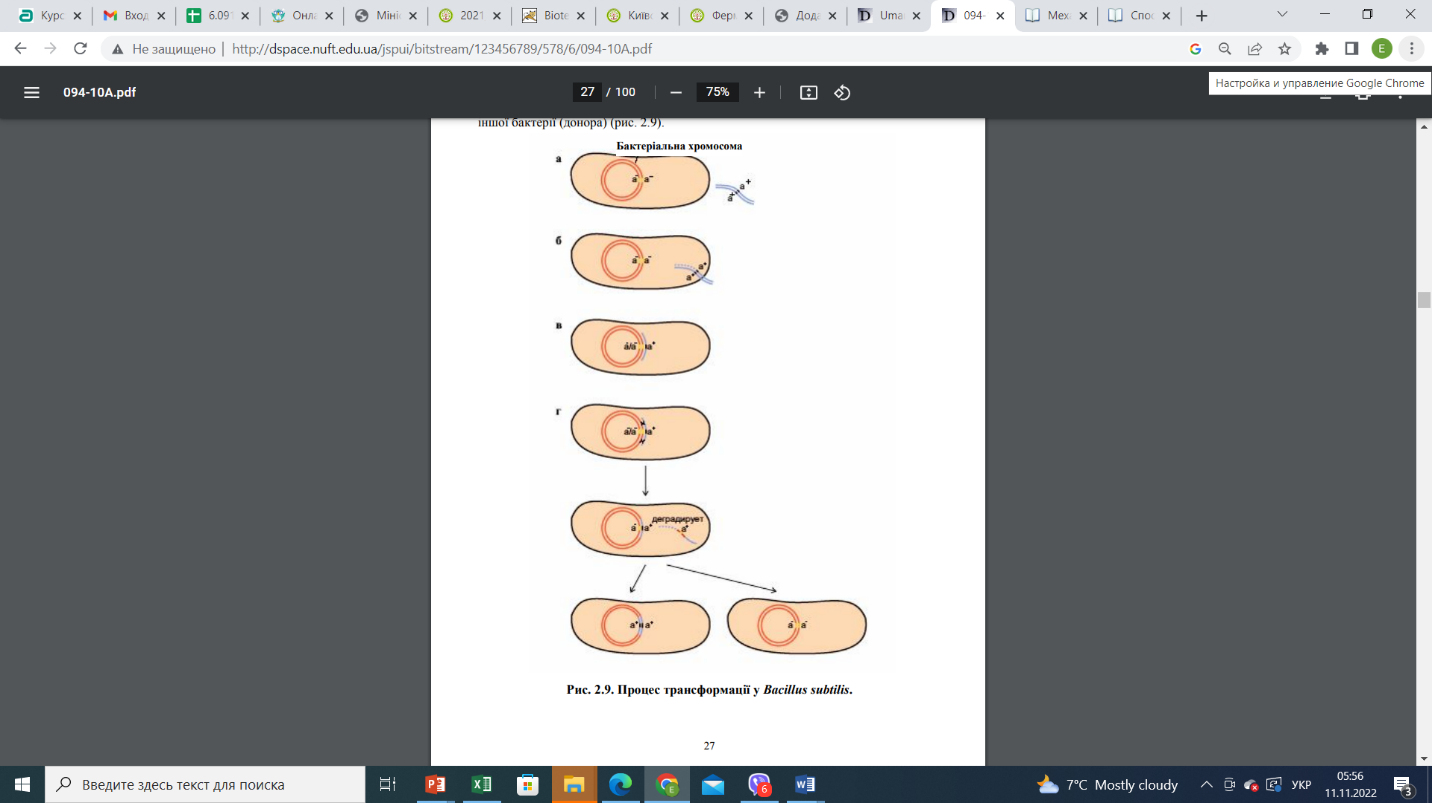 а) Донорна дволанцюгова молекула ДНК має а + алель якогось гена, а реципієнтна бактерія має а- алель гена. Трансформуюча ДНК приєднується до рецепторних сайтів на поверхні клітини-реципієнта та проникає до клітини;
 б) Під впливом бактеріальних нуклеаз дволанцюгова донорна ДНК перетворюється на одноланцюгову структуру;
 в) Одноланцюгова донорна ДНК спарюється з гомологічним районом хромосоми реципієнта, формуючи трьохланцюгову структуру;
 г) Подвійний кросинговер продукує рекомбінантну а + /а- молекулу ДНК – гетеродуплекс (ділянка дволанцюгової ДНК, на якій не у всіх нуклеотидних парах азотисті основи зв’язані водневими зв’язками; тобто один ланцюг власної бактеріальної ДНК + ланцюг донорної ДНК)) і лінійний а - -фрагмент ДНК, який руйнується. Після поділу такої клітини одна частина потомків будуть а+ - трансформантами, а інша половина матиме батьківський а- -генотип
Частота трансформації у прокаріот залежить від властивостей трансформуючої ДНК, від її концентрації, від стану клітини-реципієнта, від виду бактерій. Максимальна частота трансформованих клітин не перевищує 1 на 100 клітин.
Генетичні модулі аддиктивності (залежності) -система токсин-антитоксин
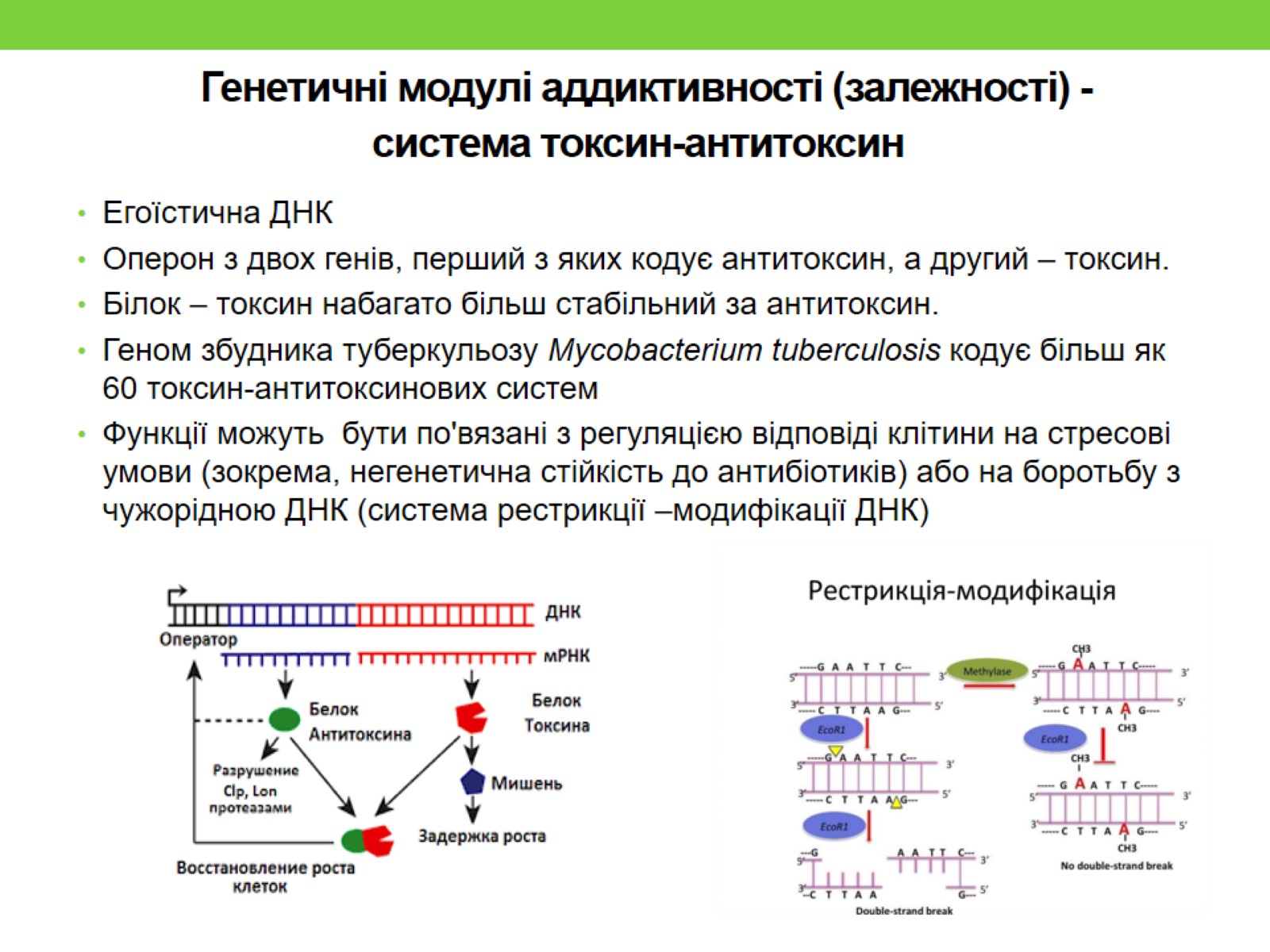